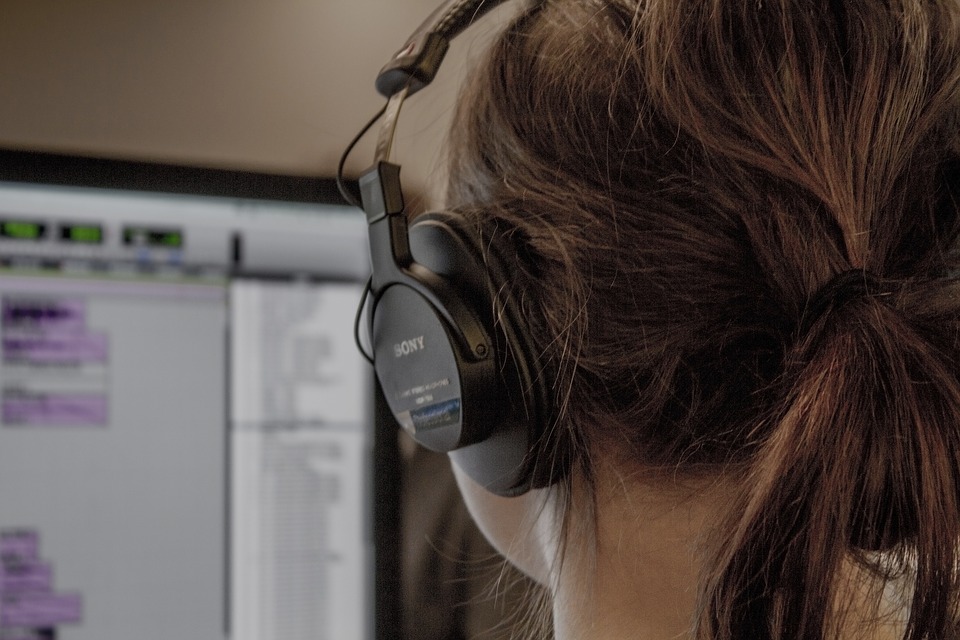 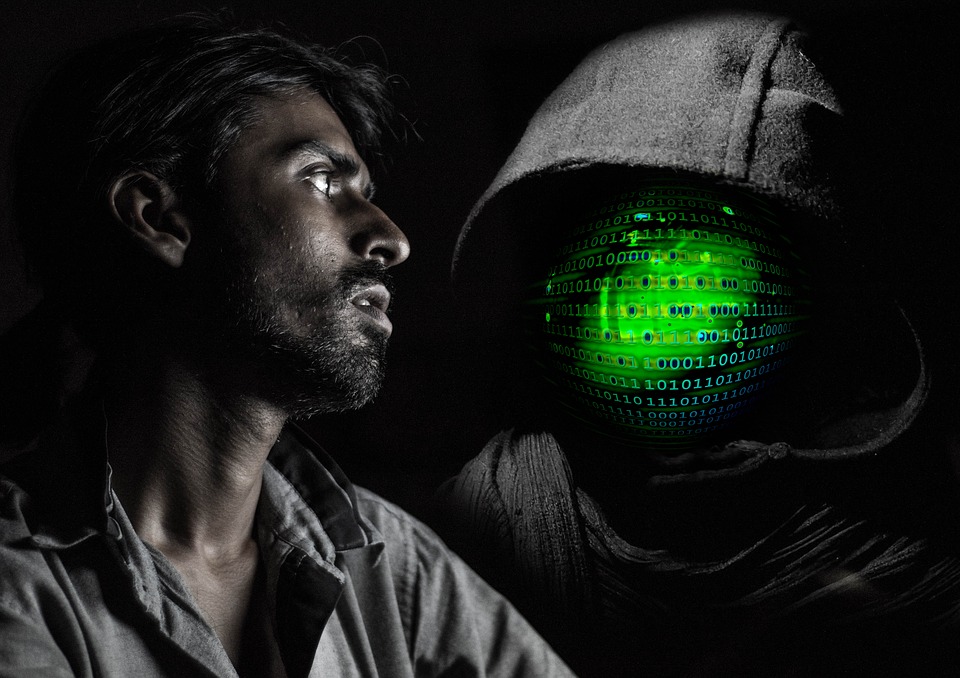 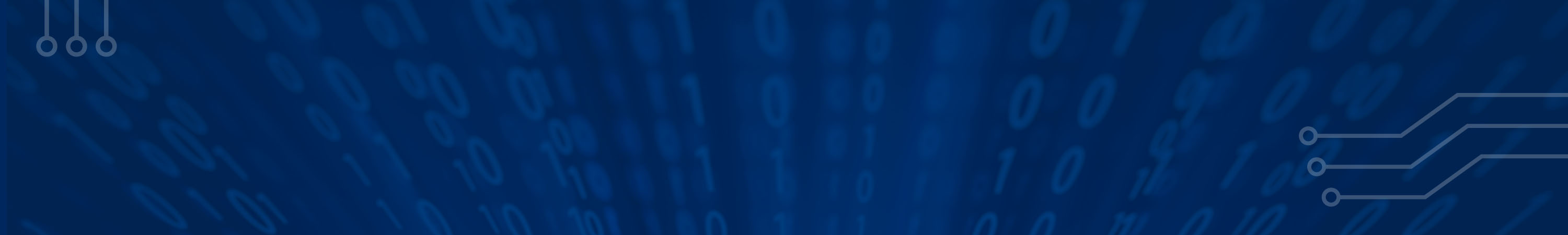 The Cyber Security Mess
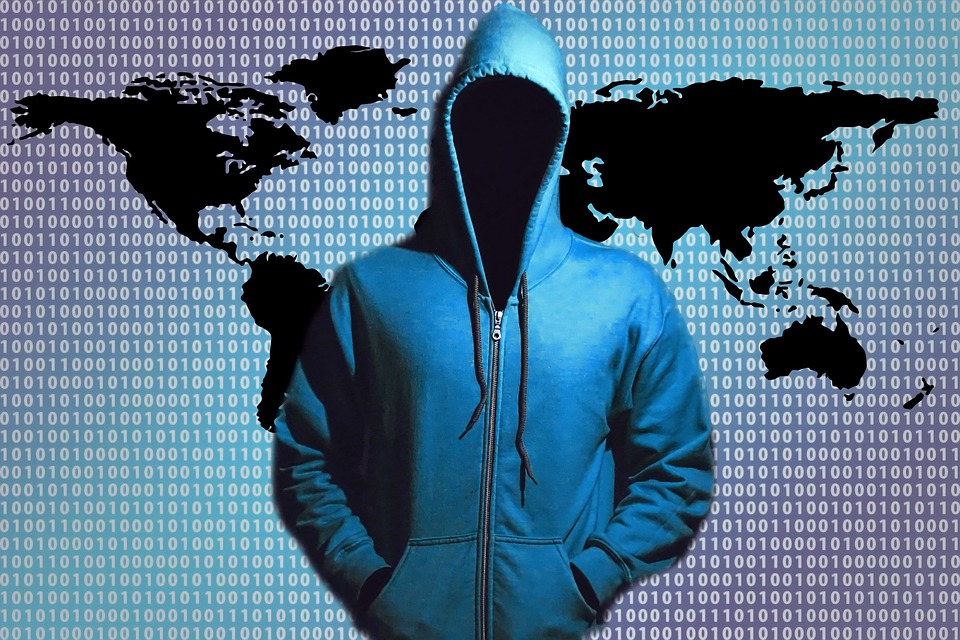 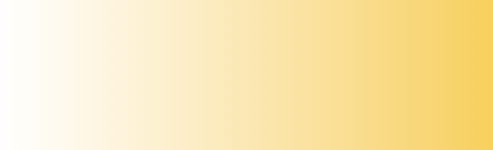 Simson L. Garfinkel
April 4, 2018
Spamhause
Photos from https://pixabay.com
The Cybersecurity Mess
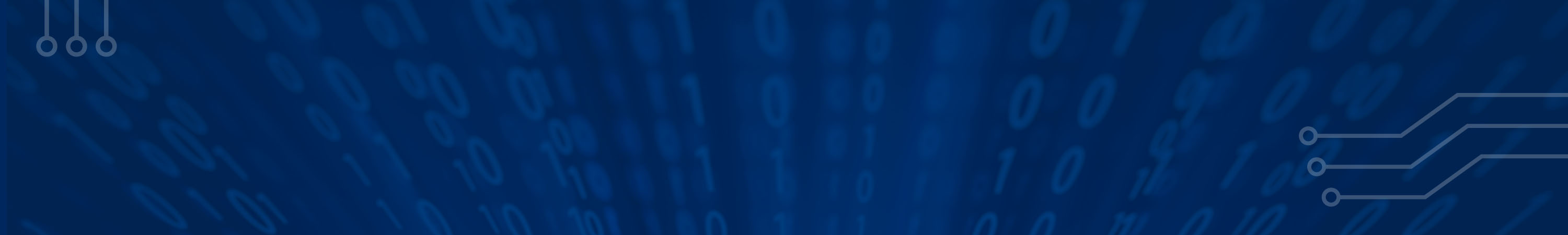 Abstract: 

Why is it so hard to secure computers? After more than 40 years of concerted effort in network security, why can’t we keep the hackers out? 

The problem, I argue, is not the practice of computer security, but its definition, it’s very conception. As we are accepted it, computer security is what social scientists call a "wicked problem” — a poorly defined, high-impact problem for which the solution depends upon satisfying many competing stakeholders and conflicting goals. Solving the cybersecurity mess means addressing both technical factors—factors that dominate the discussion—and nontechnical factors, which reflect deep, divisive political, social, and economic problems without our society as a whole. This problems, which include the decline of the US manufacturing base, the failure of our schools at science, technology, engineering and math (STEM), an inherent power struggle between the makers of information systems and their users, and our inability to frame a coherent immigration policy, are core reasons why we are unable to make technical progress. While it is certainly possible that the need to secure our computers may force us to find a general solution to these problems, such Pollyannish hopes seem unlikely.

This talk follows the history of cybersecurity efforts, showing that while there’s nothing new under the sun, things really are getting worse. And while there are little-used technologies that really can make computers dramatically more secure (such as typesafe languages, formal methods, and provably correct computer systems), these approaches are so expensive that they may never see widespread adoption.

So what’s the solution? I propose that it’s resilience, redundancy, heterogeneity, and regulation. Yes, this talk is designed to leave everyone in the audience both agreeing with the speaker, and angry at the speaker.

Bio: Simson Garfinkel is an adjunct lecturer at Georgetown University’s Graduate School of Data Analytics and the Chief of the Center for Disclosure Avoidance at the US Census Bureau. He was previously a computer scientist at the National Institute of Standards and Technology (2015-2017) and, before that, an Associate Professor of Computer Science at the Naval Postgraduate School (2006-2015). Before earning his PhD in Computer Science from at MIT (2002-2005), he was an award-winning journalist and a serial entrepreneur. In 2012 he was elected a Fellow of the Association for Computing Machinery for his contributions to digital forensics and to computer security eduction.
“The Cyber Security Risk”, 
Communications of the ACM, June 2012, 55(6)
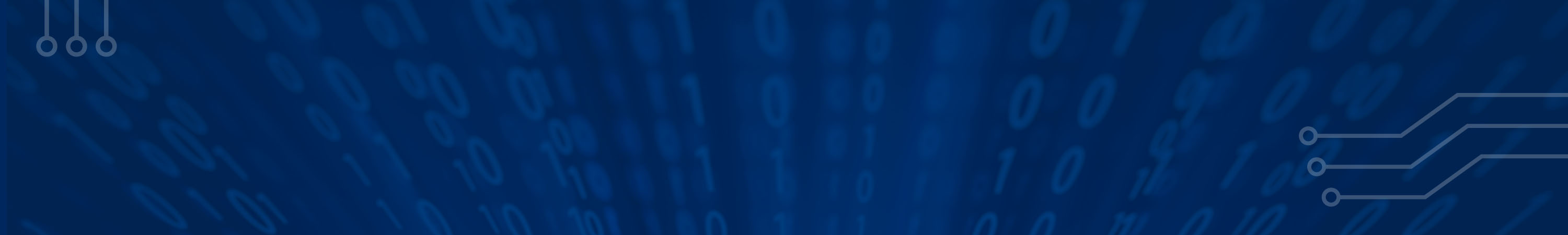 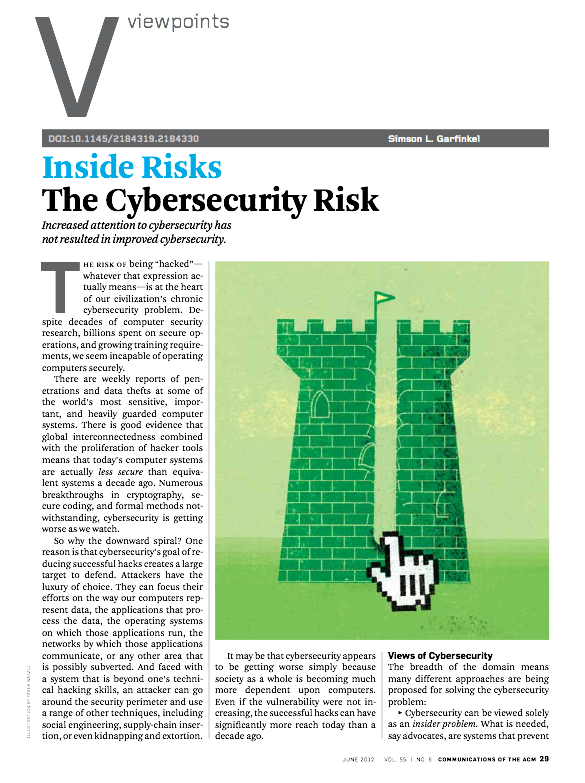 http://simson.net/clips/academic/2012.CACM.Cybersecurity.pdf
I have spent 29 years trying to secure computers...
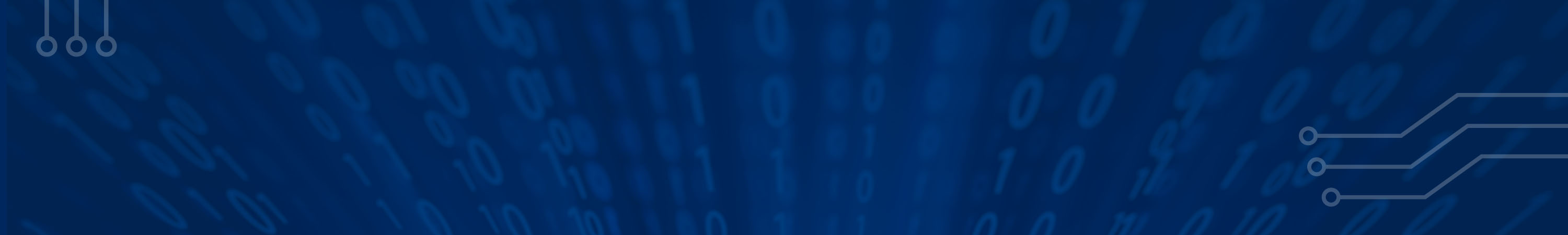 System Security
Privacy Policy
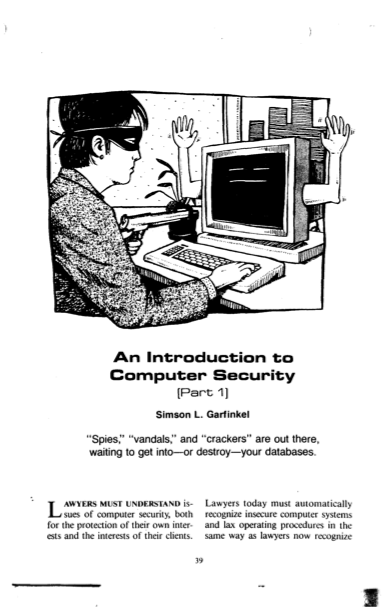 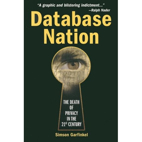 1991
2000
Usable Security
Internet of Things
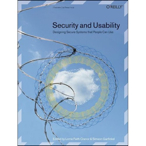 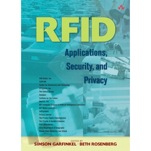 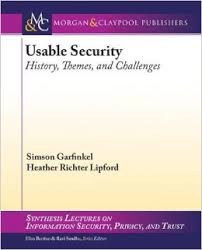 The Practical Lawyer
Sept.  1987
2006
2006
2014
Today’s systems are less secure than those of the 1970s.
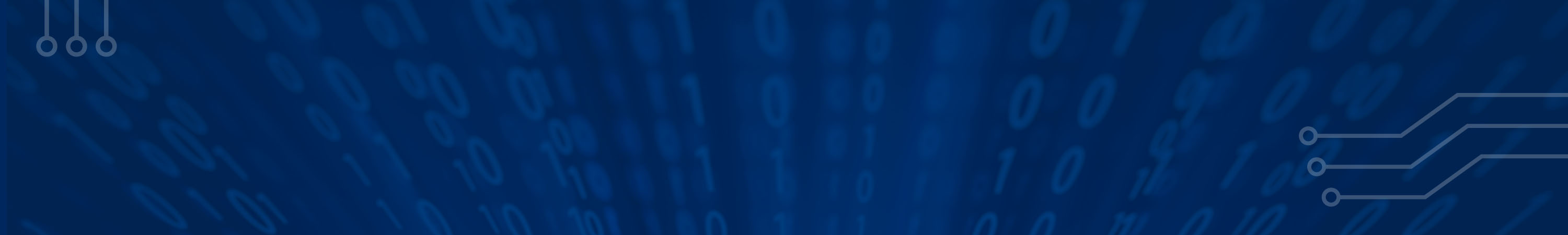 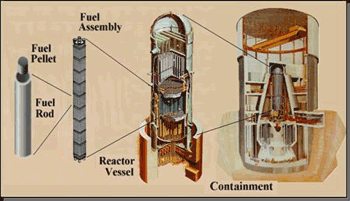 Policies, Procedures,
Awareness
Physical
The lack of security is inherent in modern information systems.
Attack is easier and cheaper than defense.
Cyber “defense in depth” does not work
 a single vulnerability compromises.









It’s easier to break things than to fix them.
Perimeter
InternalNetwork
Defense in depth of nuclear reactors
http://www.nrc.gov/about-nrc/regulatory/research/soar/soarca-accident-progression.html
Application
Data
Cyber can directly target  inner defenses
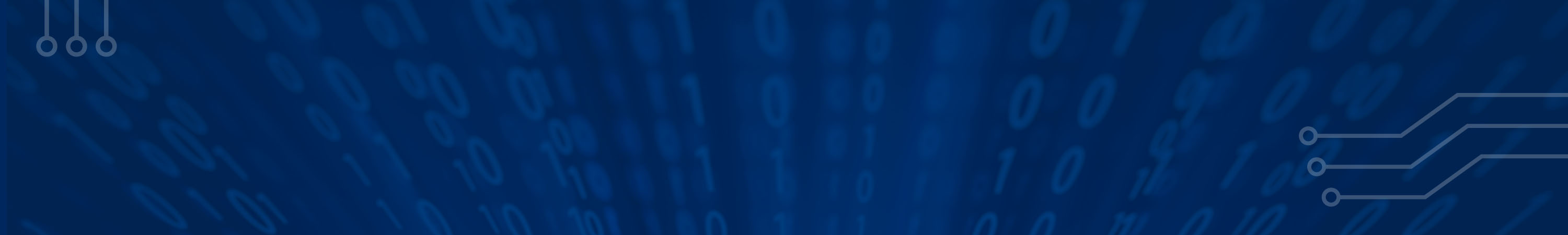 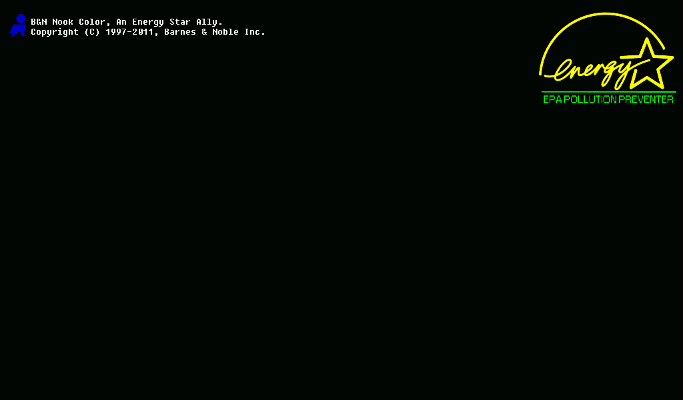 Today we expect computers to crash
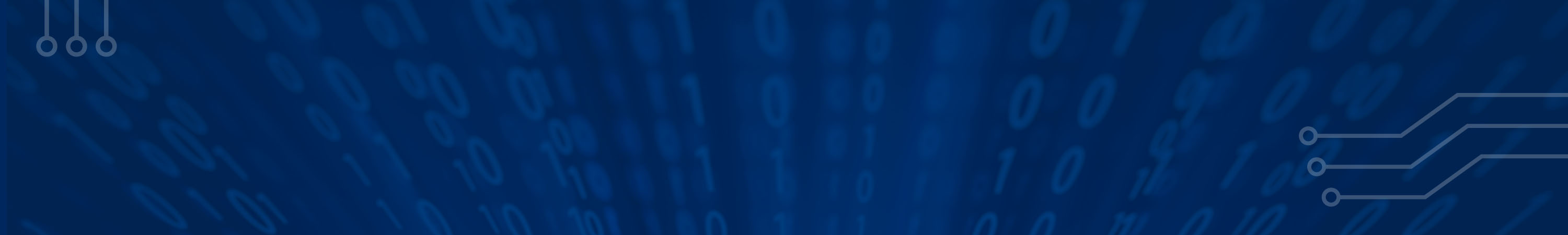 We also expect them to be hacked.











The solution is not better security
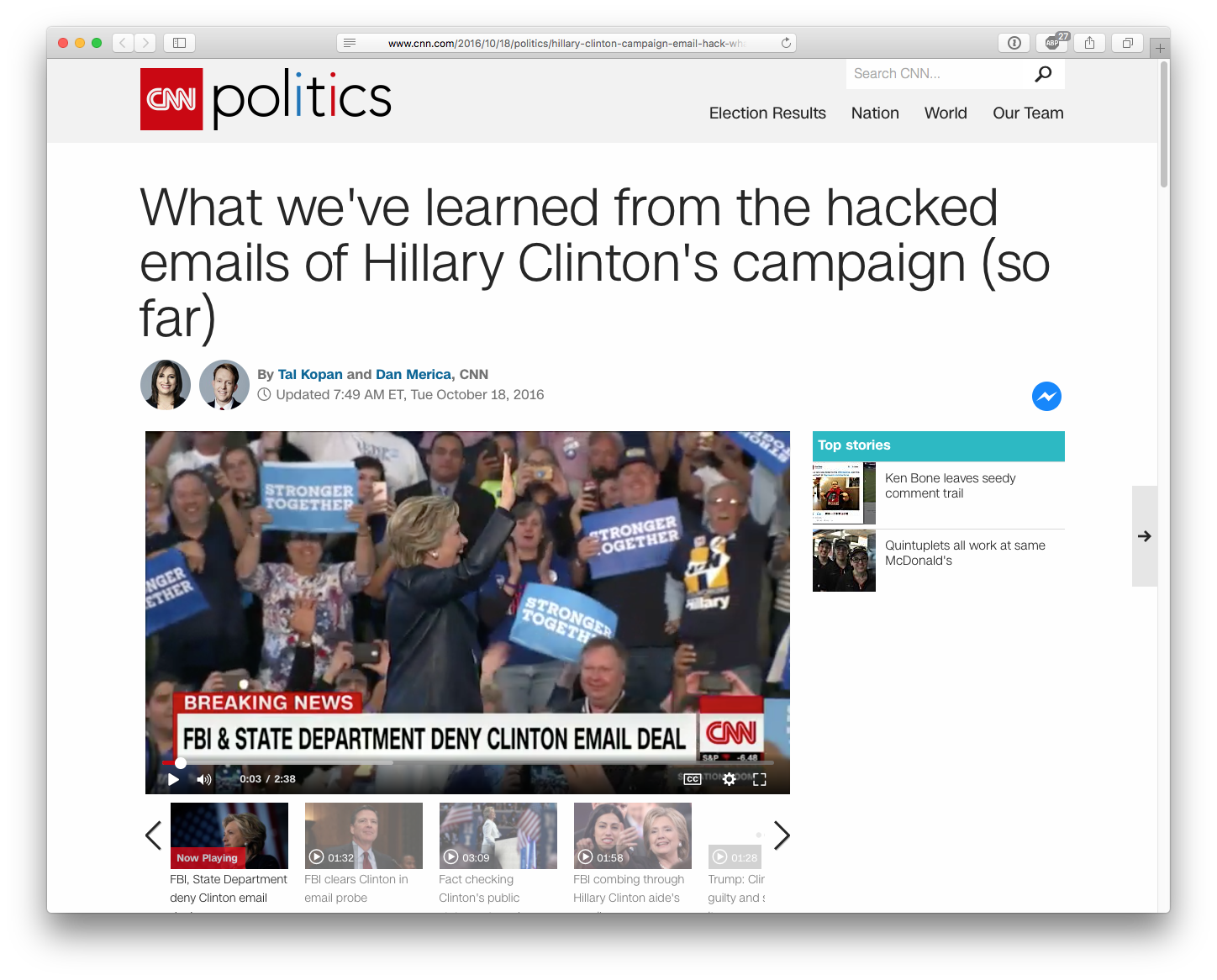 Cybersecurity impacts the real world.
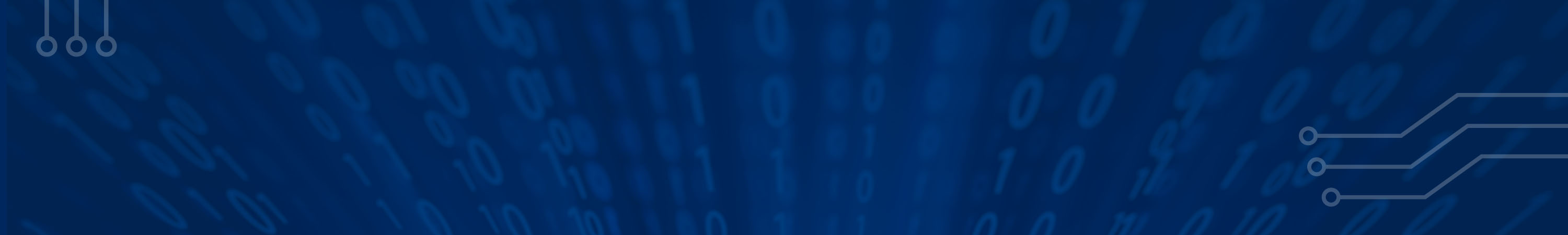 (Cyber is In Real Life.)
IRL
May 2013 — 
$45 million stolen from US banks with phony ATM cards
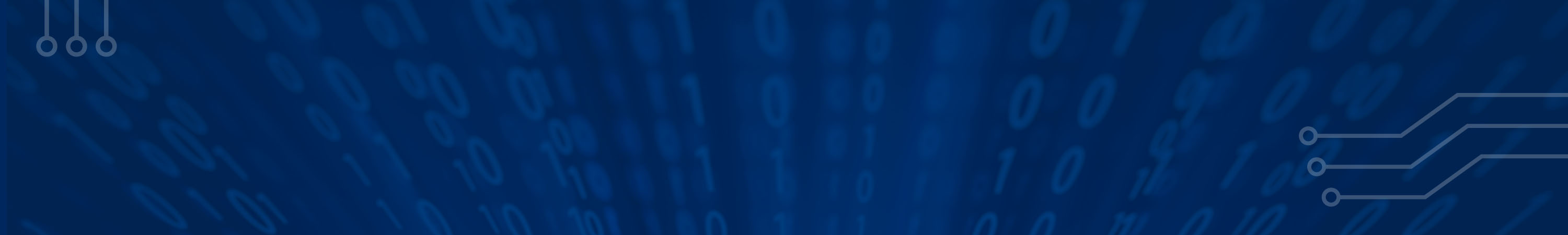 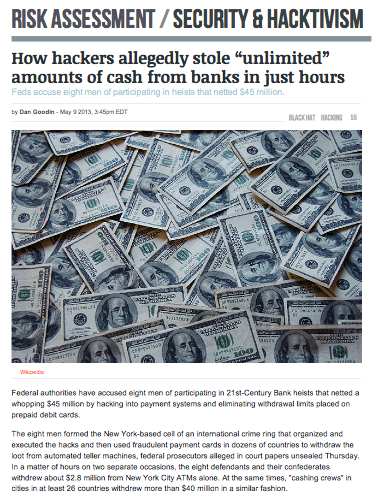 http://arstechnica.com/security/2013/05/how-hackers-allegedly-stole-unlimited-amounts-of-cash-from-banks-in-just-hours/
May 2013
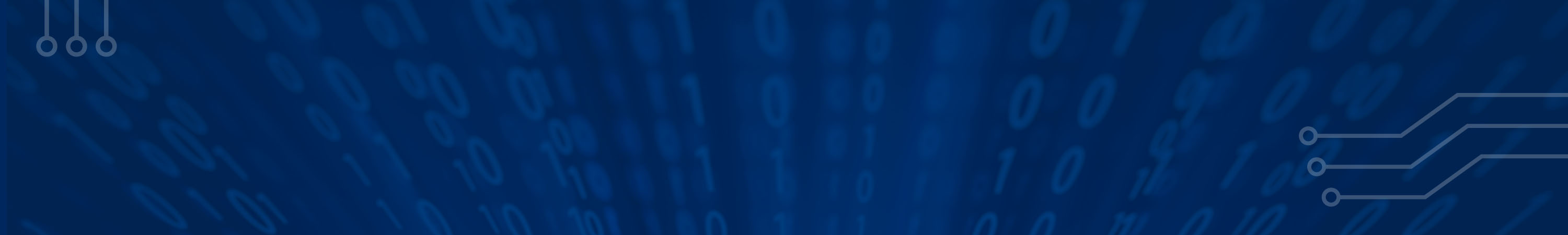 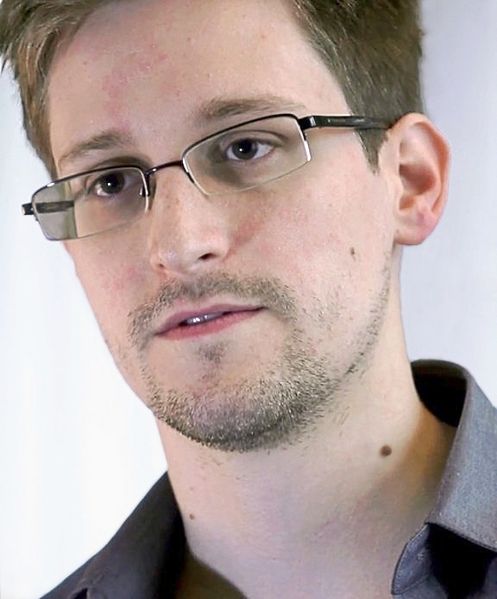 March 2014:
IRS Employee Took Home Data on 20,000 Workers
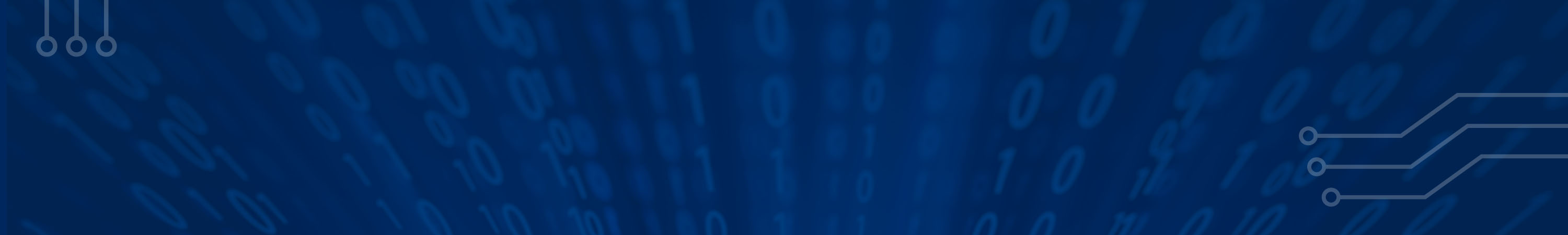 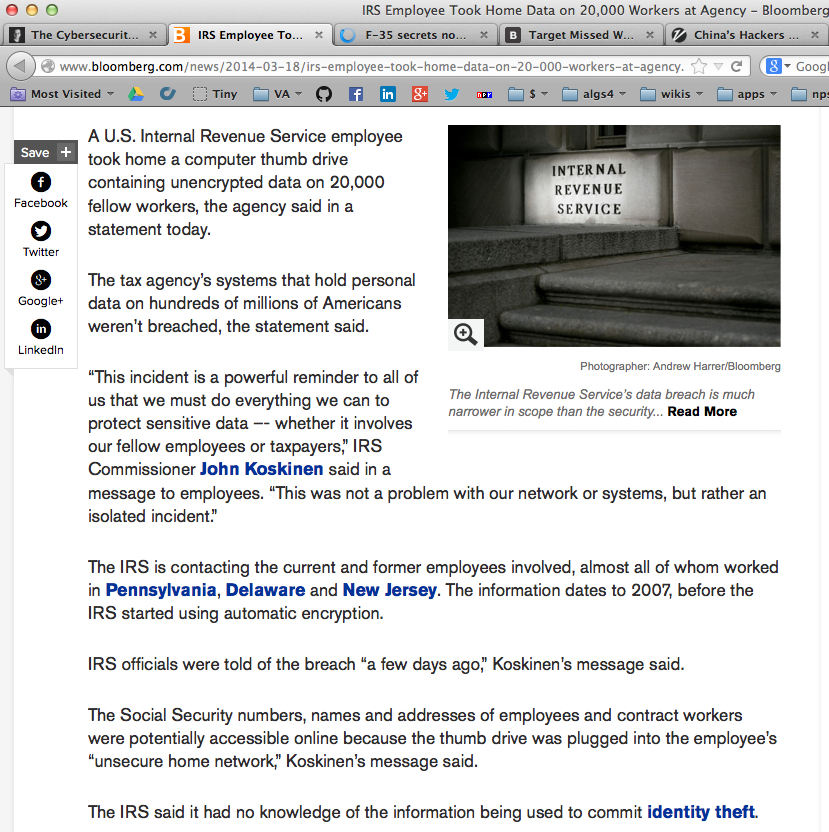 http://www.bloomberg.com/news/2014-03-18/irs-employee-took-home-data-on-20-000-workers-at-agency.html
March 2014: Stolen F-35 secrets show up in China’s stealth Fighter
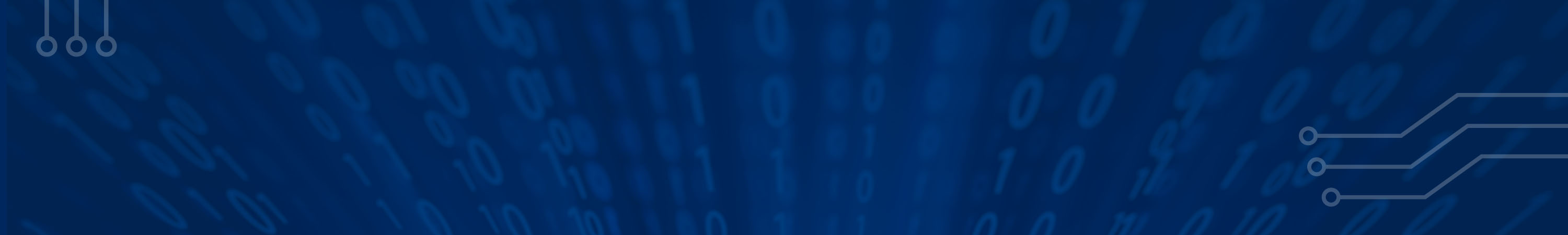 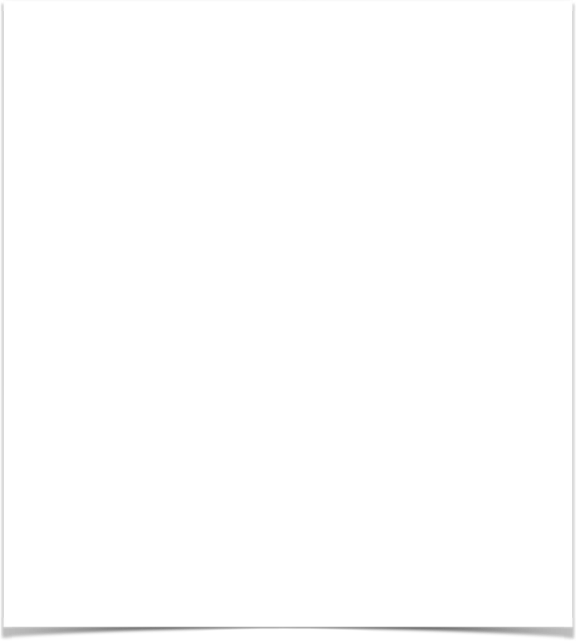 March 2014: Target ignored alarms before hack.
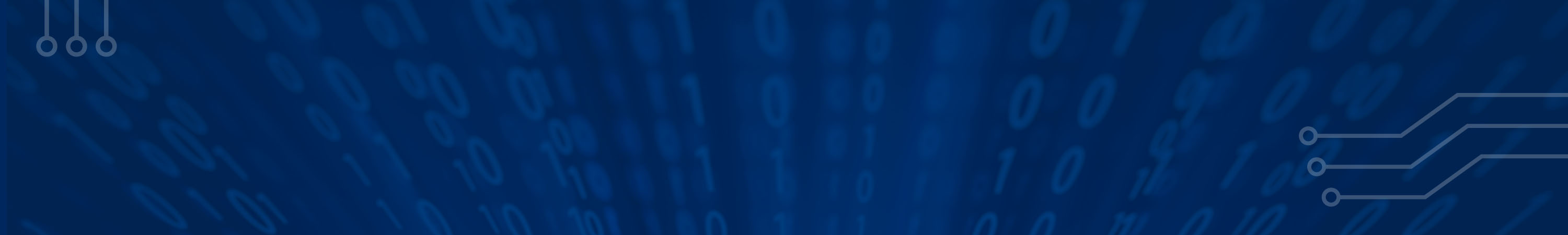 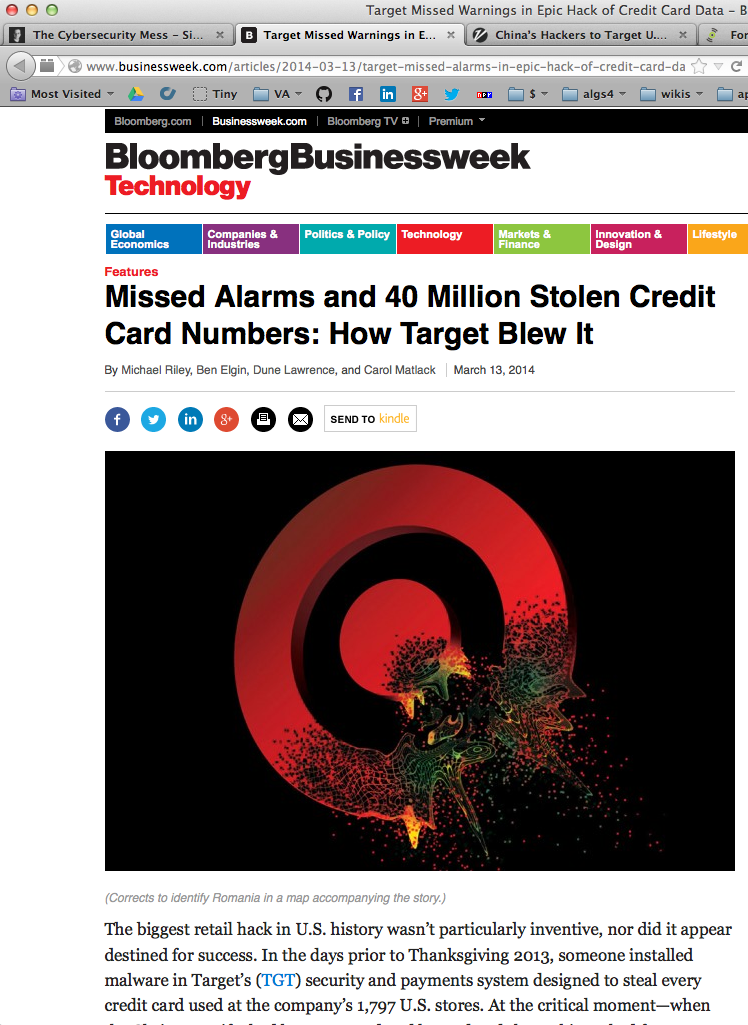 June 2015: OPM Data Breach
19.7 million individuals applying for security clearances
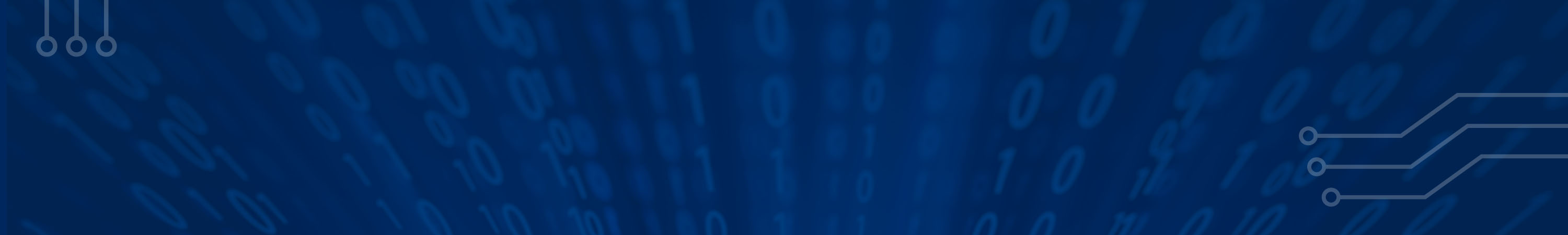 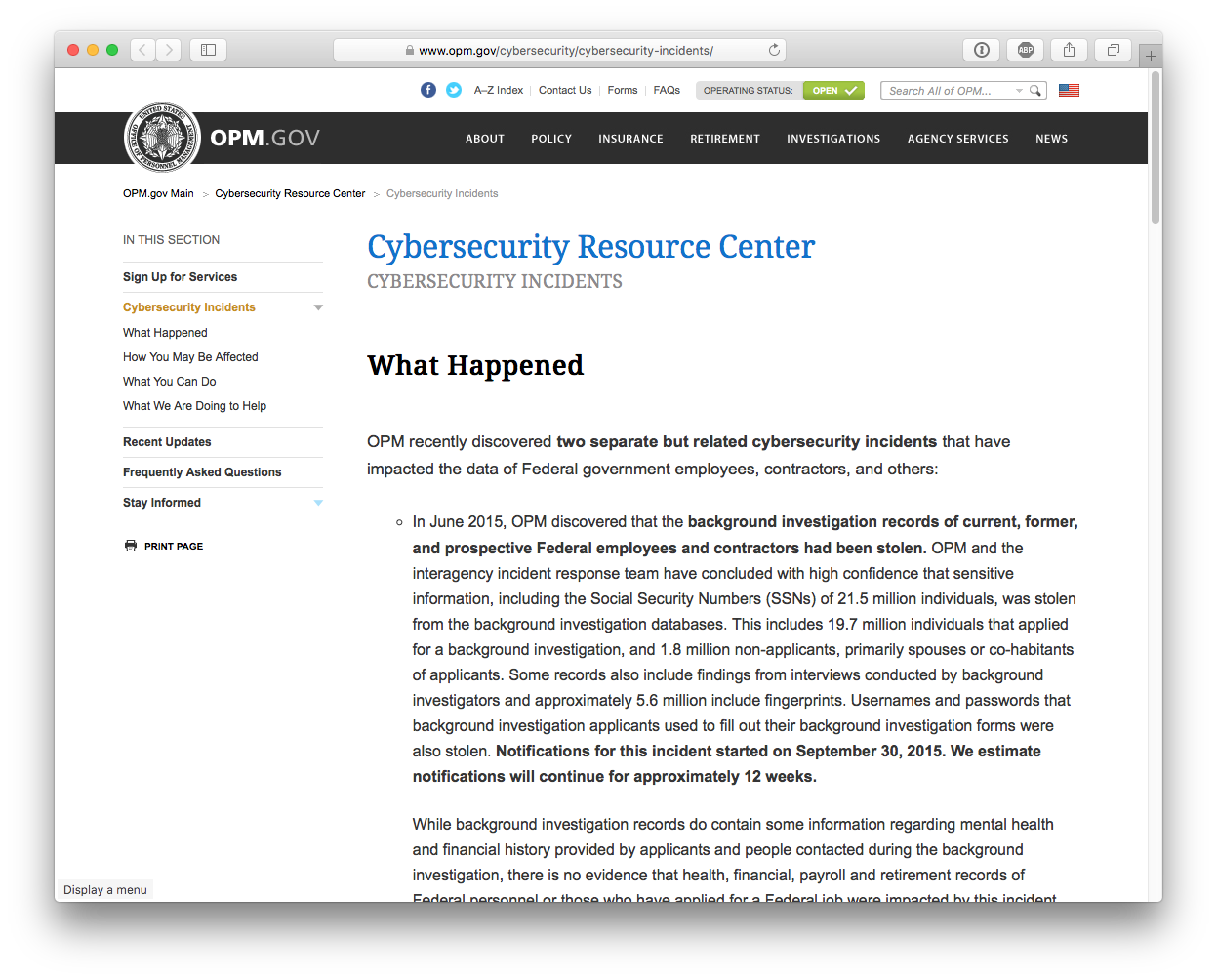 OPM's Strong Authentication Capabilities before hack: 1%
— OMB FISMA Report, Feb. 27, 2015
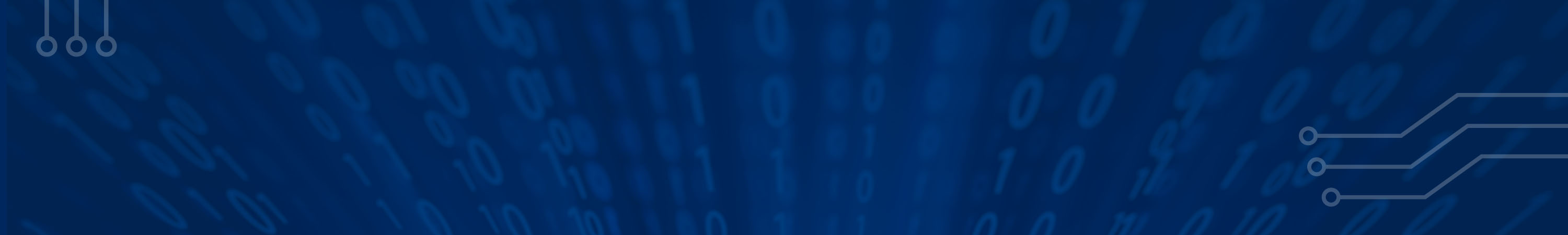 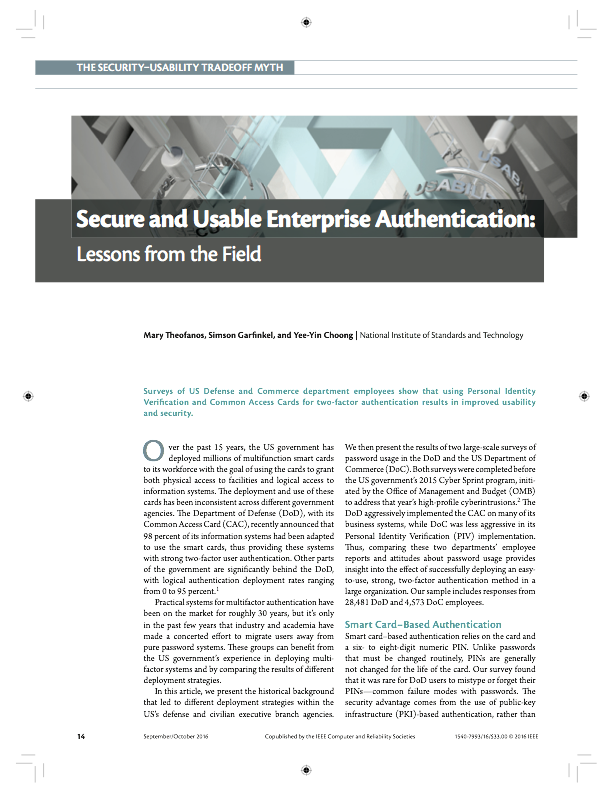 IEEE Security & Privacy, Sept/Oct 2016
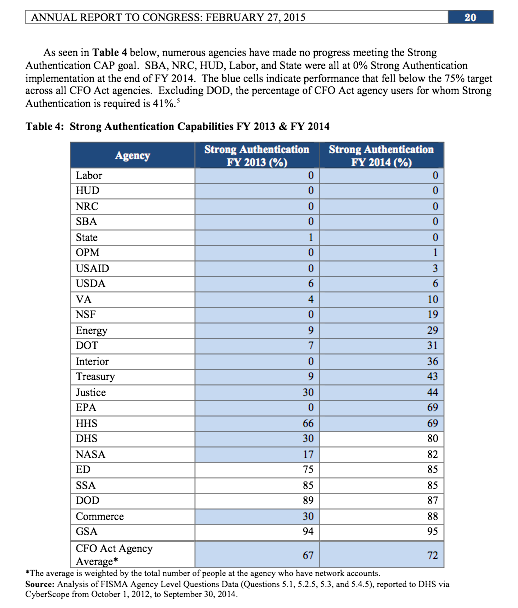 Summer 2016...
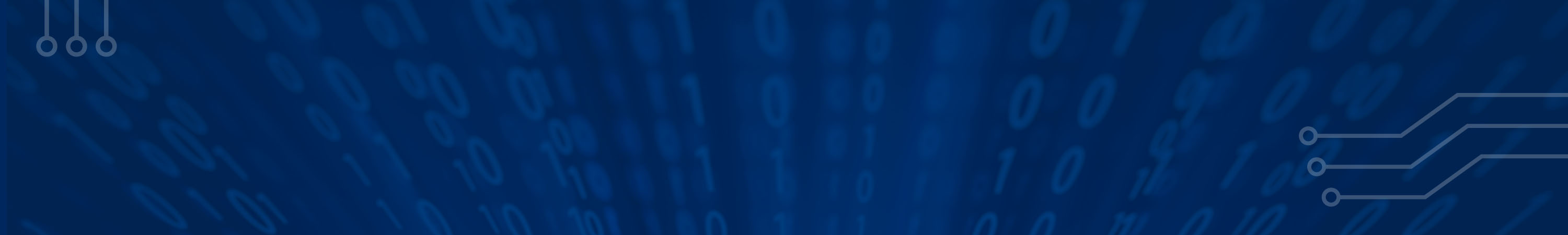 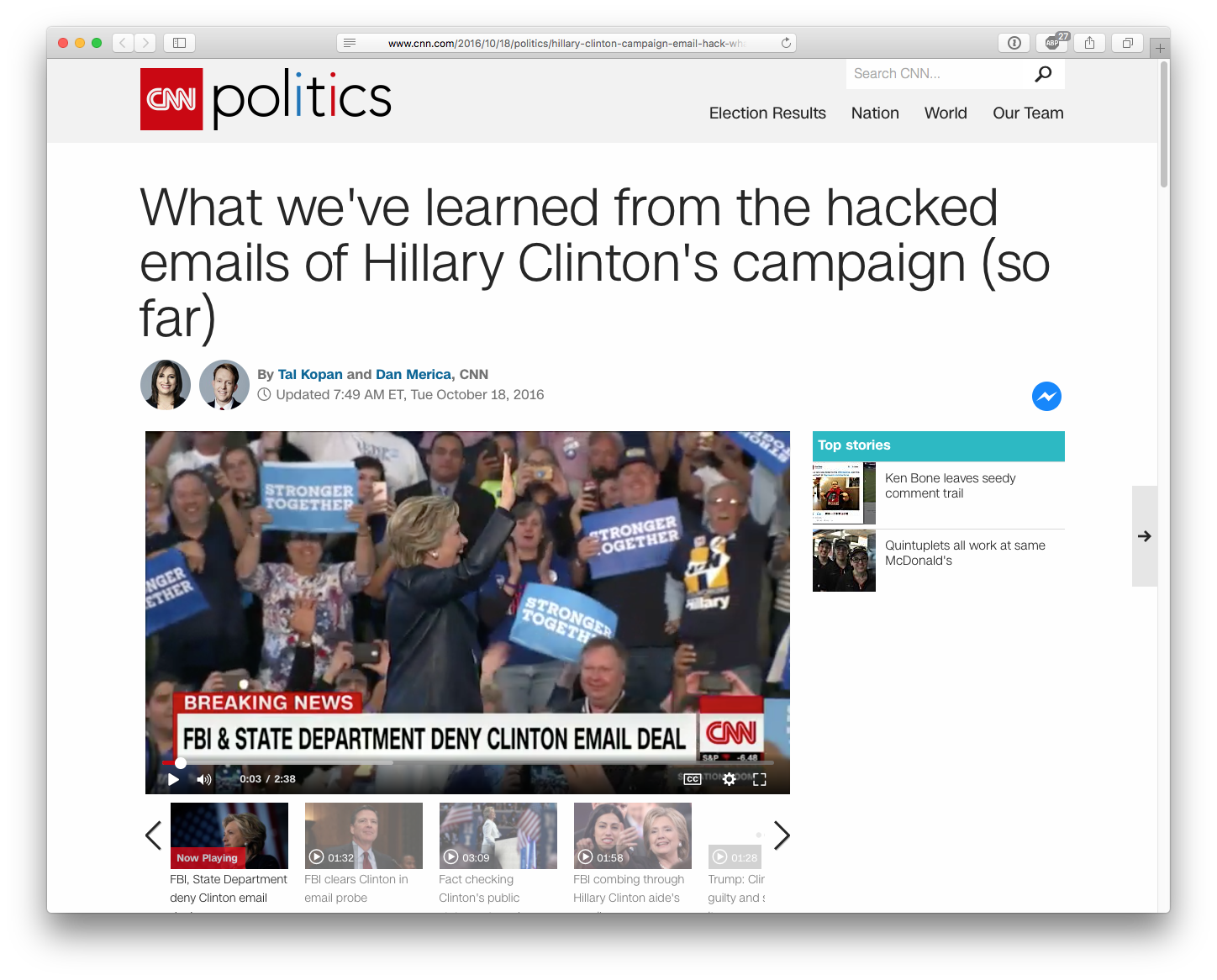 John [Podesta] needs to change his password immediately, and ensure that two-factor authentication is turned on...
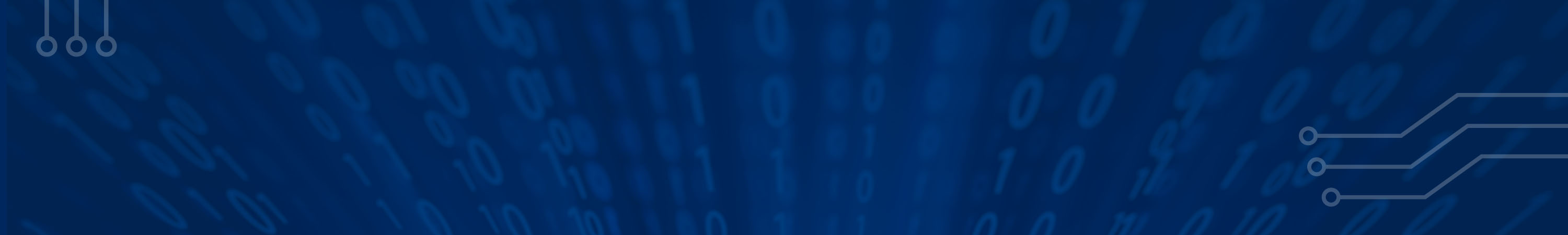 The New York Times, December 13, 2016
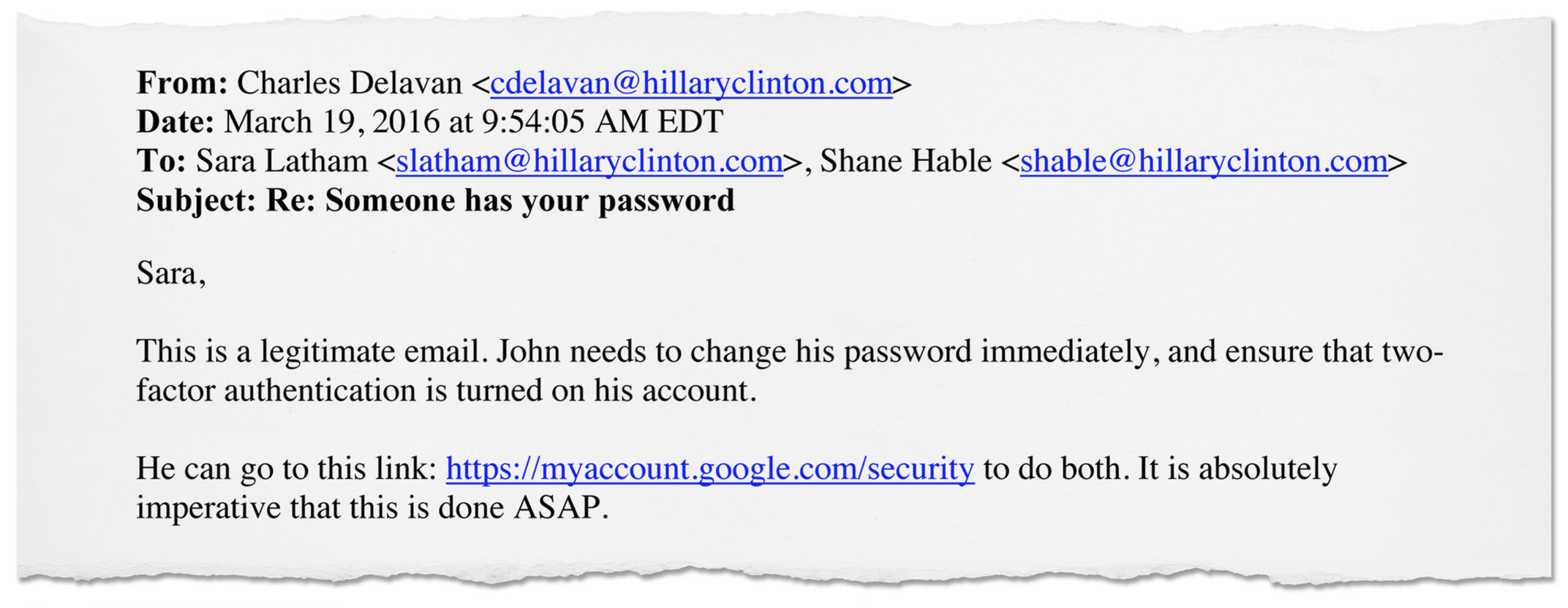 “The cyber” is mess: it’s technical and social.
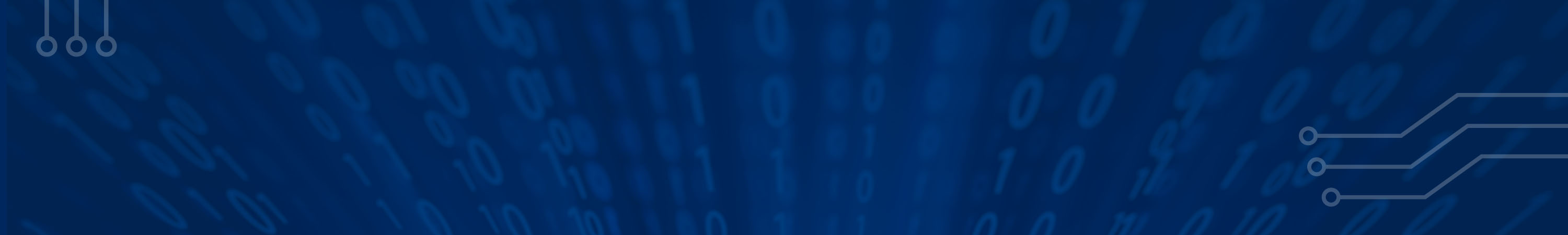 Most attention is focused on technical issues:
Malware and anti-viruses
Access controls, authentication & cryptography
Supply chain issues
Cyberspace as a globally connected “domain”

Non-technical issues are at the heart of the cyber security mess.
Education & career paths
Immigration
Manufacturing policy

We will do better when we want to do better.
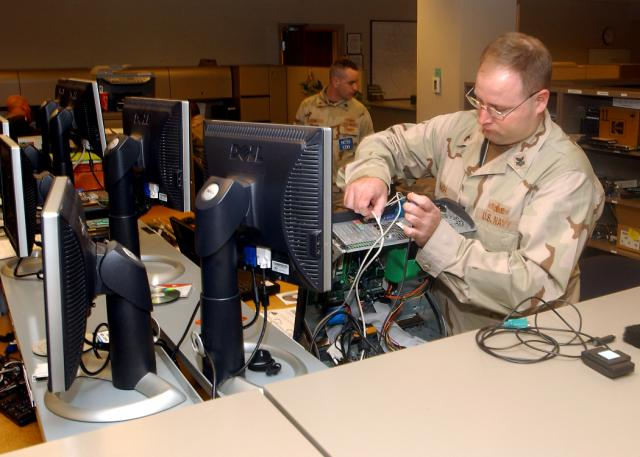 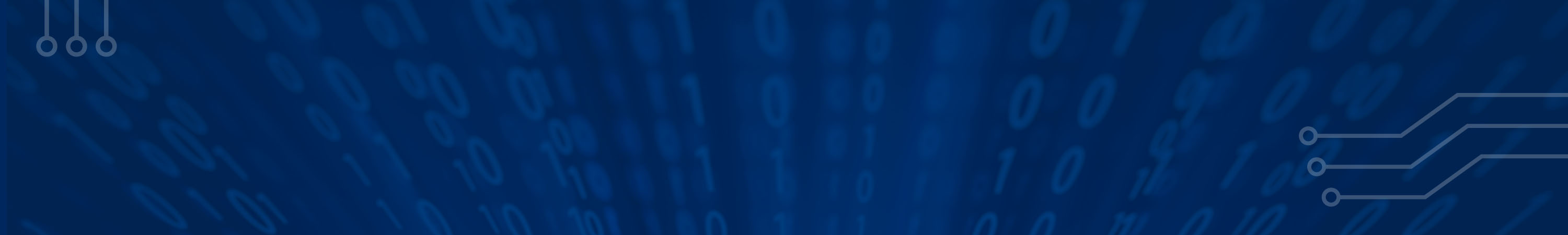 What do we know about cyber security today?
Cyber Security... is undefined.
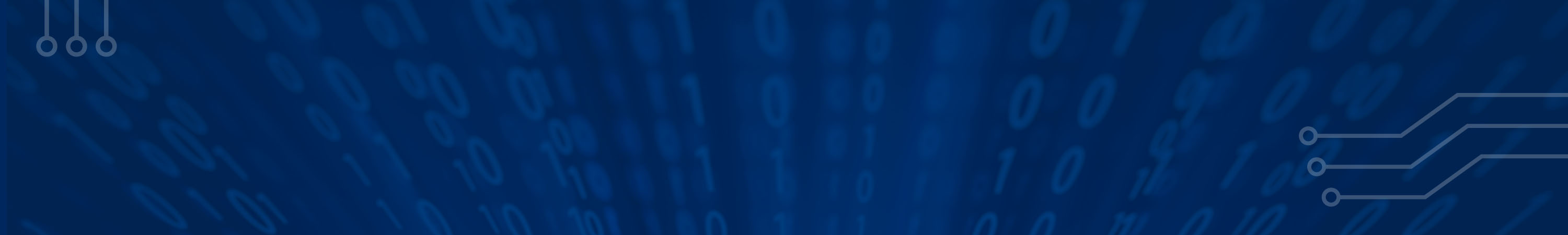 “Cyberspace”
“Cybernetics”
X
There is no good definition for “cyber”
Something having to do with cybernetics
Computers?
Computer networks?
Hacking?
Using “network security” to secure desktops & servers?


There is no way to measure the security of the “cyber”
Which OS is more secure?
Which computer is more secure?
Is “open source” more secure?

A system that seems “more secure” can suffer a total compromise from a single unknown attack.
Norbert Weiner
1948
William Gibson
1982
We can measure expenditures.
Cyber Security is expensive.
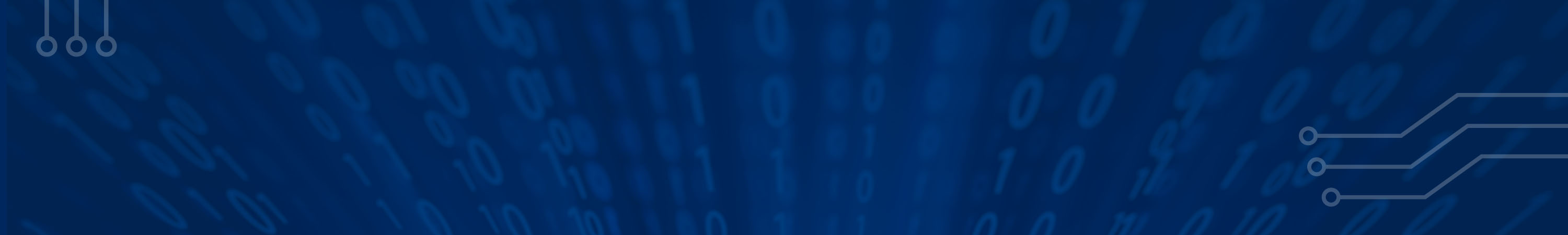 Global cyber security spending: $60 billion in 2011
Cyber Security M&A, pwc, 2011

172 Fortune 500 companies surveyed:
Spending $5.3 billion per year on cyber security.
Stopping 69% of attacks.

If they raise spending...
$10.2 billion stops 84%
$46.67 billion stops 95%
“highest attainable level”

95% is not good enough.
Spending more money does not make a computer more secure.
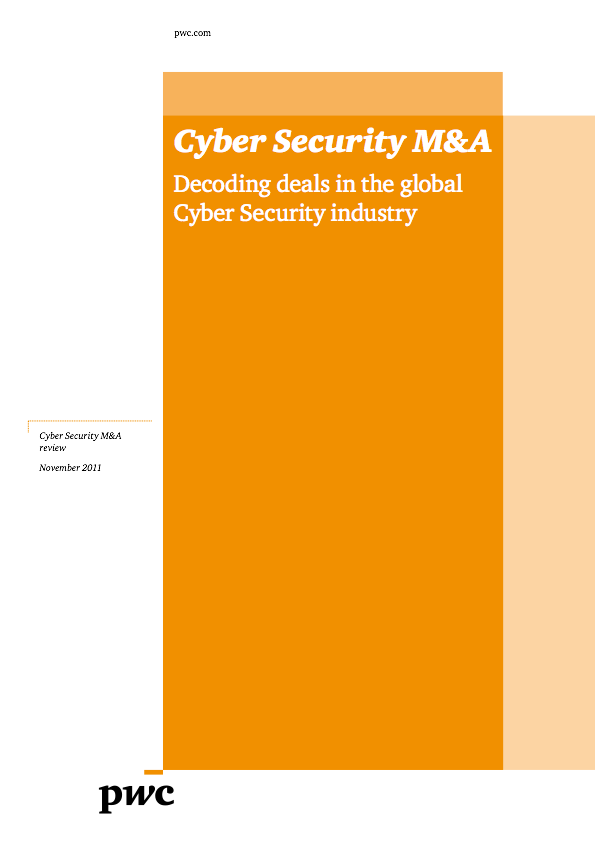 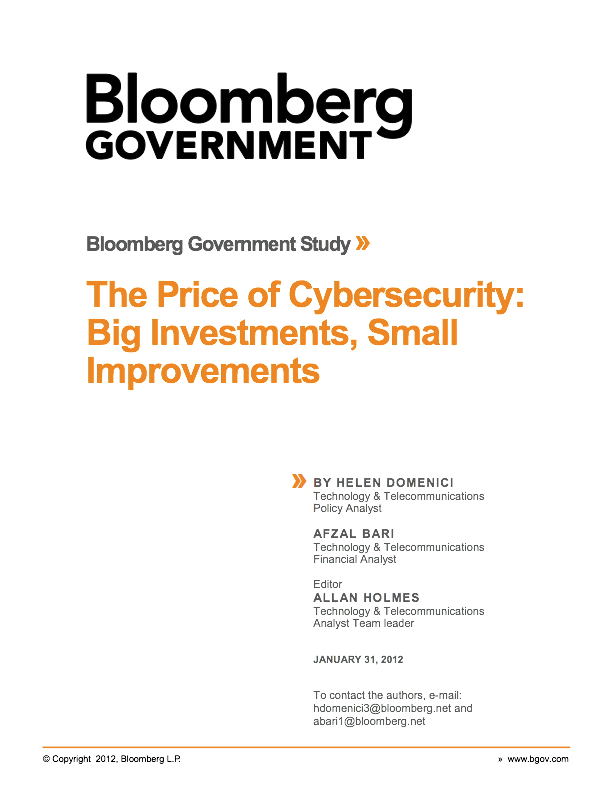 Expenditures are increasing...
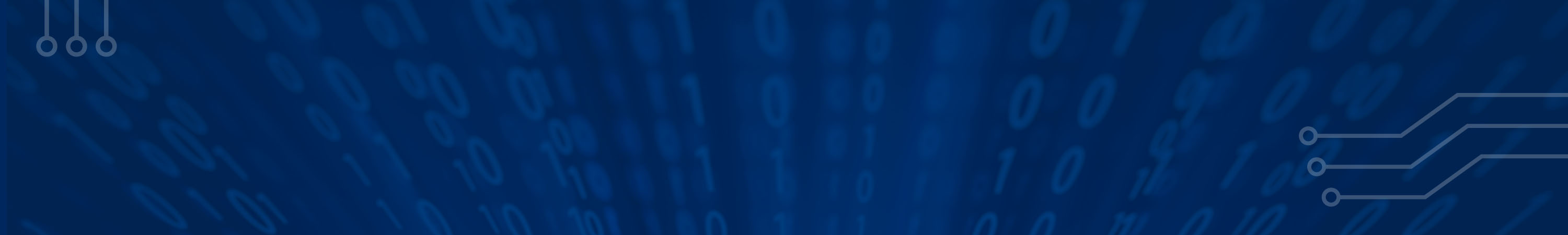 $73.7 billion in 2016
International Data Corporationhttp://fortune.com/2016/10/12/cybersecurity-global-spending/ 

$1 trillion spent globally from 2015 to 2021 = $200B/year
Cybersecurity Ventures, http://cybersecurityventures.com/
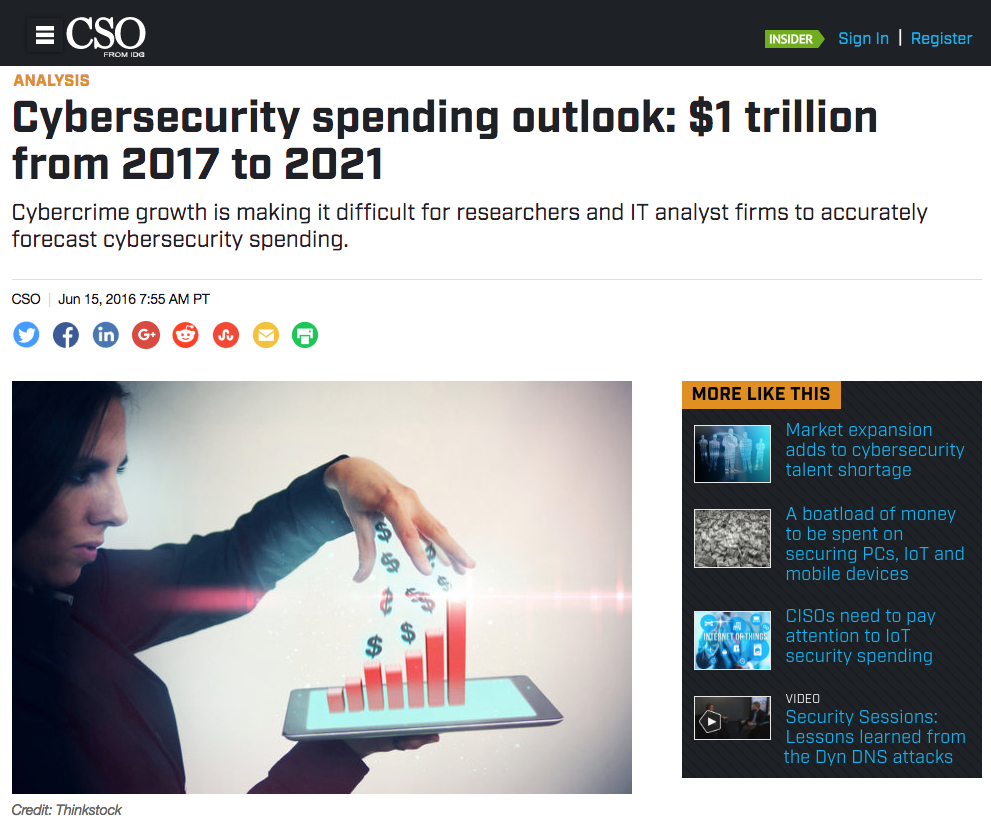 Paradox:
Cyber security research makes computers less secure!
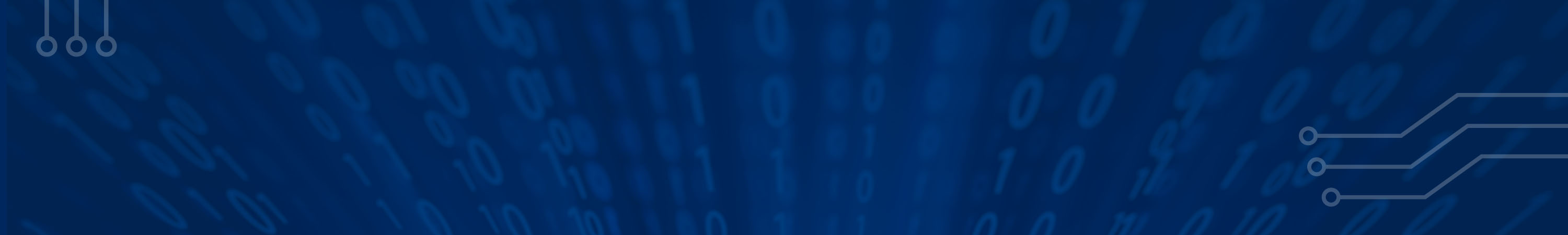 Data
Encoding
Apps
OS (programs & patches)
Network & VPNs
DNS, DNSSEC
IPv4 / IPv6
Embedded Systems
Human operators
Hiring process
Supply chain
Family members

The more we learn about securing computers, the better we get at attacking them
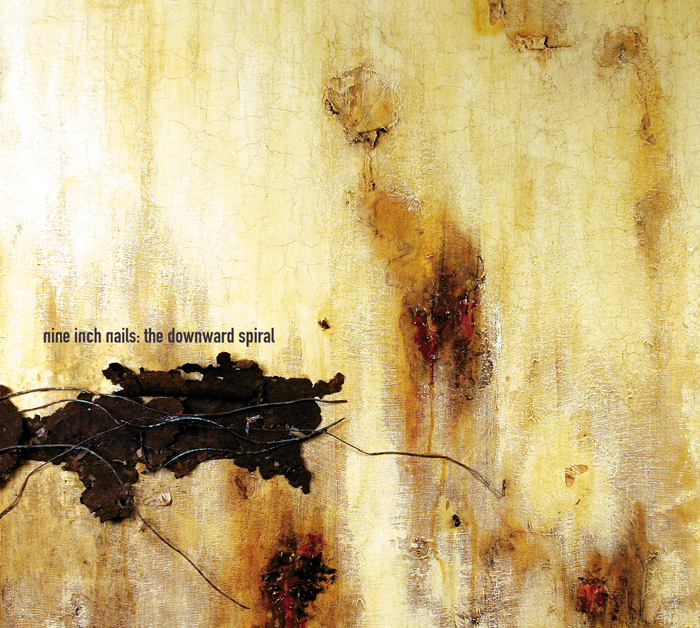 Cyber Security is an “insider problem.”
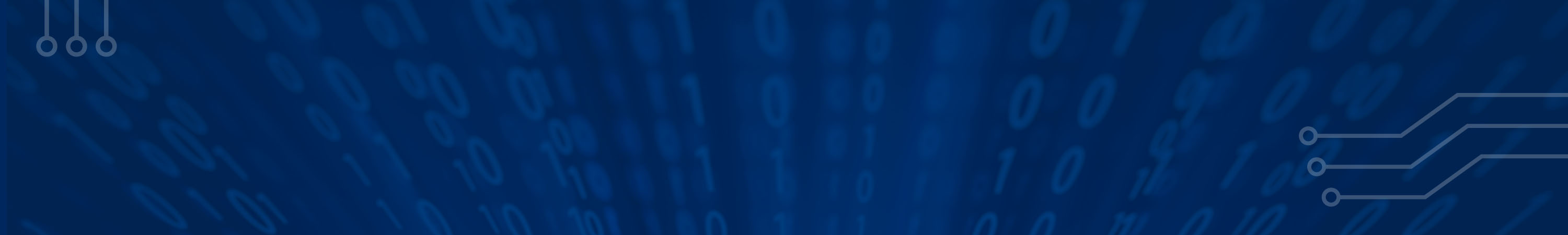 bad actors
good people with bad instructions
remote access
malware





If we can stop insiders, we might be able to secure cyberspace….
but we can’t stop insiders.
http://www.flickr.com/photos/shaneglobal/5115134303/
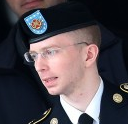 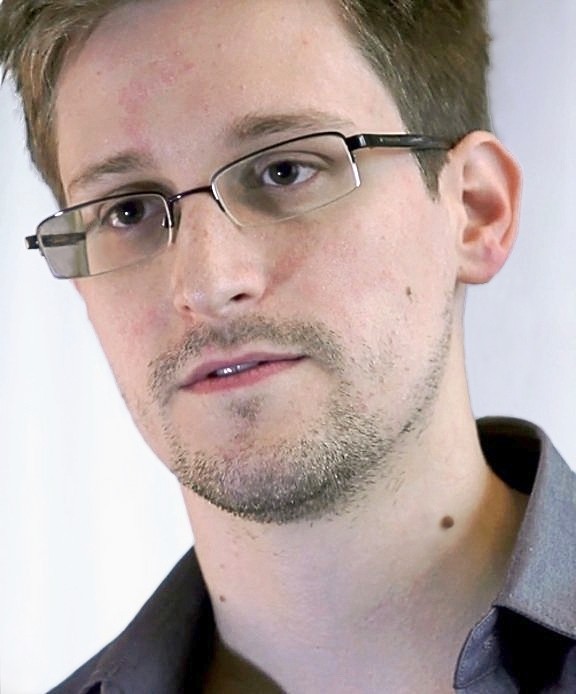 Ames
Hanssen
Manning
Snowden
Cyber Security is a “network security” problem.
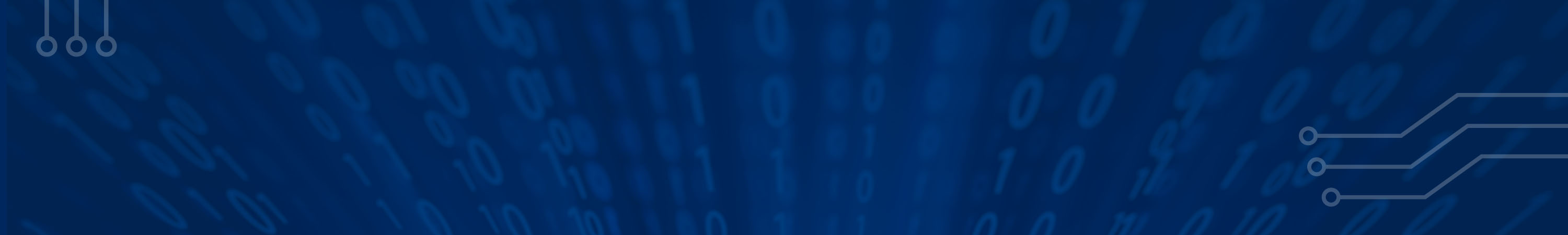 We can’t secure the hosts, so secure the network!
Isolated networks for critical functions.
Stand-alone hosts for most important functions.









But strong crypto limits visibility into network traffic, and...
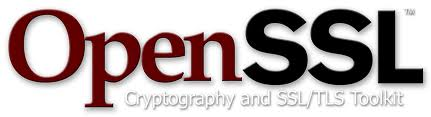 http://www.flickr.com/photos/dungkal/2315647839/
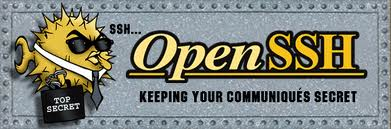 ... stuxnet shows that there are no isolated hosts.
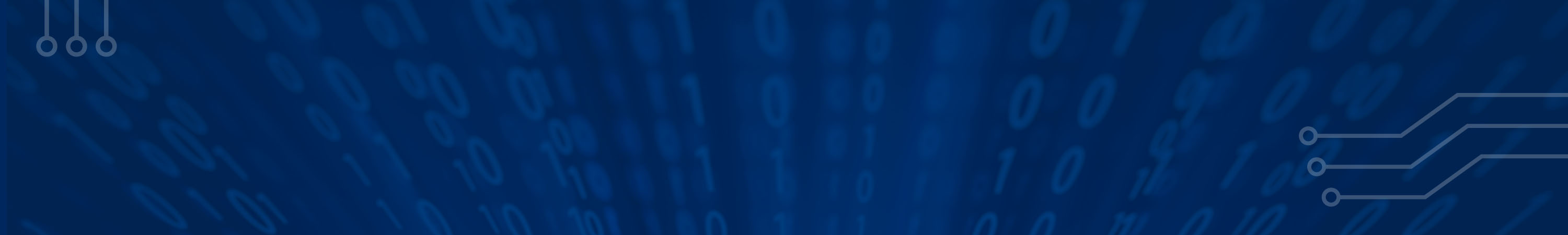 http://www.npr.org/2013/10/14/232048549/are-irans-centrifuges-just-few-turns-from-a-nuclear-bomb
Iranian President Mahmoud Ahmadinejad
inspects nuclear centrifuges 
March 8, 2007
“to a first approximation, every computer in the world is connected to every other computer.” — Dr. Robert Morris
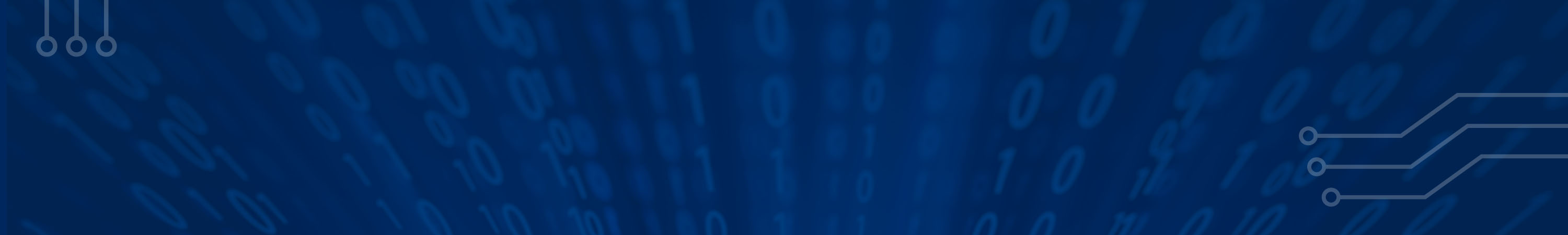 Robert Morris (1932-2001), to the National Research Council’s Computer Science and Technology Board, Sept. 19, 1988
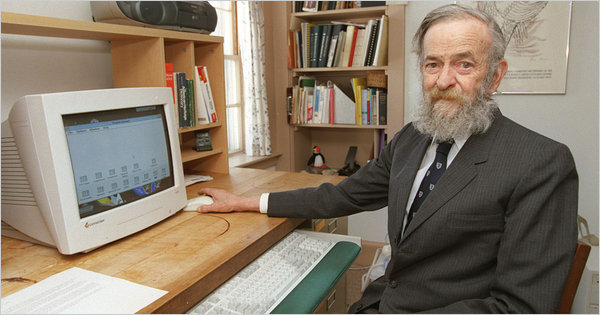 http://www.nytimes.com/2011/06/30/technology/30morris.html
“Action is needed on many fronts to protect computer systems and communications from unauthorized use and manipulation.”
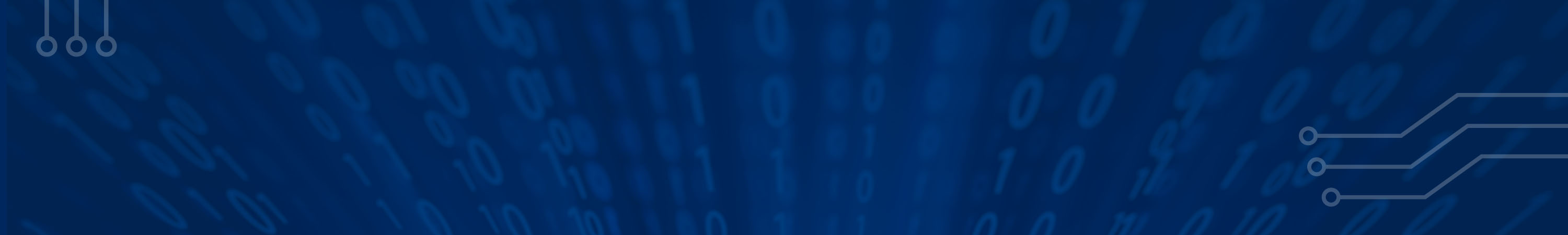 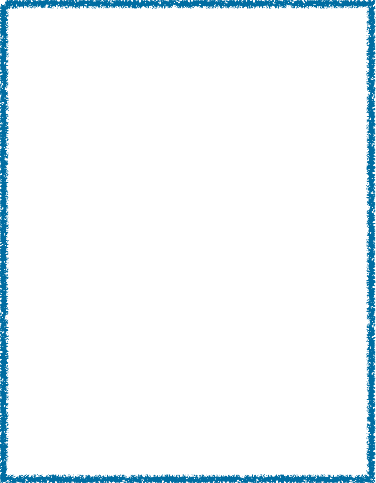 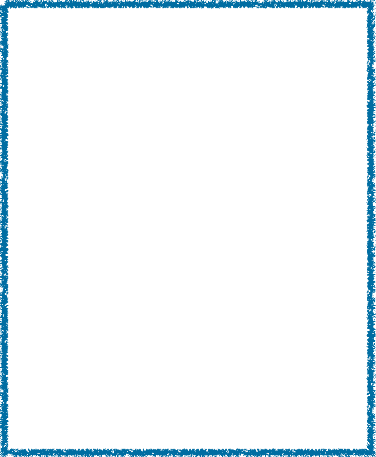 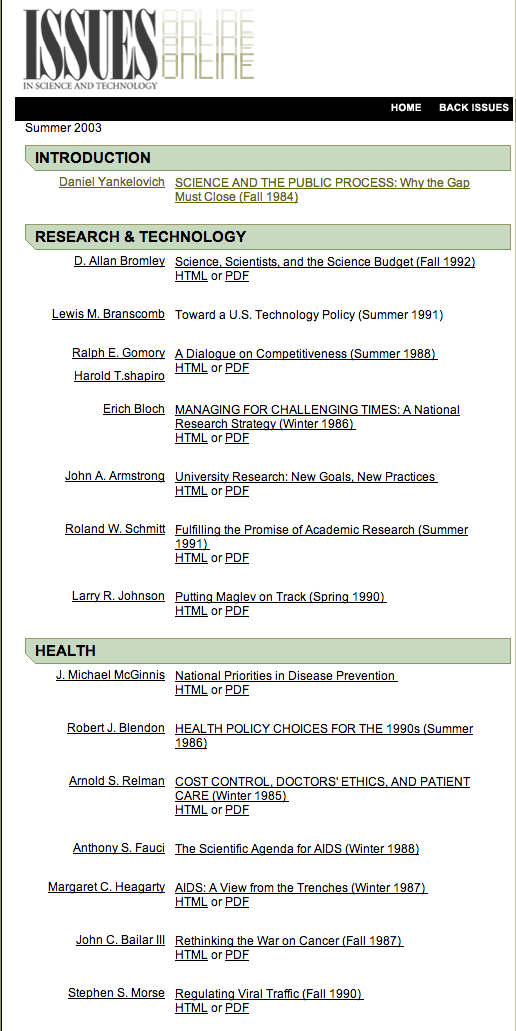 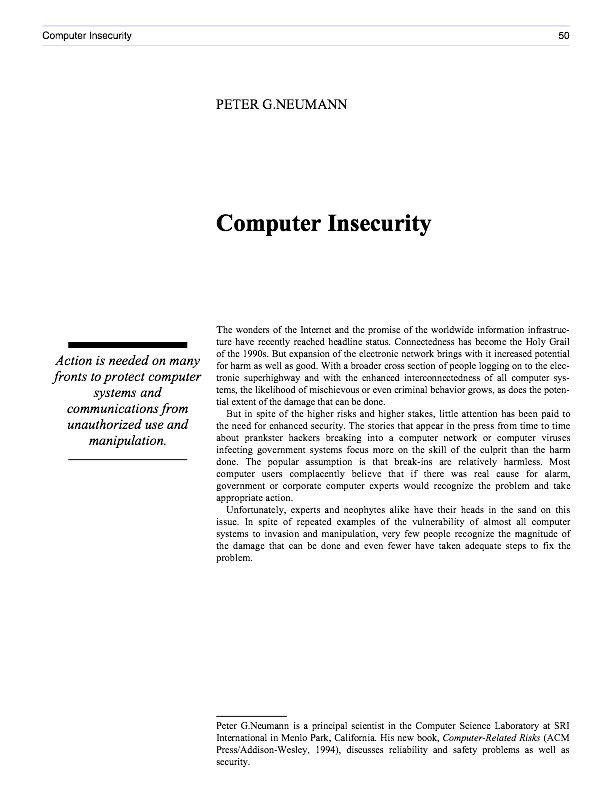 —“Computer Insecurity”, Peter G. Neumann
Issues In Science & Technology, Fall 1994
http://issues.org/19.4/updated/neumann.html
http://issues.org/19.4/updated/neumann.pdf
Cyber Security is a “process” problem.
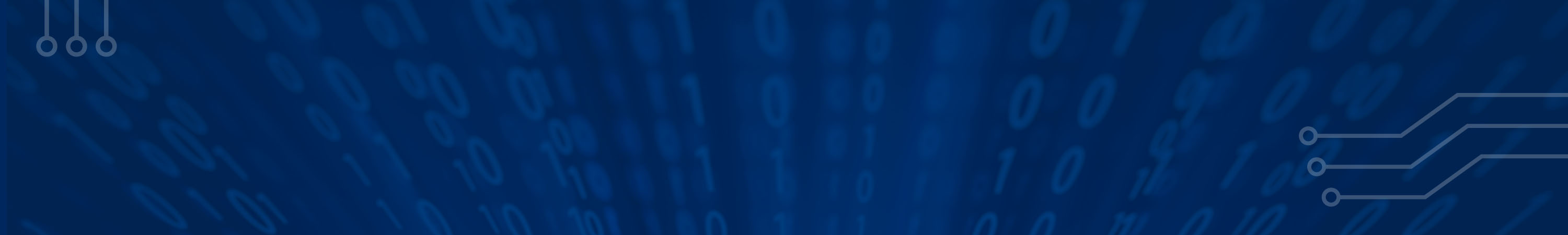 “Security is a process, not a product”
Security encompasses all aspectsof an organization’s IT and HRoperations.

Microsoft Security Development Lifecycle







Few organizations can afford SDL.
Windows 7  Windows 8 Windows 10 is still hackable...
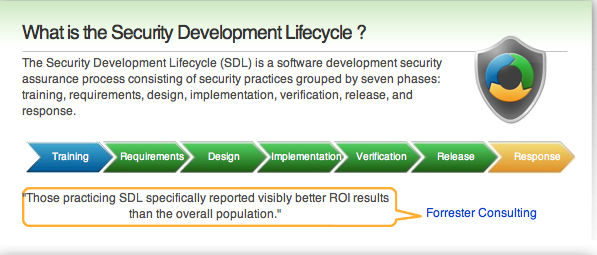 http://en.wikipedia.org/wiki/File:Bruce_Schneier_1.jpg
Windows 10: 215 vulnerabilities...
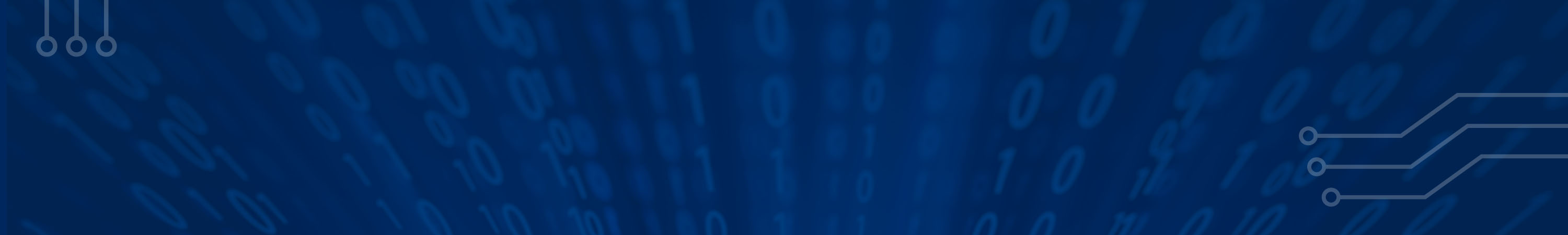 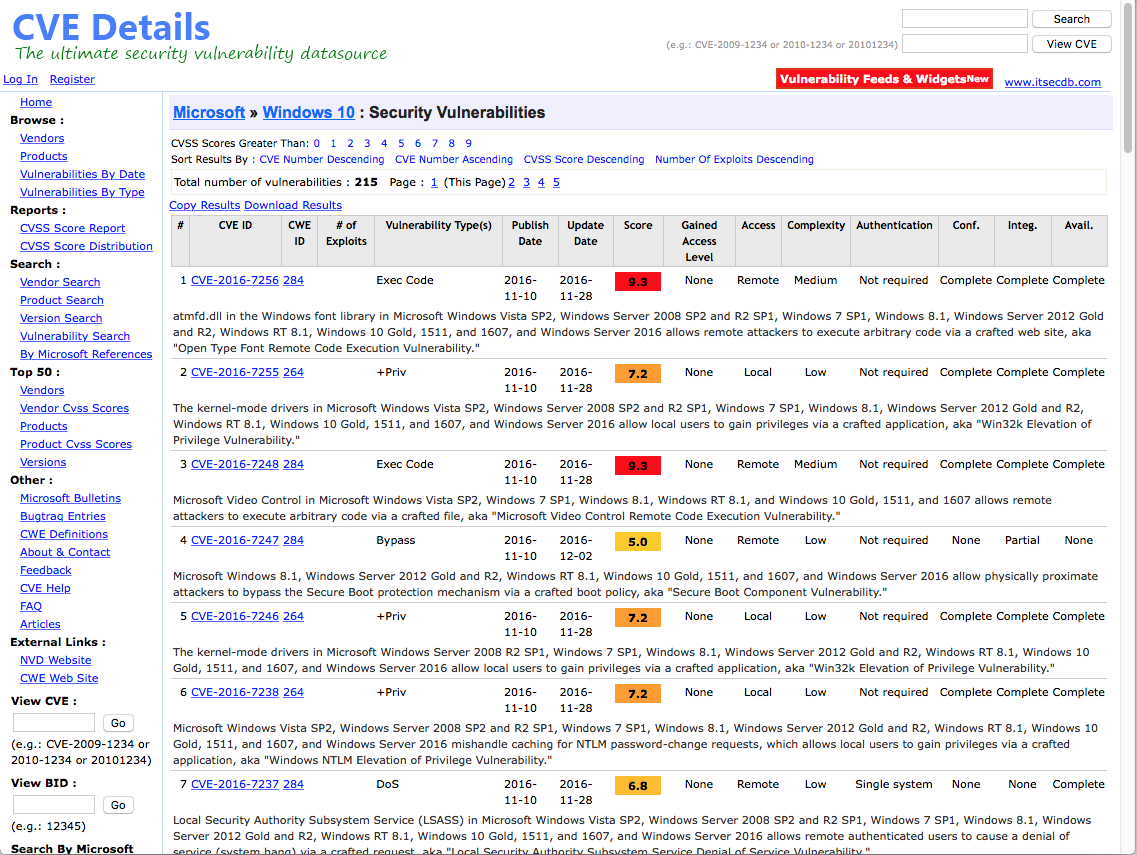 Cyber Security is a money problem.
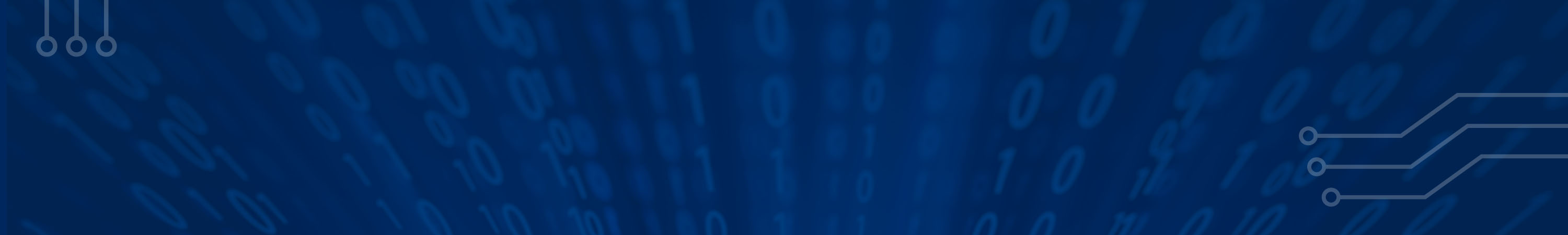 Security is a cost.....Not an “enabler”
No ROI

Chief Security Officers are in a no-win situation:
Security = passwords = frustration
No reward for spending money to secure the infrastructure
Money spent on security is “wasted” if there is no attack


“If you have responsibility for security but have no authority to set rules or punish violators, your own role in the organization is to take the blame when something big goes wrong.”
Spaf’s first principle of security administrationPractical Unix Security, 1991
Cyber Security is a “wicked problem”
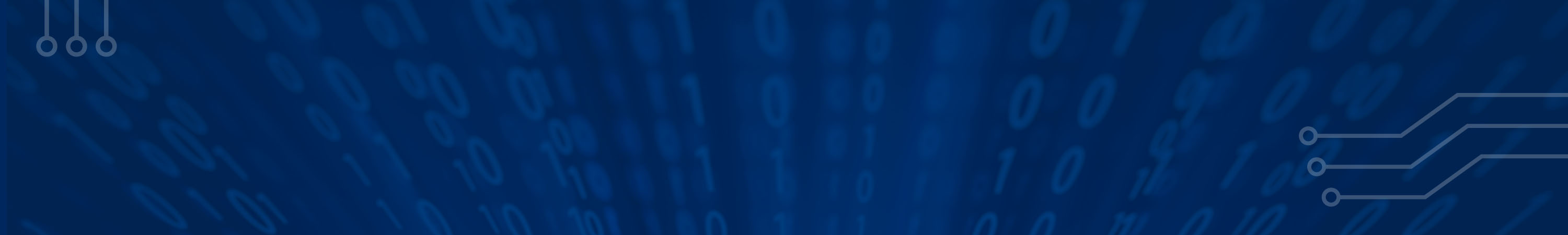 No clear definition
You don’t understand the problem until you have a solution.

No “stopping rule”
The problem can never be solved.

Solutions not right or wrong
Benefits to one player hurt another — Information security vs. Free speech

Solutions are “one-shot” — no learning by trial and error
No two systems are the same. The game keeps changing.

Every wicked problem is a symptom of another problem
Rittel and Webber, “Dilemmas in a General Theory of Planning,” 1973
Dave Clement, “Cyber Security as a Wicked Problem,” Chatham House, 2011
Chatham House • Oct. 2011
Cyber Security As a Wicked Problem
Is it the technology?
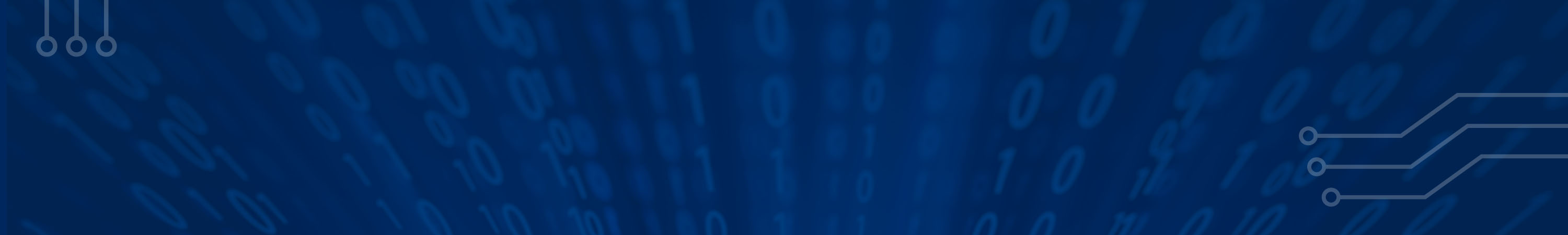 Why is the cyber so hard?
Cyber Security has an active, malicious adversary.
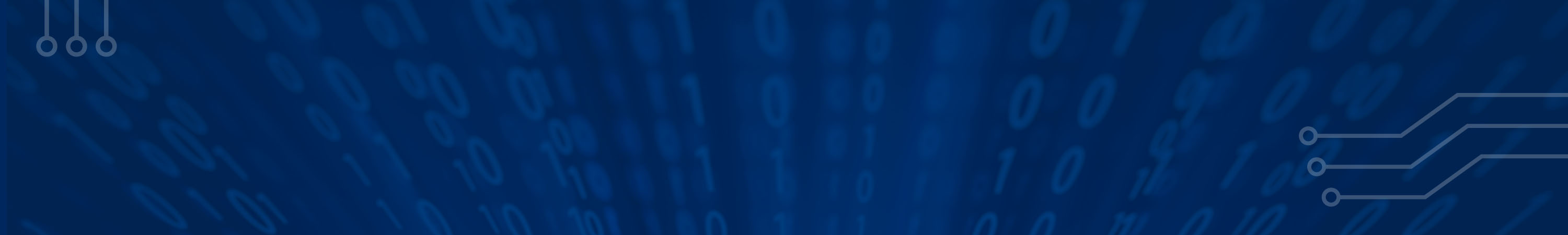 The adversary...
Turns your bugs into exploits
Adapts to your defenses
Waits until you make a mistake 
Attacks your employees when your systems are secure
It will get on all your disks
It will infiltrate your chips
Yes, it's Cloner!

It will stick to you like glue
It will modify RAM too

Send in the Cloner!

Elk Cloner, 1982
(Rich Skrenta, age 15)
For example...
Compiler bugs are security vulnerabilities!
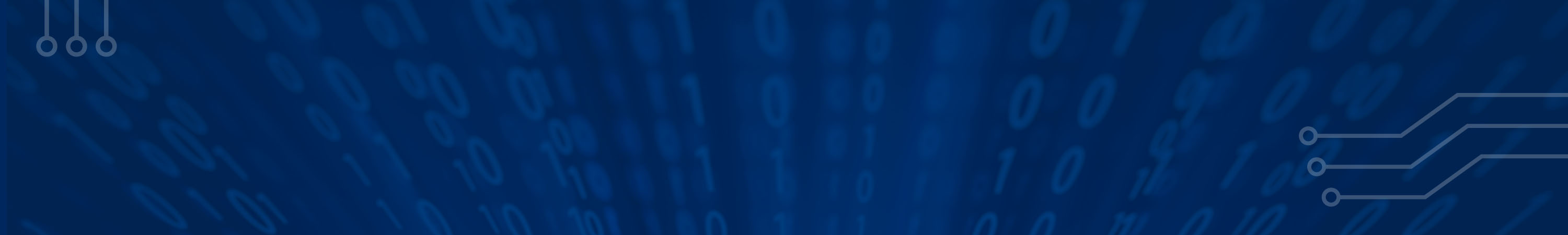 Compilers are core technology used in software development.

We have seen:
Optimizations to make programs run faster can become security vulnerabilities
The same errors are repeatedly made by different programmers

What’s difference between a bug and an attack?
The programmer’s intent.
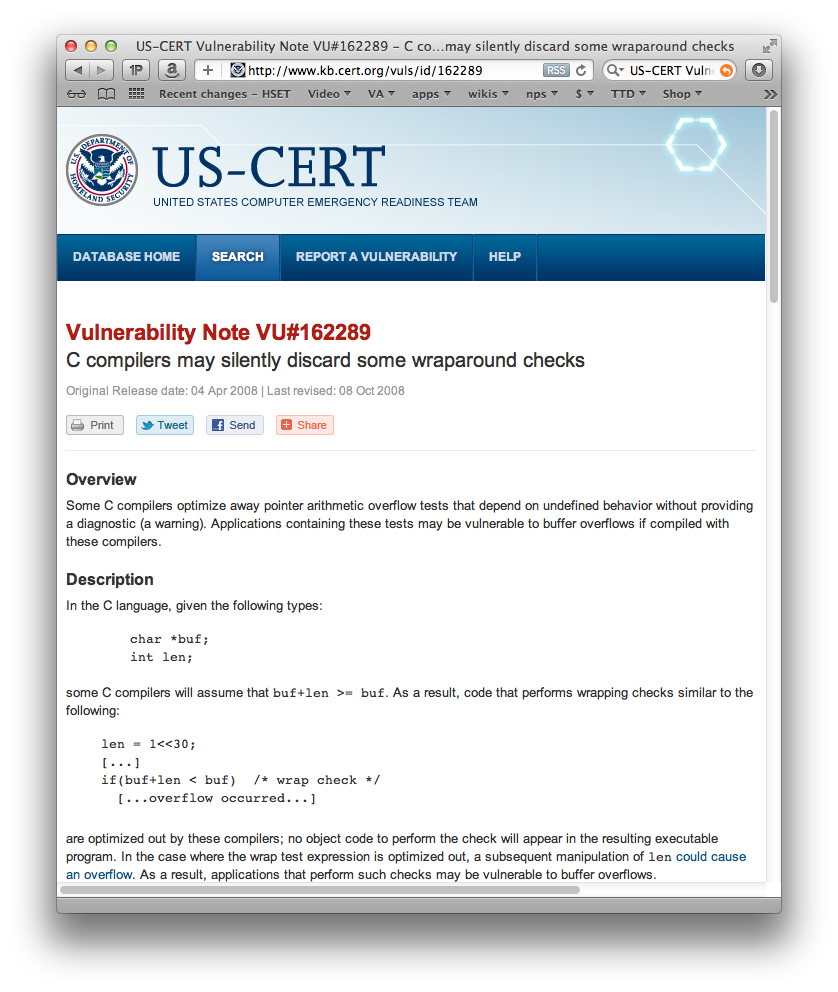 Bugs in CPU silicon are remotely exploitable!
Kaspersky (2010)
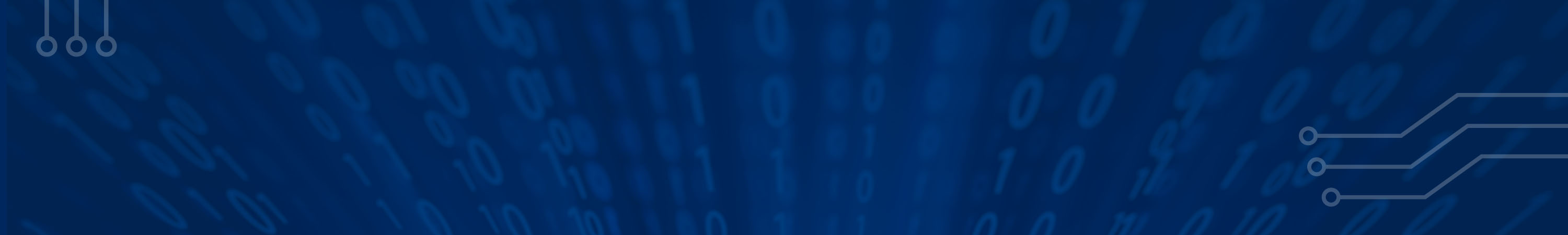 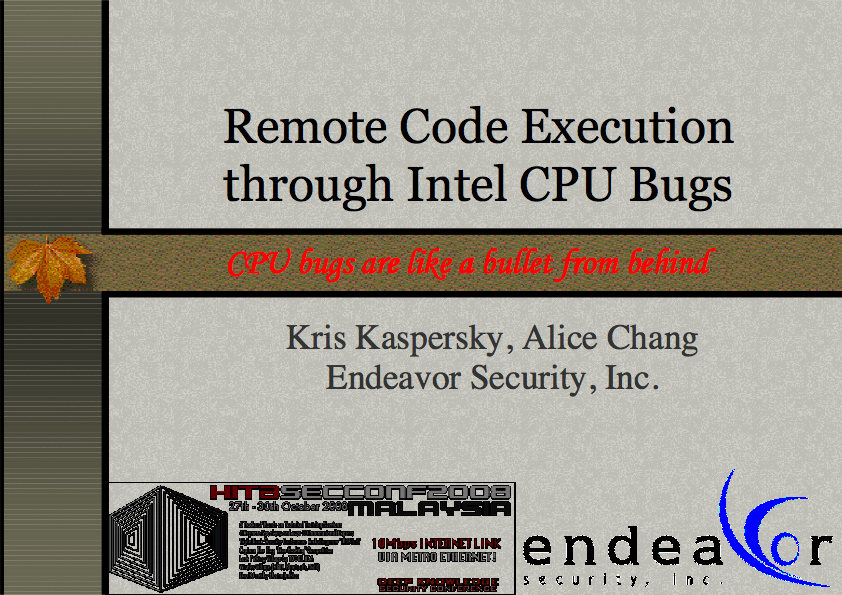 This means:
Programs that are “secure” on one CPU may be vulnerable on another.
Auditing the code & the compiler isn’t enough.

Kaspersky:
“Fact: malware that uses CPU bugs really does exist;”
“not apocalypse, just a new threat;”
www.cs.dartmouth.edu/~sergey/cs258/2010/D2T1 - Kris Kaspersky - Remote Code Execution Through Intel CPU Bugs.pdf
The supply chain creates numerous security vulnerabilities
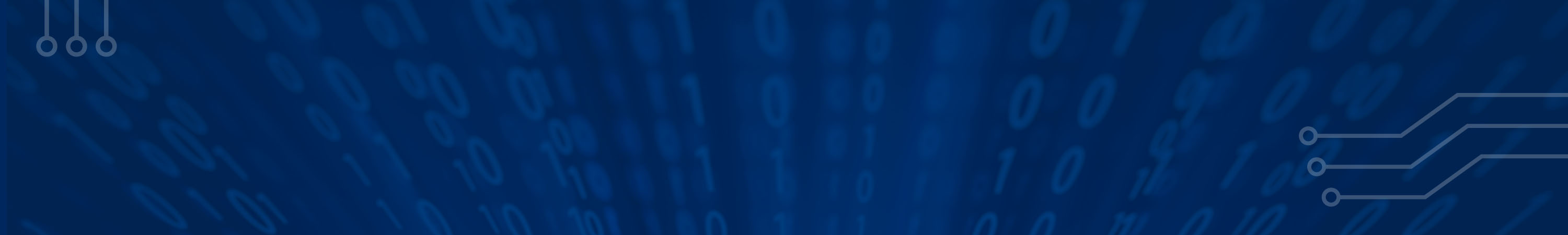 App
Developers
3rd Party
Kits
Apps
Open Source
iOS
Apple
Developers
CPU
Wireless
Carrier
There are more attackers than defenders, they are smarter,
and they have the time to find really good attacks.
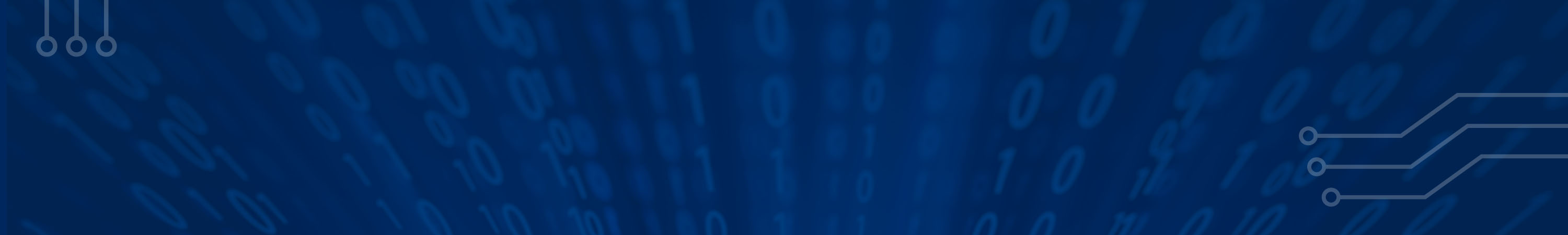 Smartphone designers were sure that there was no privacy leakage in accelerometers. We now know they can:
Reveal your position
Reveal your PIN
6 accelerometers
no privacy
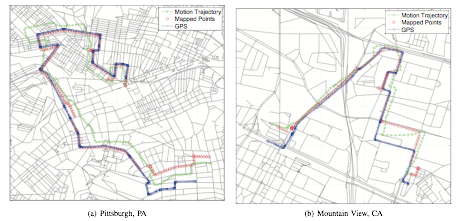 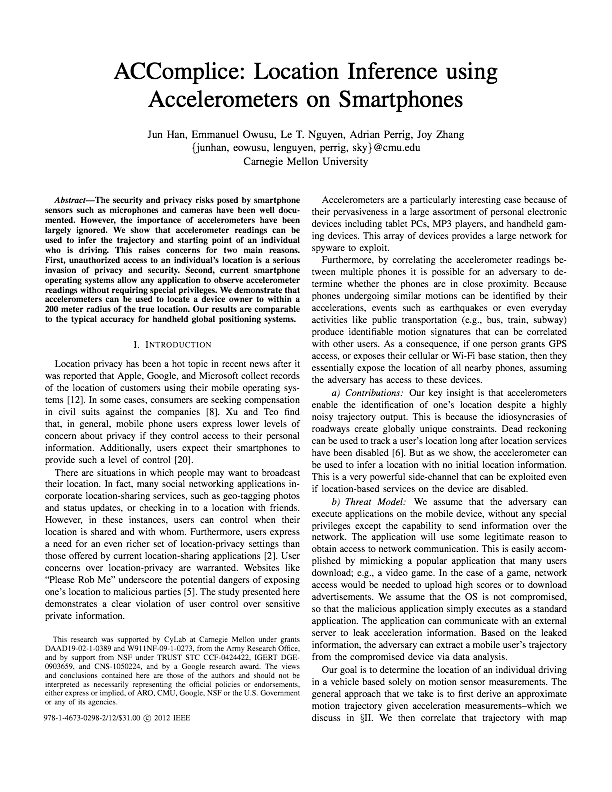 https://sparrow.ece.cmu.edu/group/pub/han_ACComplice_comsnets12.pdf
Jun Han, Emmanuel Owusu, Thanh-Le Nguyen, Adrian Perrig, and Joy Zhang "ACComplice: Location Inference using Accelerometers on Smartphones" In Proceedings of the 4th International Conference on Communication Systems and Networks (COMSNETS 2012), Bangalore, India, January 3-7, 2012.
Many people liken cyber security to the flu.
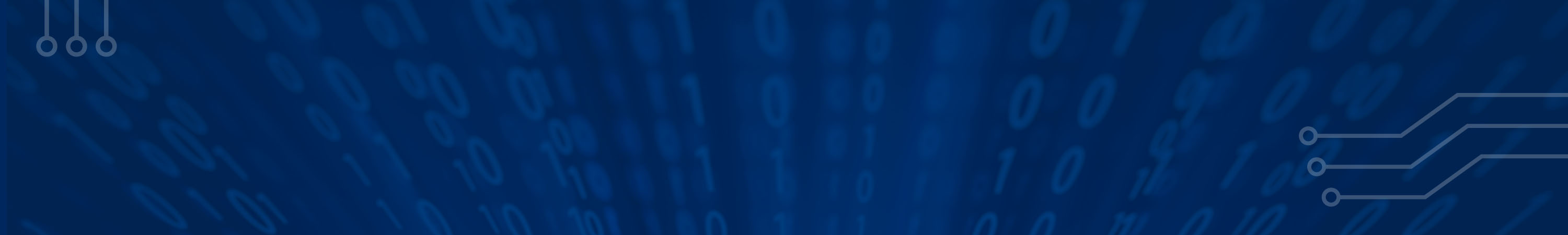 DHS calls for “cyber hygiene”
install anti-virus
update your OS
back up key files

“STOP, THINK, CONNECT”
Another model is obesity....
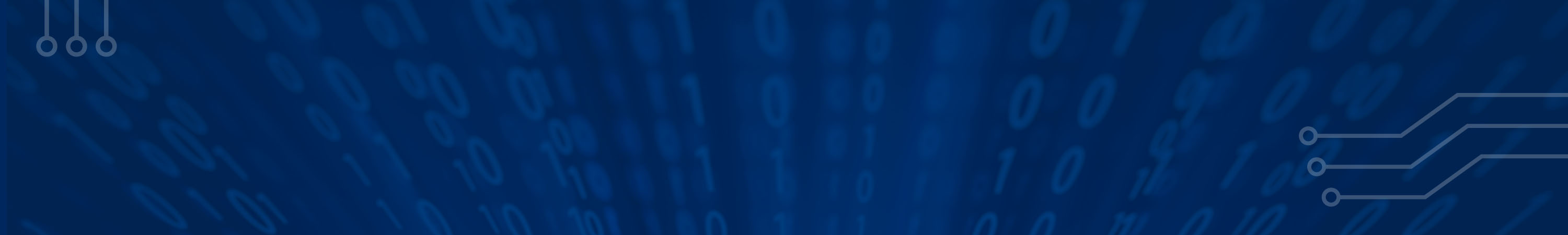 Making people fat is good business:
Farm subsidies
Restaurants
Healthcare and medical utilization
Weight loss plans
Few make money when Americans stay trim and healthy.

Lax security is also good business:
Cheaper cost of deploying software
Private information for marketing
Selling anti-virus & security products
Cleaning up incidents
Few benefit from secure computers
Some people say that cyber war is like nuclear war.
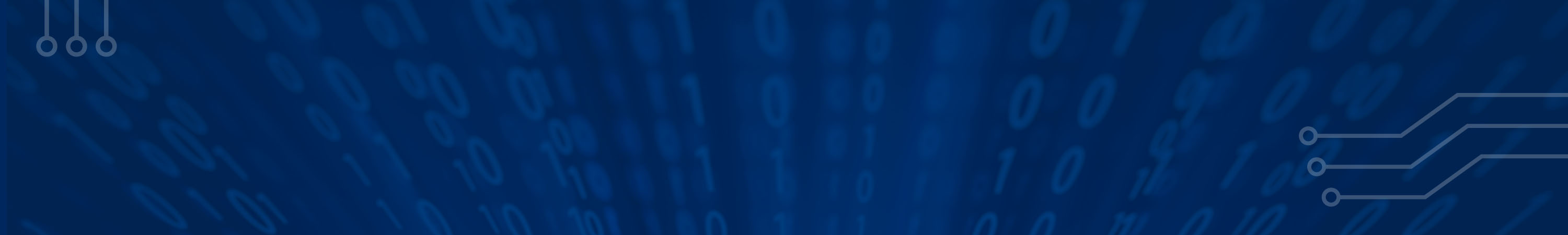 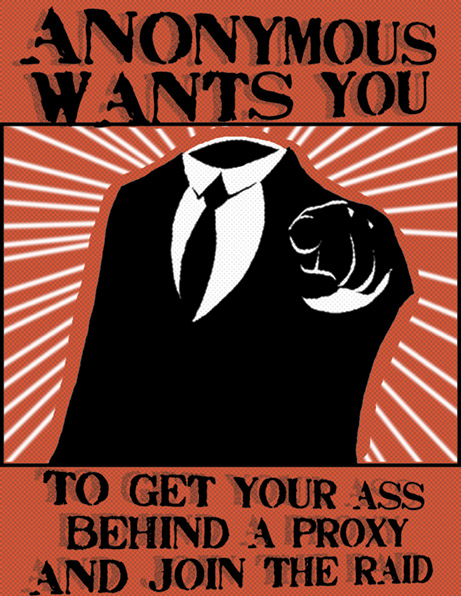 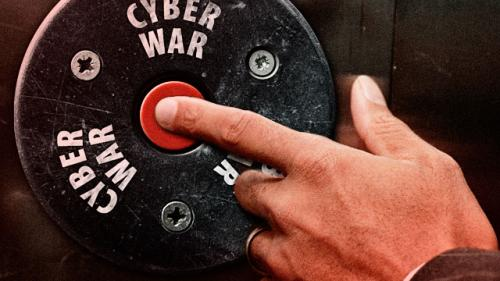 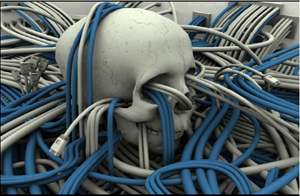 http://www.beyondnuclear.org/security/
http://www.acus.org/new_atlanticist/mind-cyber-gap-deterrence-cyberspace
Biowar may be a better model for cyberwar.
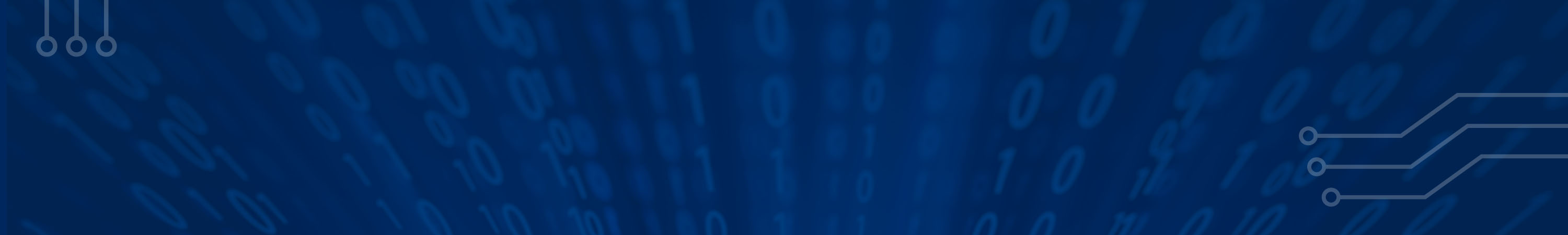 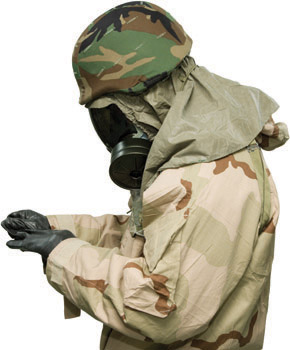 Cheap to produce
Easy to attack
Hard to control
Hard to defend
No clear end
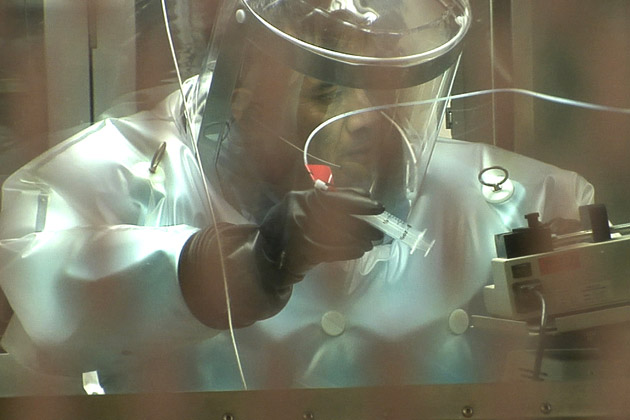 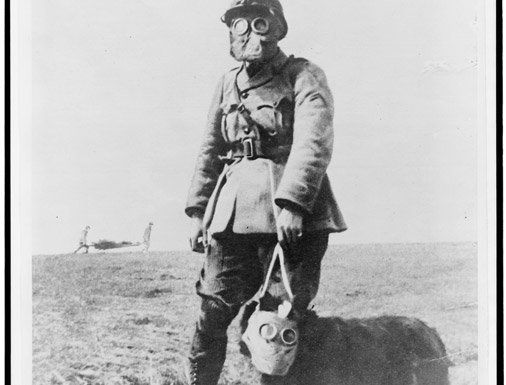 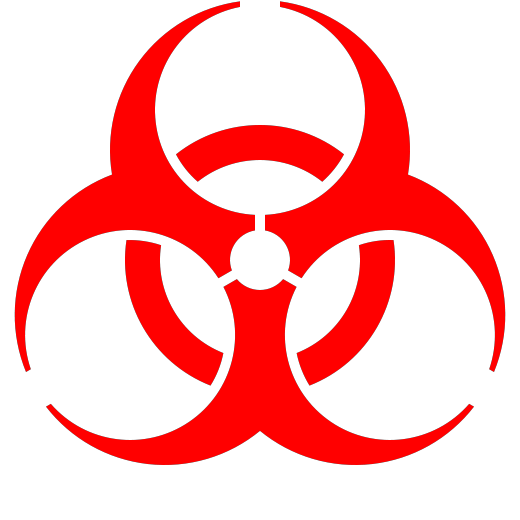 Security problems are bad for society as a whole...
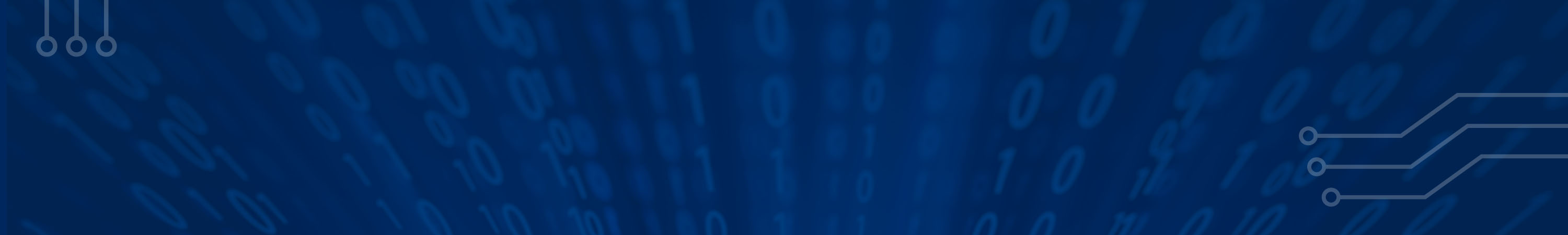 … because [wireless] computers are everywhere.
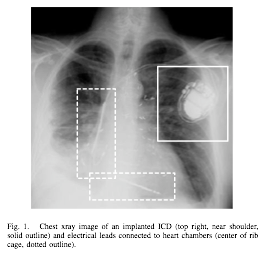 50 microprocessors
per average car
2008: demonstrated wireless
attack on implantable pacemakers

2012: demonstrated wirelessattack on insulin pump
http://www.autosec.org/
Comprehensive Experimental Analysis of Automotive Attack Surfaces (2011)
Experimental Security Analysis of a Modern Automobile (2010)
Remote take-over of EVERY safety-critical system from ANY wired or wireless interface
DDoS the endocrine system!
[Android] Cell phones cannot have not be[en] secured.
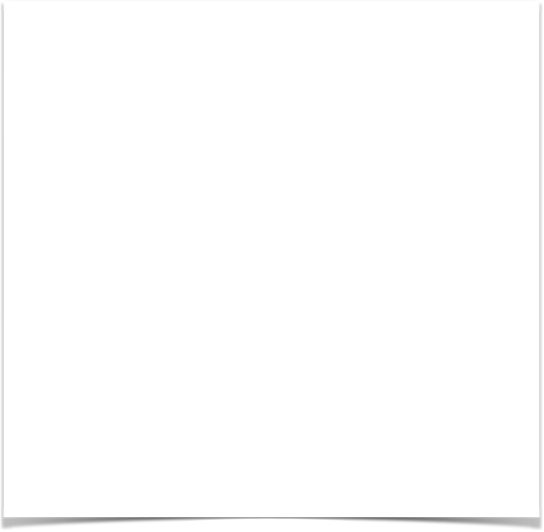 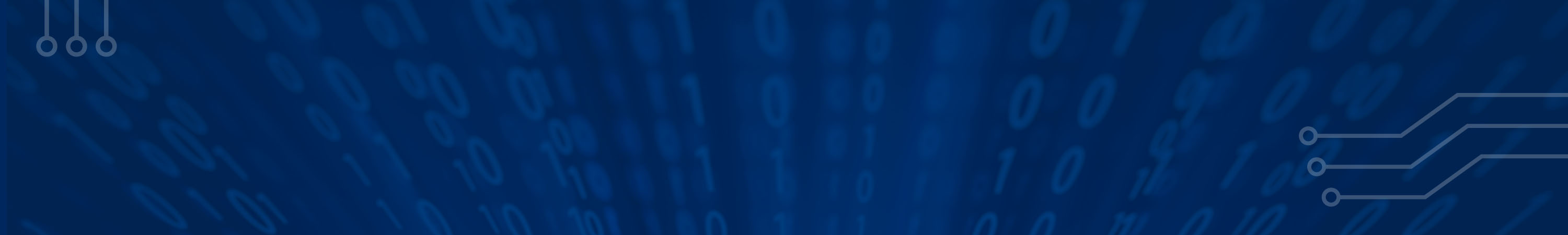 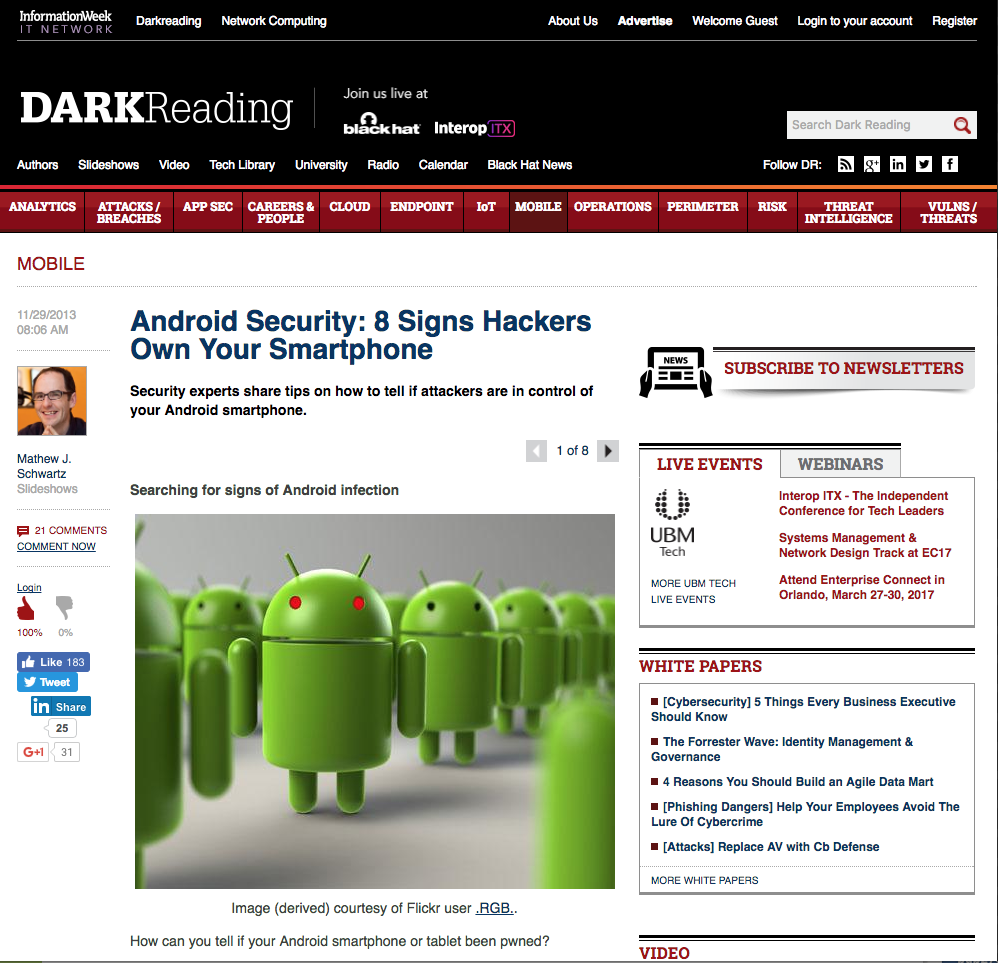 Cell phones have:
Wireless networks, microphone, camera, & batteries
Downloaded apps
Bad crypto

Cell phones can be used for:
Tracking individuals
Wiretapping rooms
Personal data
How do we address the cybersecurity challenge?
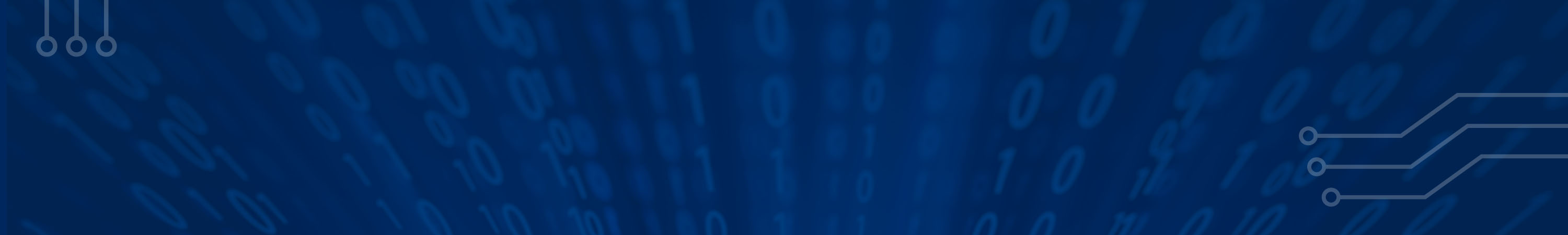 1. Deploy technology that works.

2. Address the non-technical issues.
We have made major advances in cyber security.
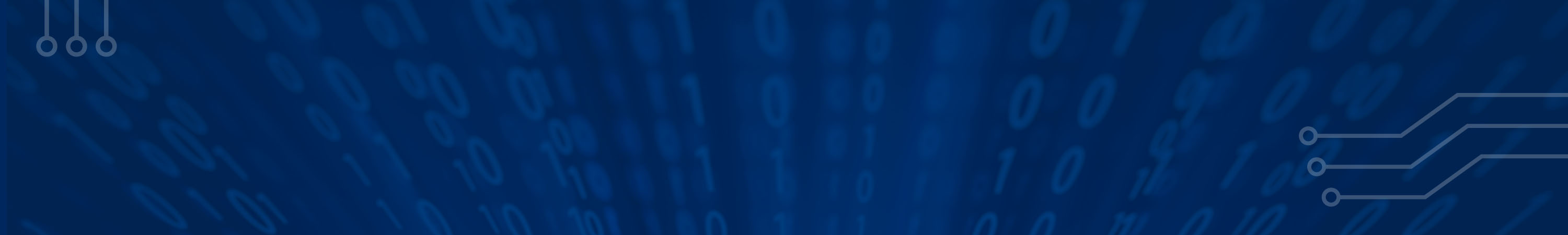 Major security breakthroughs since 1980:
Public key cryptography (RSA with certificates to distribute public keys)
Fast symmetric cryptography (AES)
Fast public key cryptography (elliptic curves)
Easy-to-use cryptography (SSL/TLS)
Sandboxing (Java, C# and virtualization)
Firewalls
BAN logic
Fuzzing.

None of these breakthroughs has been a “silver bullet,” but they have all helped.
“Why Cryptosystems Fail,” Ross Anderson, 1st Conference on Computer and Communications Security, 1993. http://www.cl.cam.ac.uk/~rja14/Papers/wcf.pdf
We must continue to deploy technology that works, because adversaries are not all powerful.
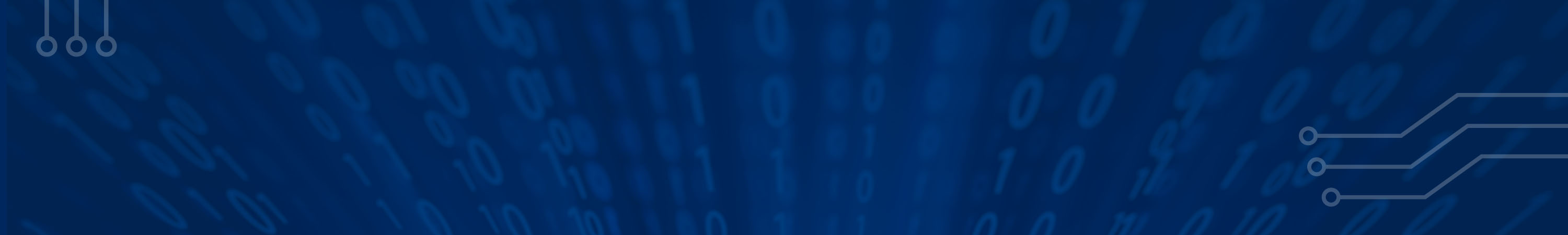 Adversaries are impacted by:
Economic factors
Attention span
Other opportunities

You don’t have to run faster than the bear….
http://forums.corvetteforum.com/off-topic/2824193-i-only-have-to-outrun-you-polar-bear-tag.html
There are solutions to many cyber security problems...
We should use them!
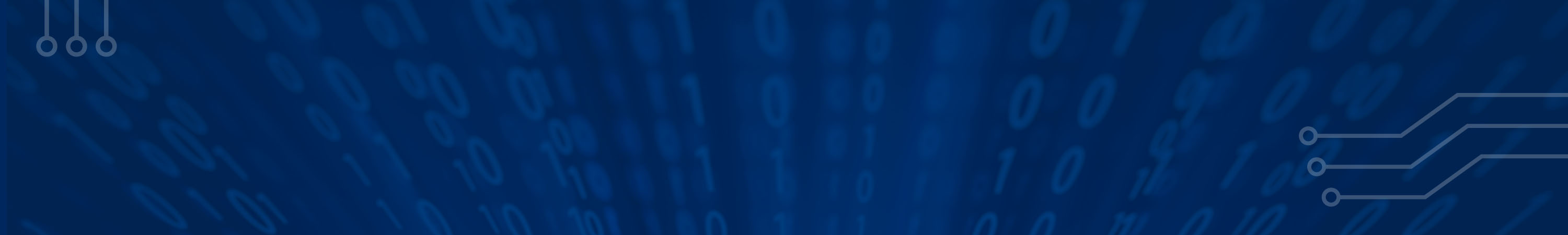 8.63% of the desktop computers still run Windows XP
http://netmarketshare.com/
Support was ended in 2014!

Apple users don’t run anti-virus.
Yes, Apple tries to fix bugs, but 

Most “SSL” websites only use it for logging in.

DNSSEC lags

Smart Cards aren’t
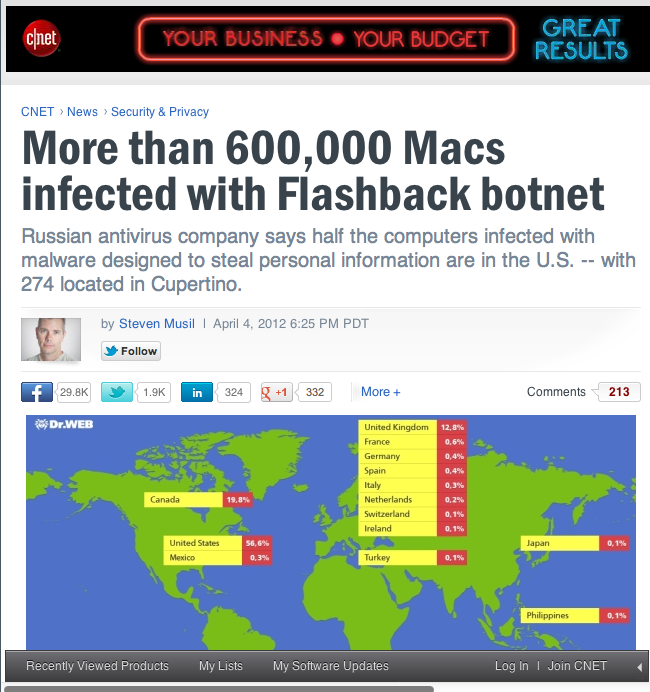 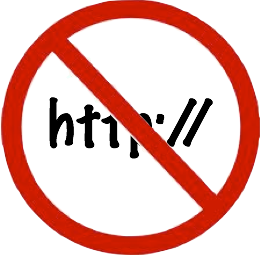 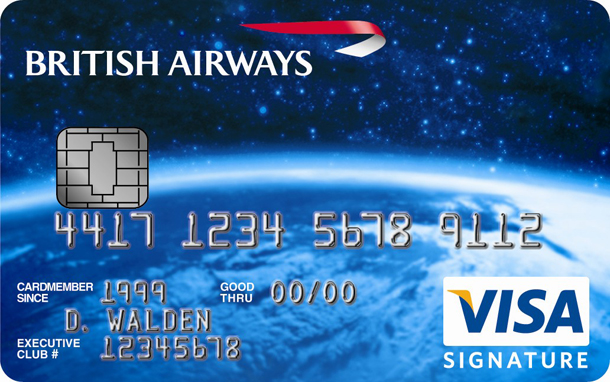 Example: Google Authenticator’s 2-factor authentication protections against password stealing.
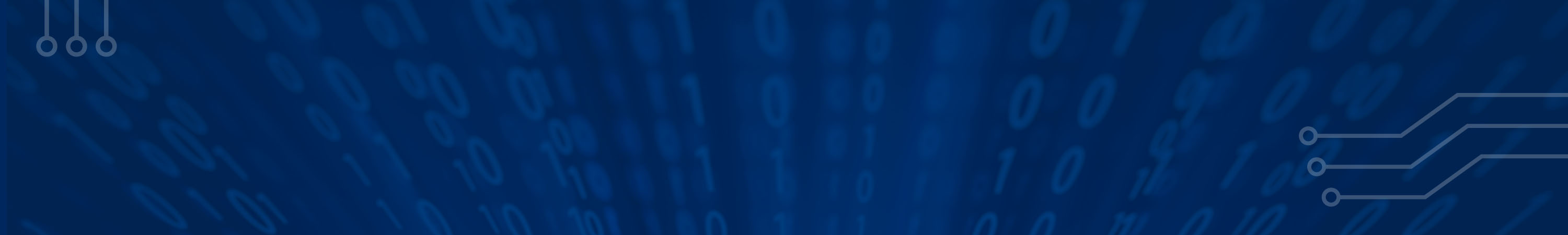 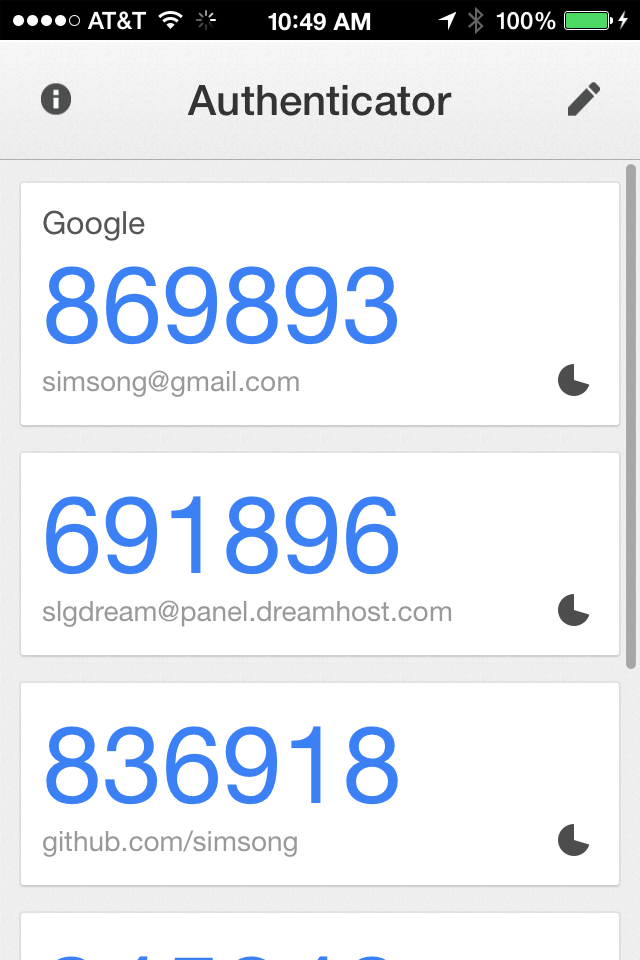 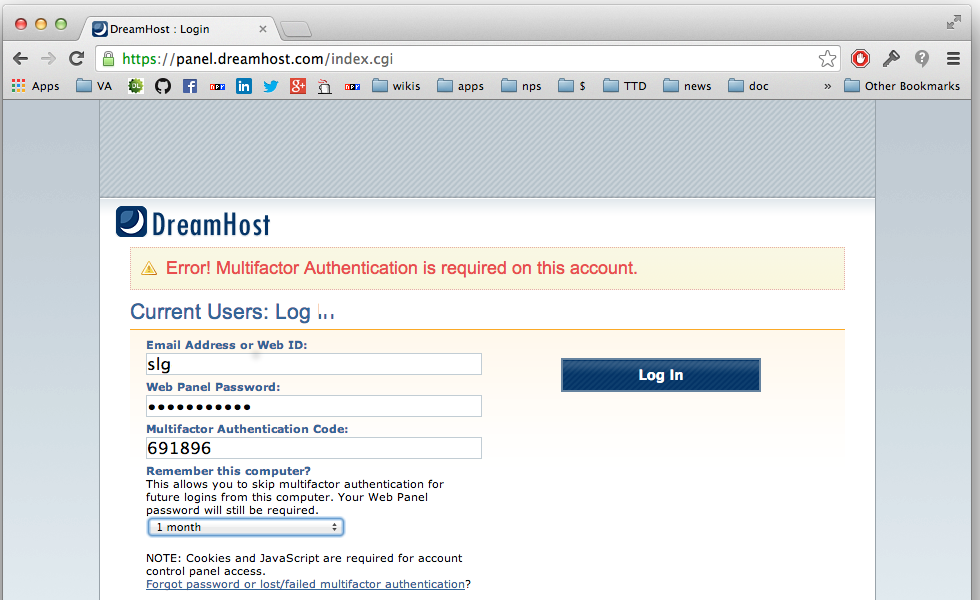 Universal Second Factor (2UF)
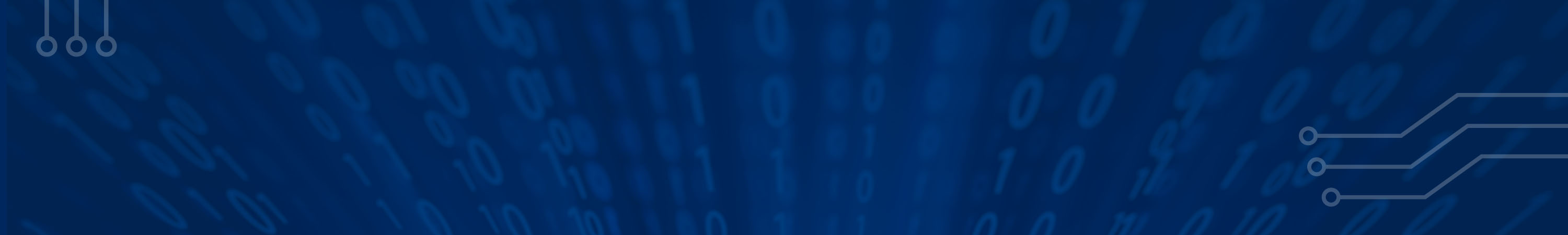 We must address non-technical factors that impact cyber.
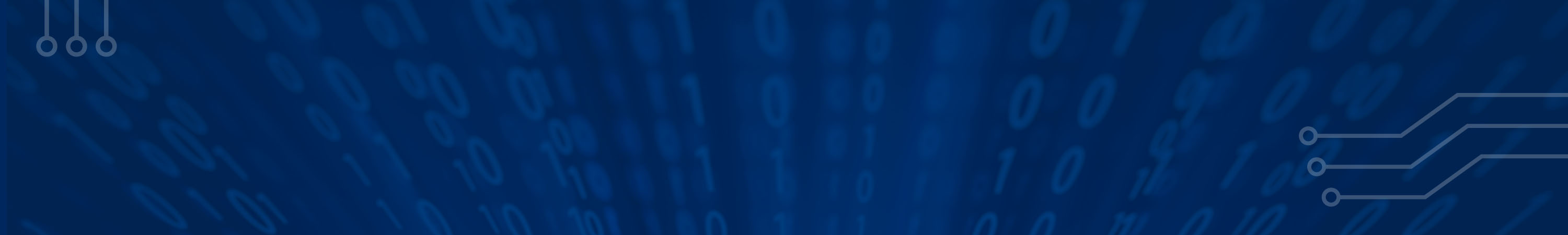 These factors reflect deep divisions within our society.

Shortened development cycles

Education: Not enough CS graduates; not enough security in CS.
Labor:
Immigration Policy: Foreign students; H1B Visa
HR: Inability to attract and retain the best workers

Manufacturing Policy: Where we are building our computers.

Solving the cyber security mess requires addressing these issues.
Short development cycles
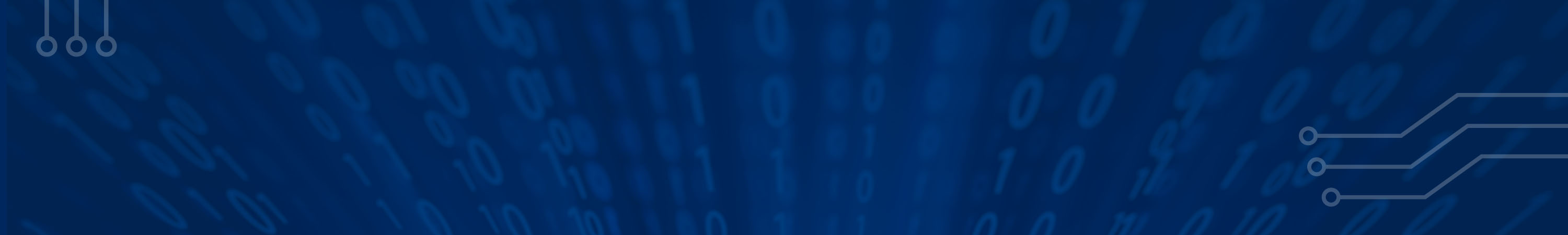 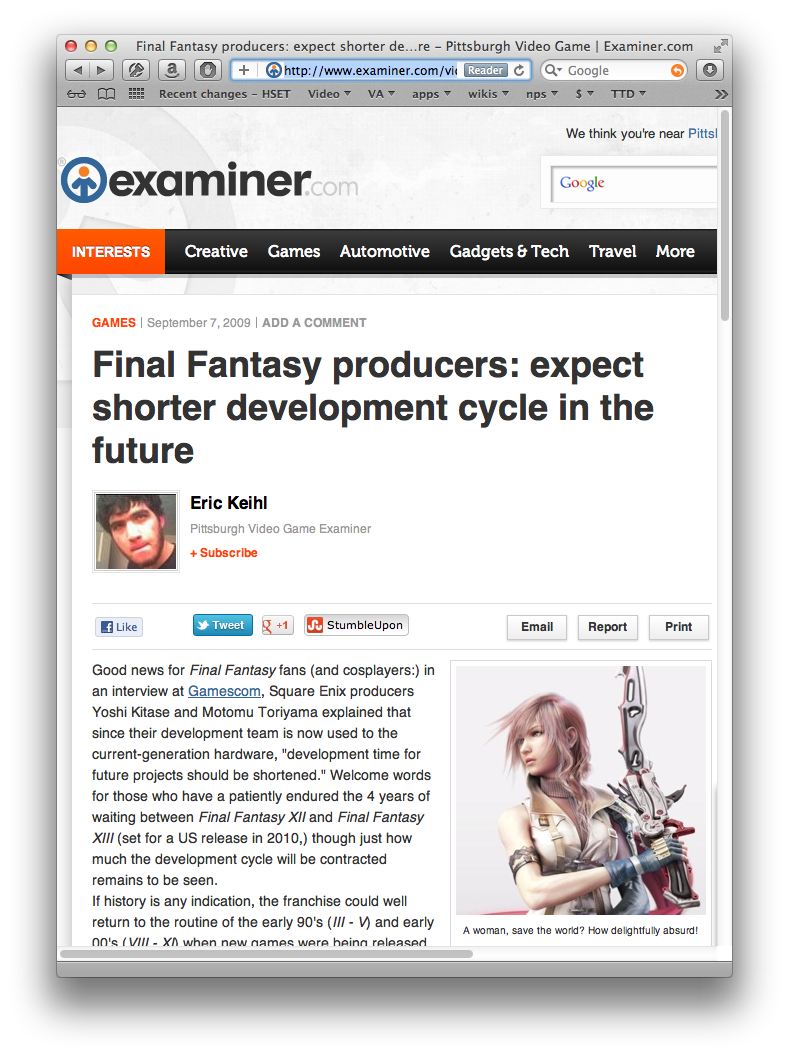 Insufficient planning:
Security not “baked in” to most products
Few or no security reviews
Little Usable Security

Insufficient testing:
Testing does not uncover security flaws
No time to retest after fixing

Poor deployment:
Little monitoring for security problems
Difficult to fix current system when new system is under development
Address institutionalized harassment of women
Education is not supplying enough security engineers.
Software engineers don’t learn enough about security.
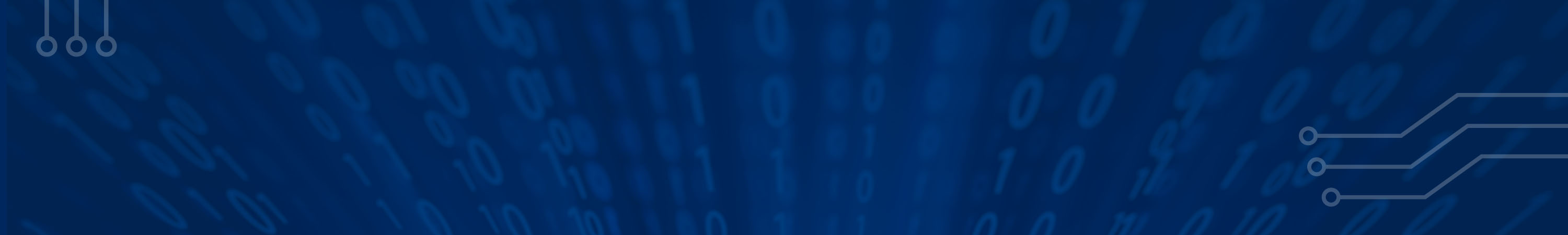 Security HR Pipeline
High School → College → Graduate School → Career


It takes years to master security...
Many professional programmers learn their craft in college

College English graduates: 16 years’ instruction in writing

College CS graduates: 4 years’ instruction in programming
Is it any wonder their code has security vulnerabilities?
73% of states require computer “skills” for graduation.
Only 37% require CS “concepts”
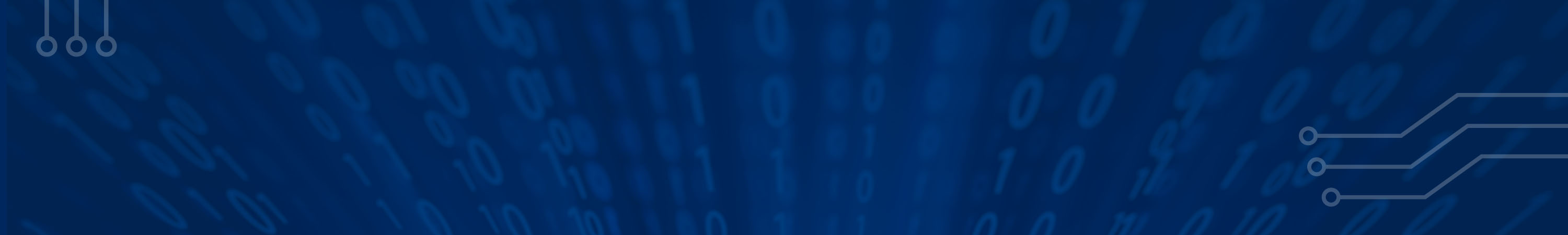 CS teachers are paid far less than CS engineers.
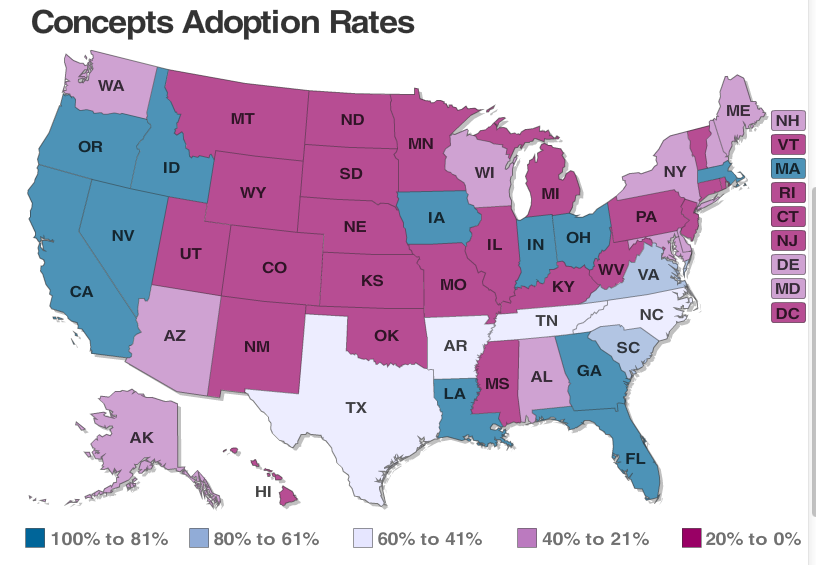 High school students are not taking AP computer science!
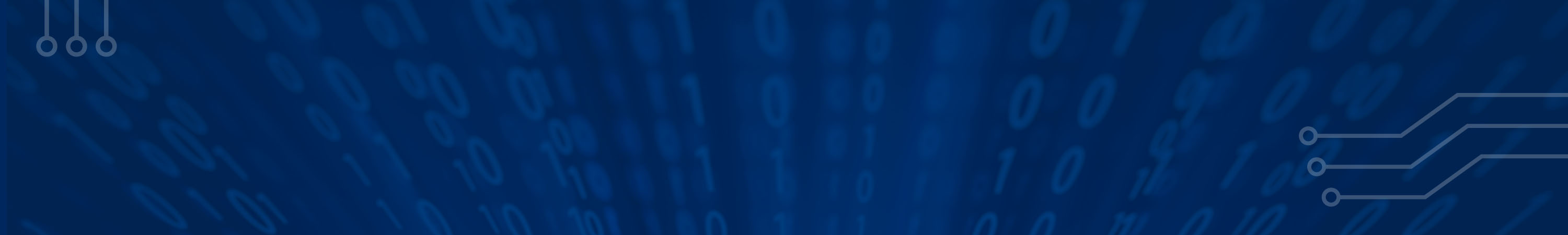 AP Exams 1997 -2011
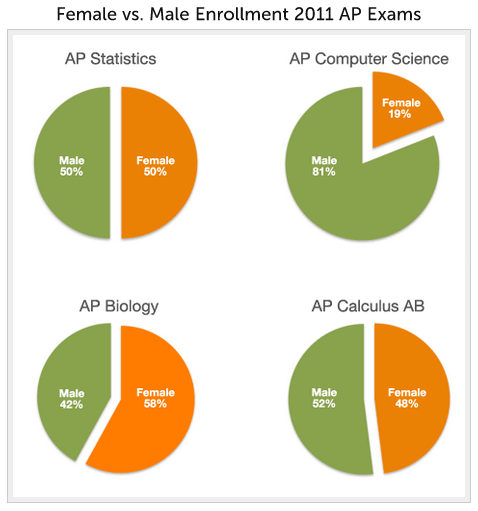 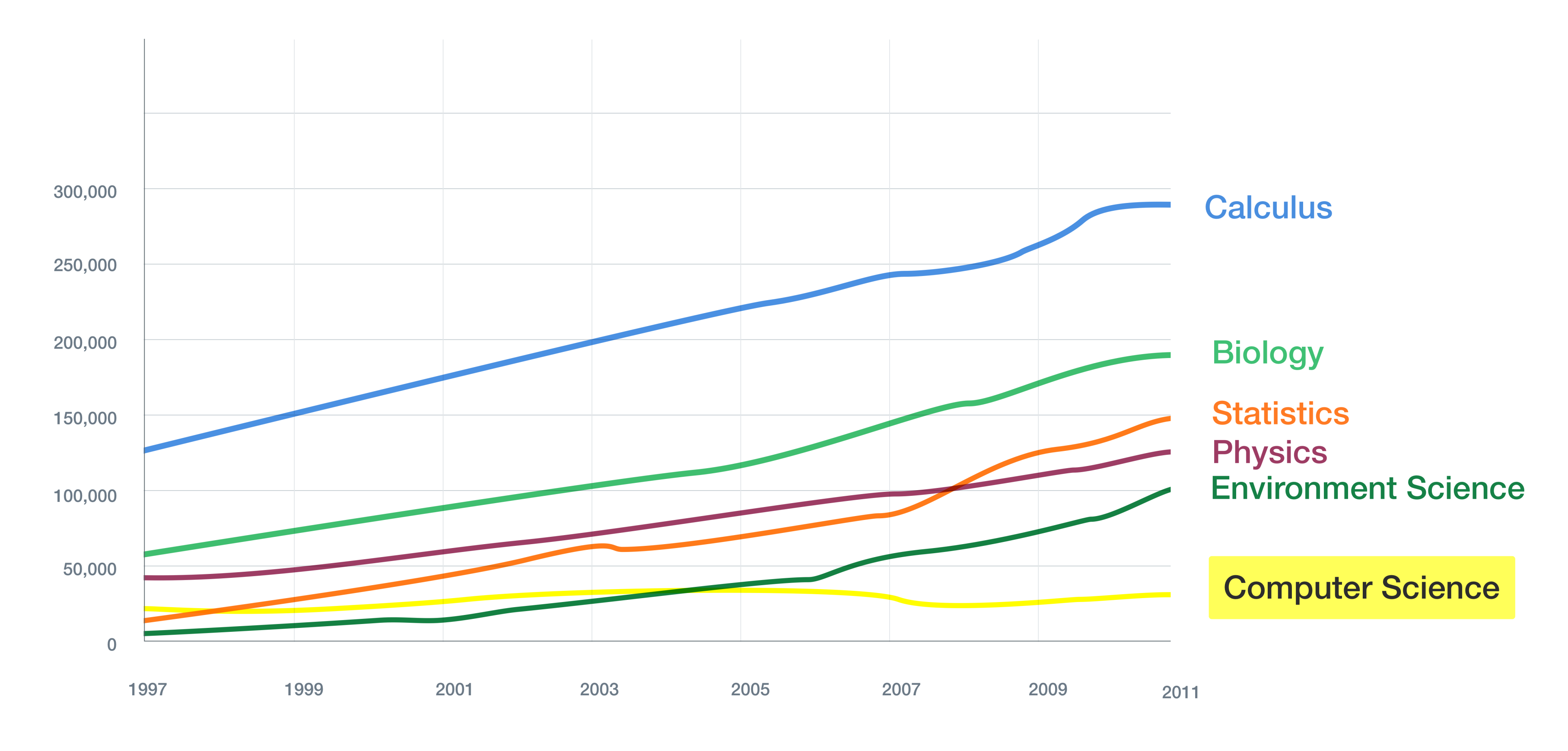 Source: College Board, Advanced Placement (AP) 
Exam Data 2011, available at
http://professionals.collegeboard.com/data-reports-research/ap/data
Good news: Computer Science BS production is once again at its peak!
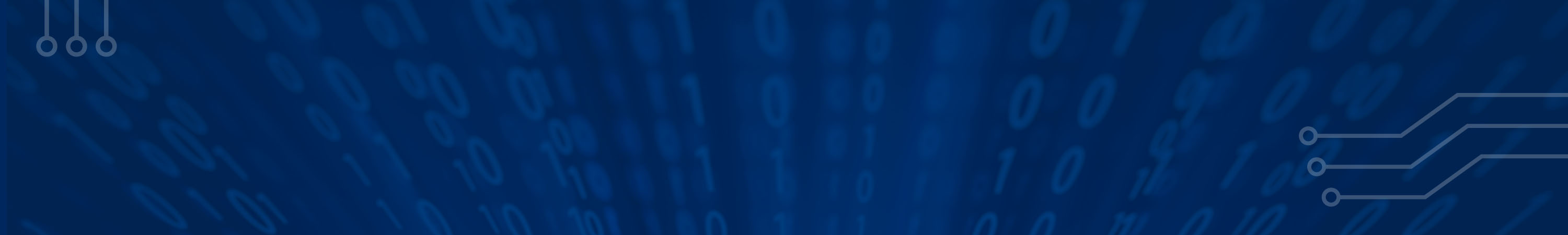 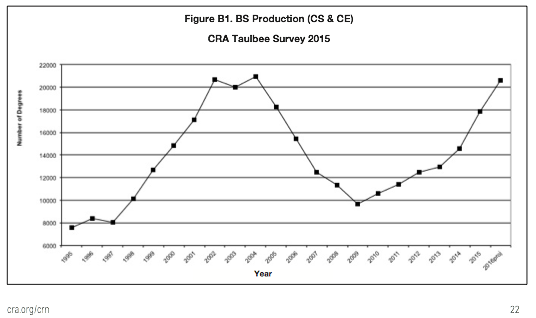 60.5% of PhDs awarded in 2015 to nonresident aliens
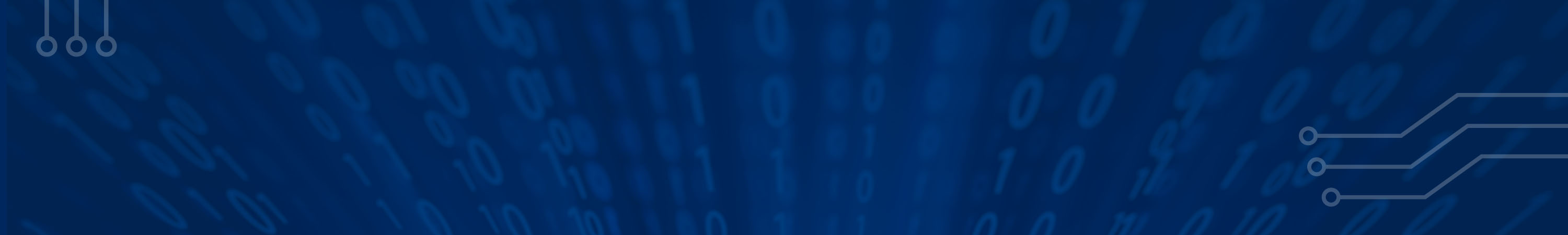 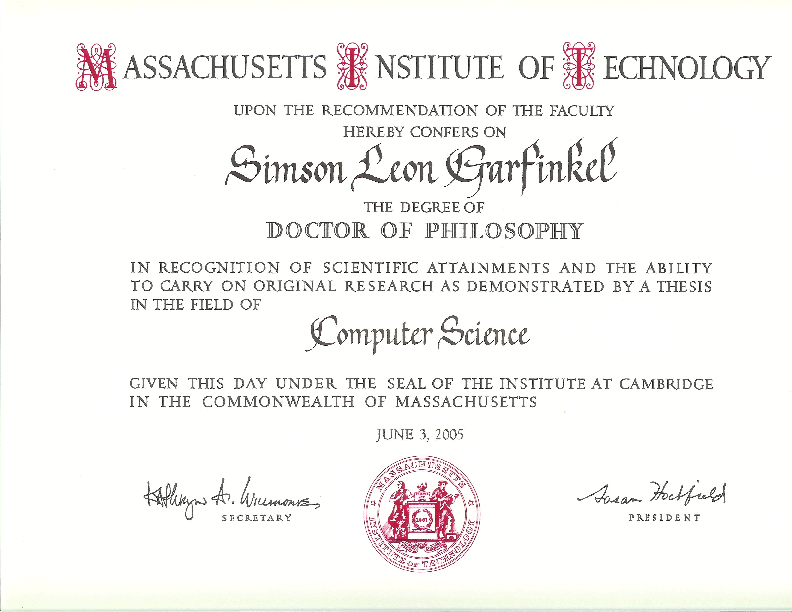 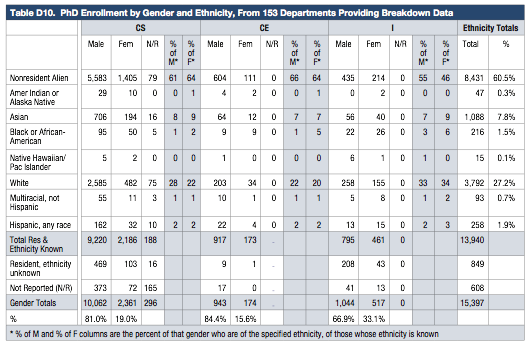 We did not train Russia’s weapons scientists in Boston during the Cold War.
Clip a green card
to every PhD diploma
Just 67 / 1275 (5%) PhDs went into Information Assurance
21 professors & postdocs; 41 to industry & government
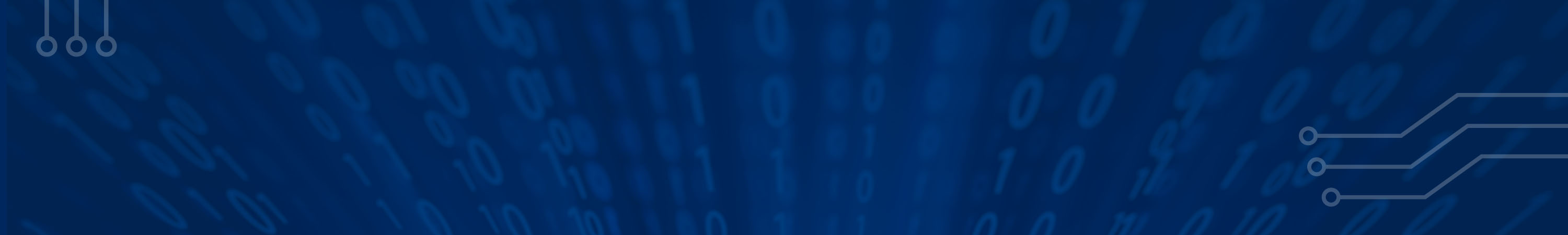 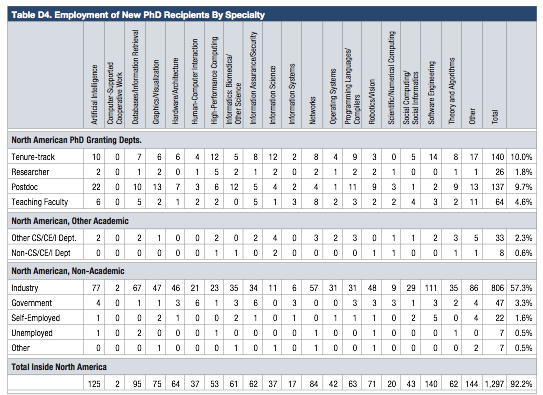 Security should be taught to everyone, but we need specialists
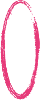 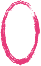 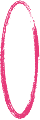 Bureau of Labor Statistics puts CS as 12th highest paying profession, after...
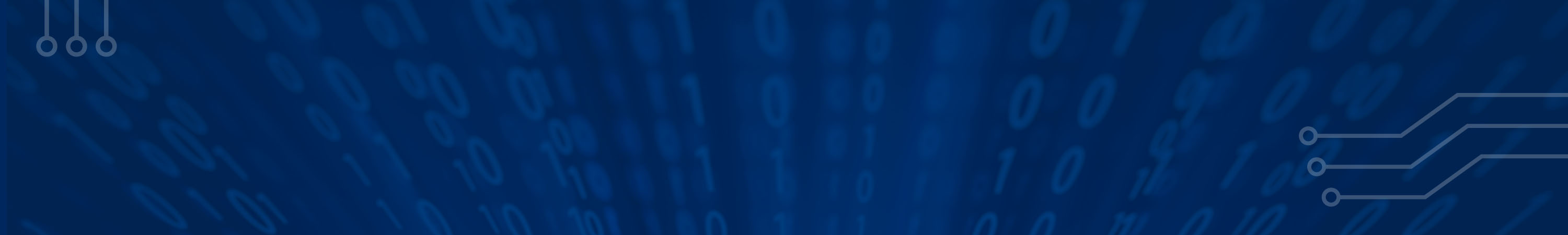 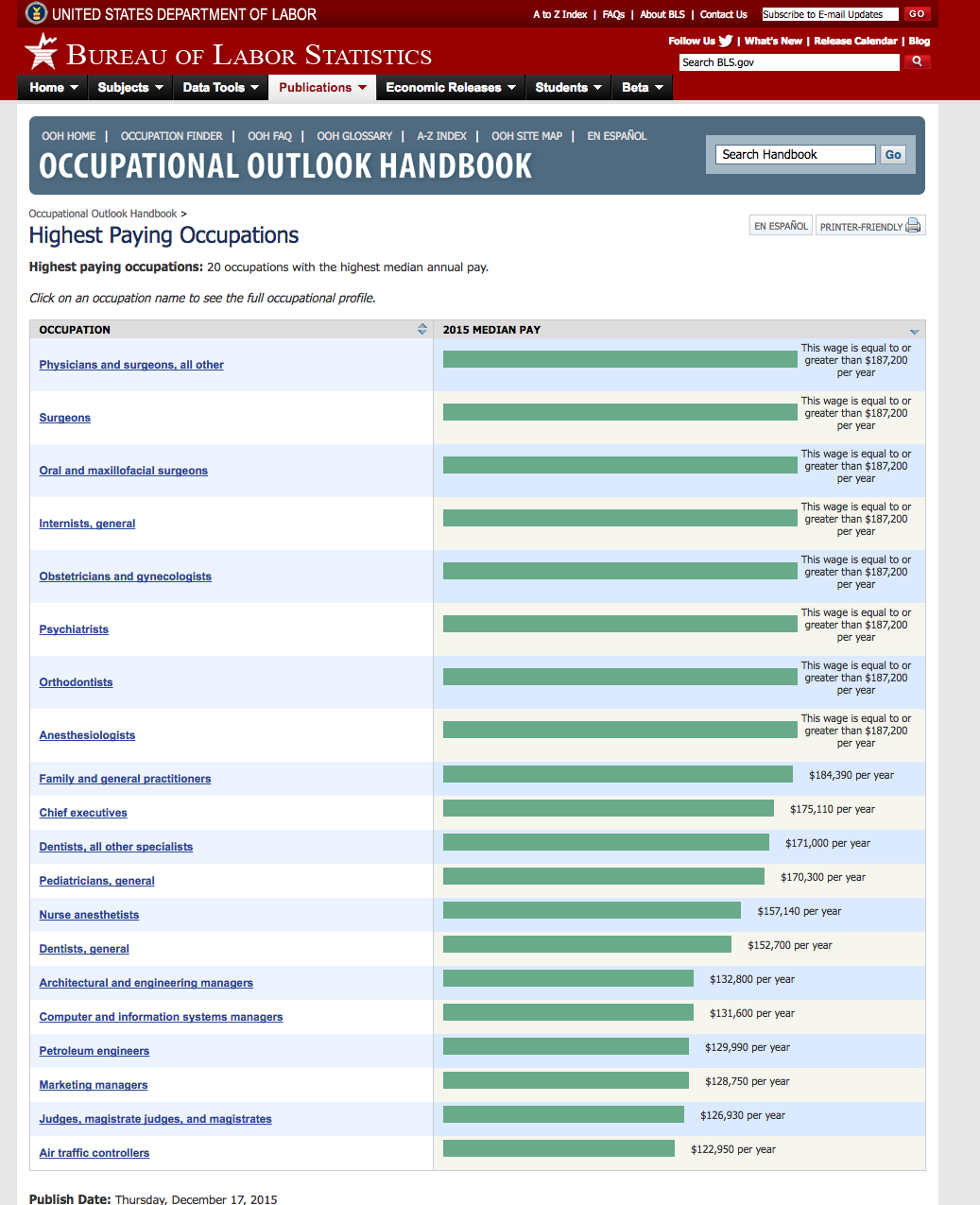 Highest paying occupations:
Physicians and surgeons > $187K
Family practitioners: $184K
CEOs: $175K
Nurse anesthetists: $157K
Dentists: $153K
Architectural and engineeringmanagers: $133K
Computer and information systems managers: $131K
Computer scientists make less than MIS managers...
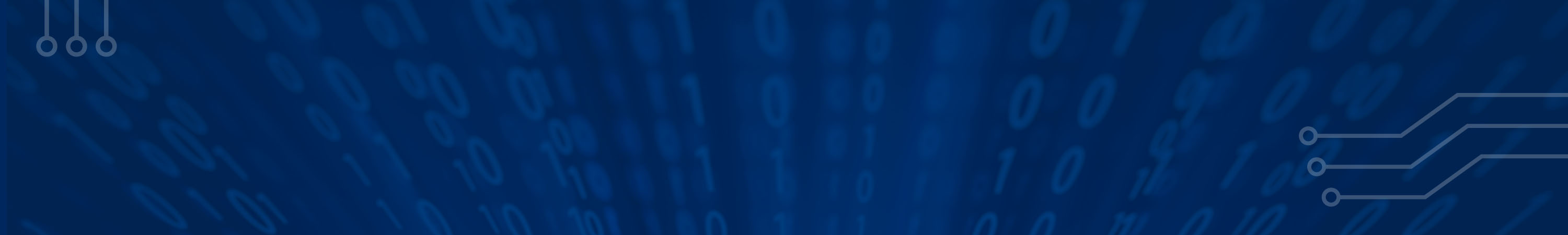 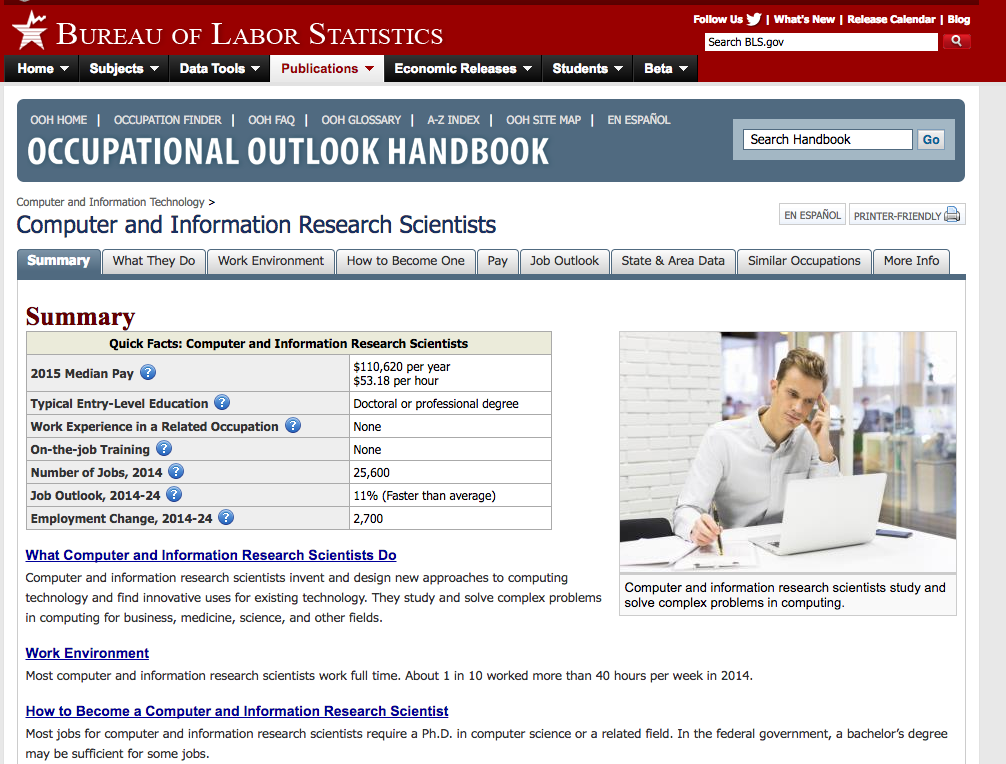 Manufacturing policy —
The US did not buy WW2 aircraft from Germany
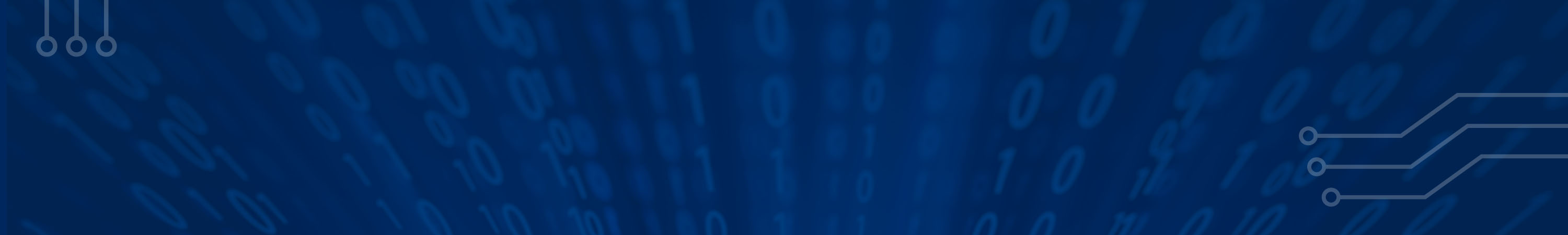 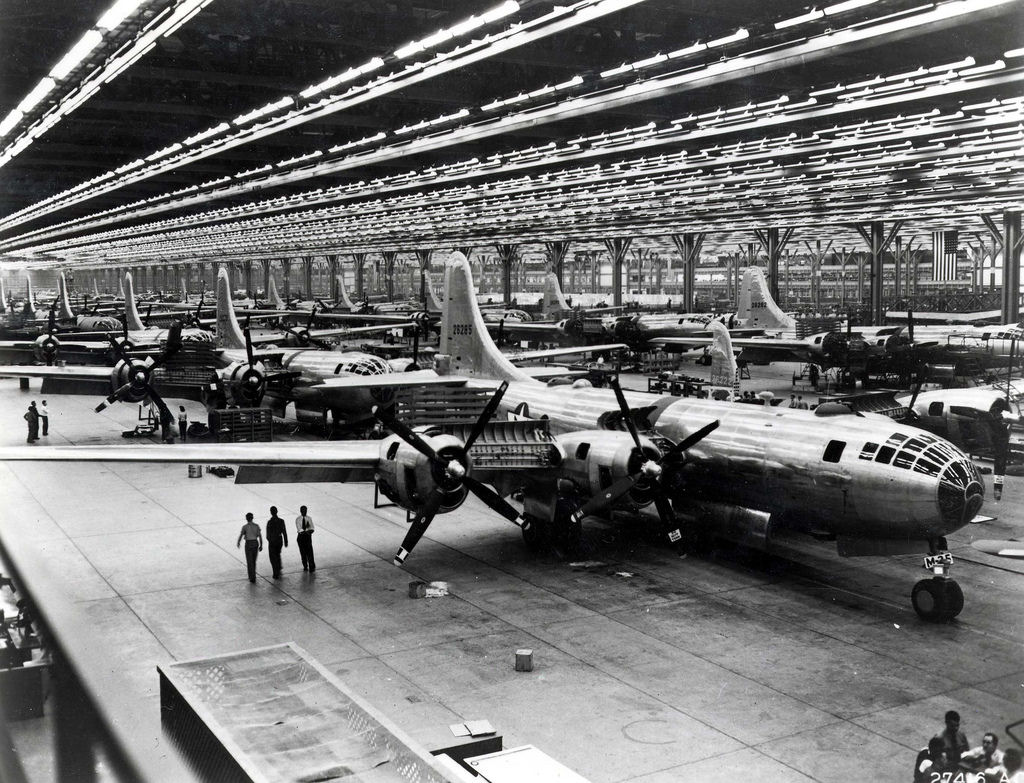 Boeing Whichata B-29 Assembly Line, 1944
http://en.wikipedia.org/wiki/File:Boeing-Whichata_B-29_Assembly_Line_-_1944.jpg
But we buy nearly all of our computers from China.
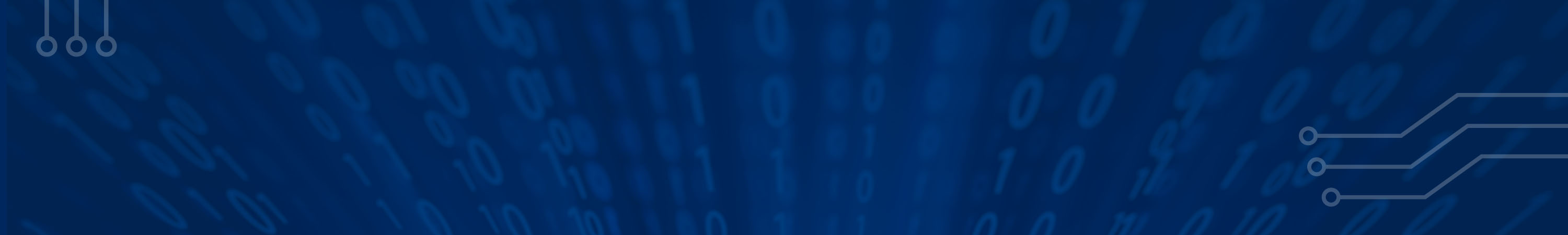 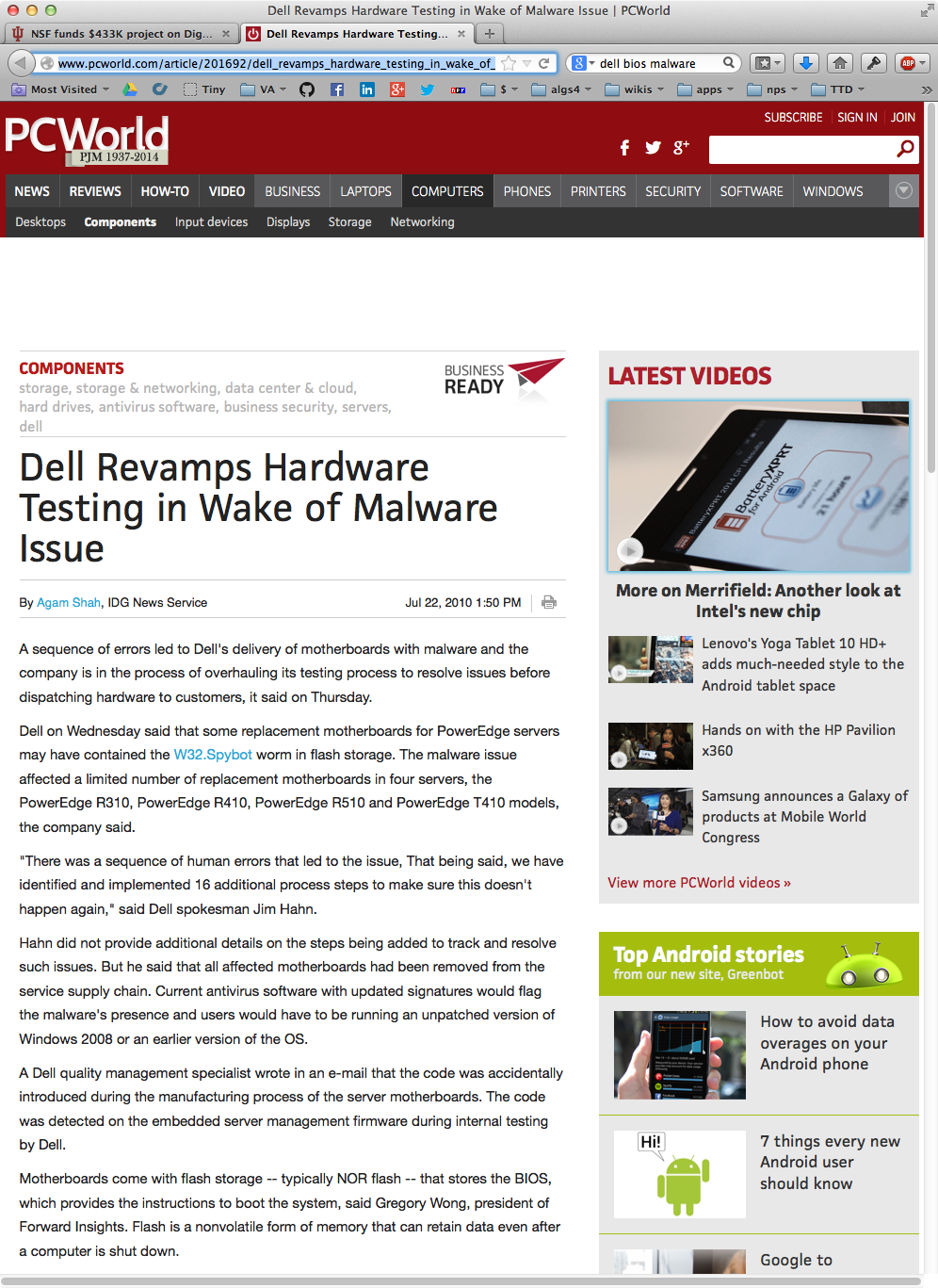 It’s easy to put backdoors in hardware and software.
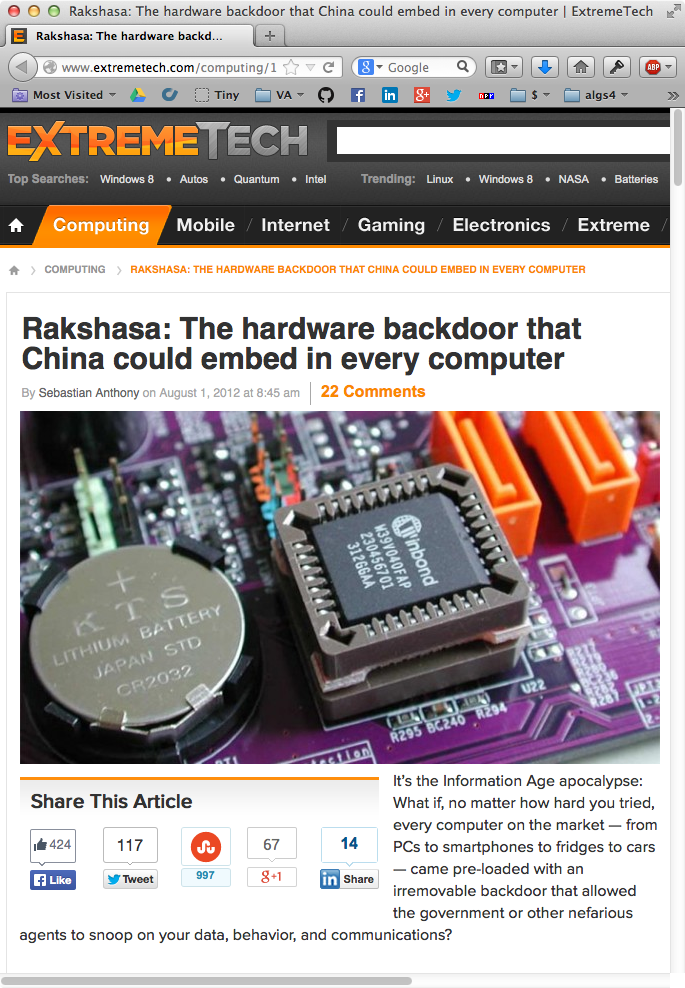 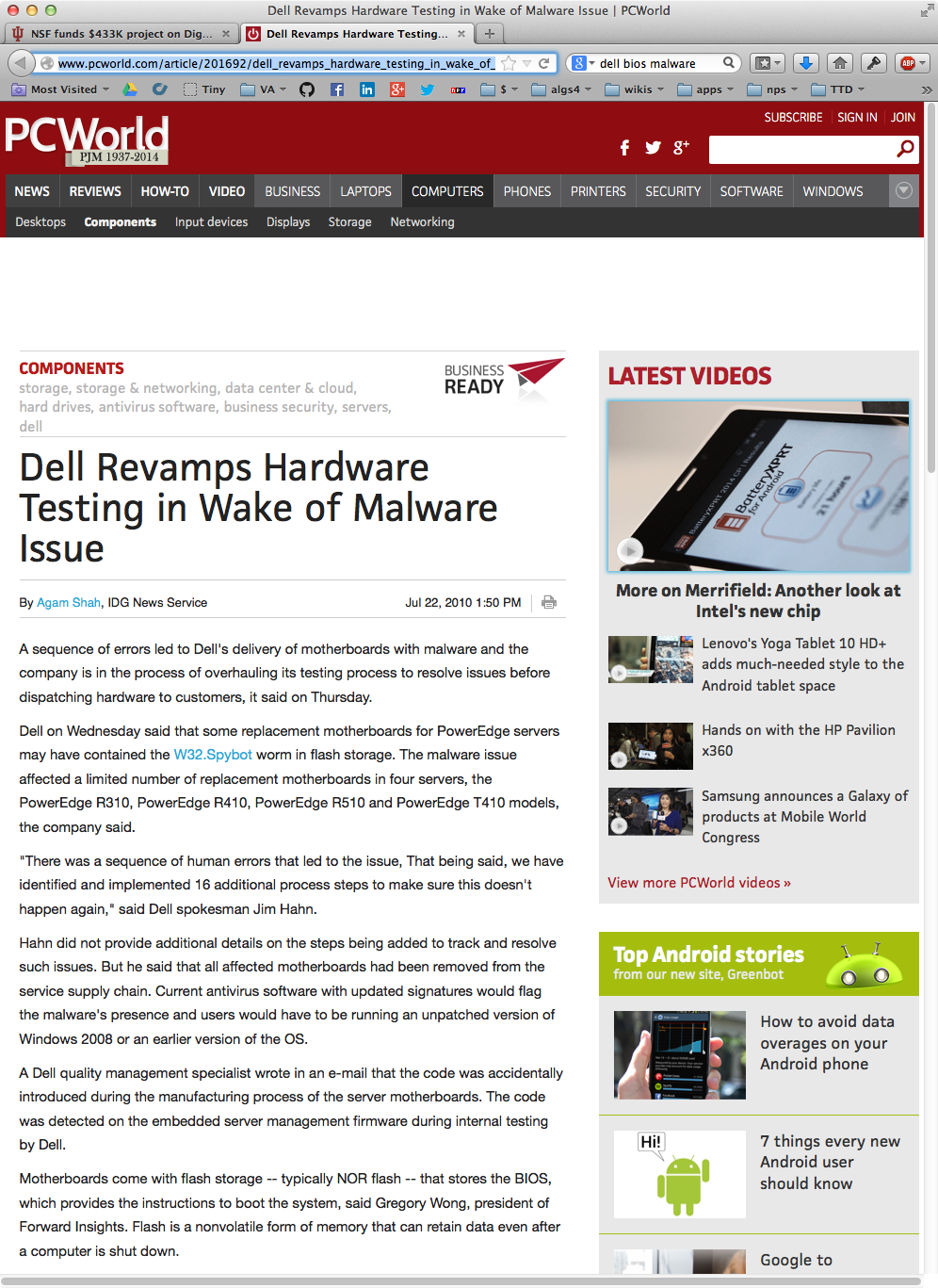 We need to bring computer security to K-12
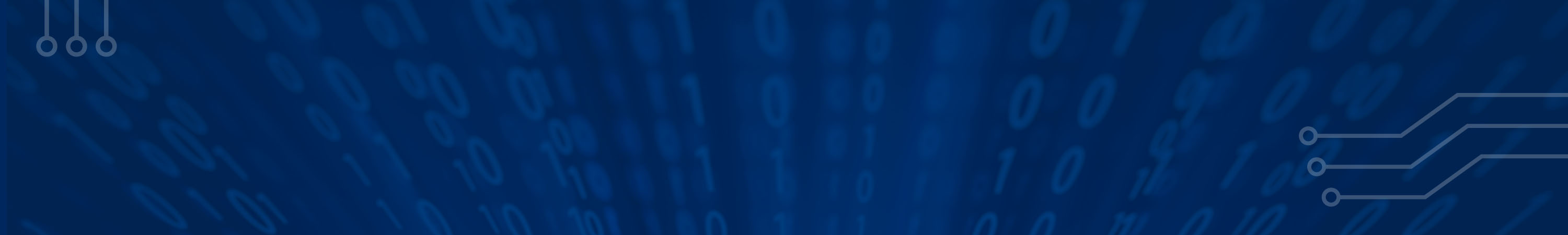 K-12 education that:
Integrates data, communications & computation across the curricula
Graduating programmers should have 10 years’ experience before writing code that can steal you credit card numbers!

Policies that accomplish their stated goals. 
16 character passwords are no more secure than 12 character passwords
There is no obvious way to secure cyberspace.
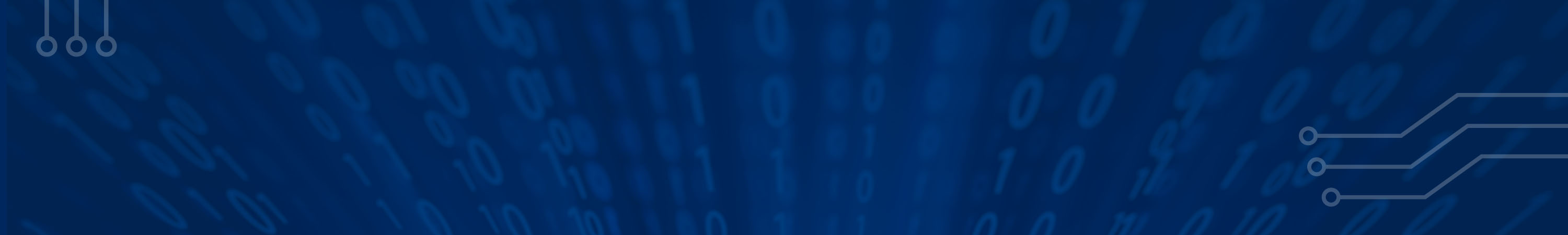 We trust computers…
but we cannot make them trustworthy. (A “trusted” system is a computer that can violate your security policy.)

We know a lot about building secure computers... 
but we do not use this information when building and deploying them.

We know about usable security…
but we can’t make any progress on usernames and passwords

We should design with the assumption that computers will fail…
but it is cheaper to design without redundancy or resiliency.

Despite the new found attention to cyber security, our systems seem to be growing more vulnerable every year.
Thank you!
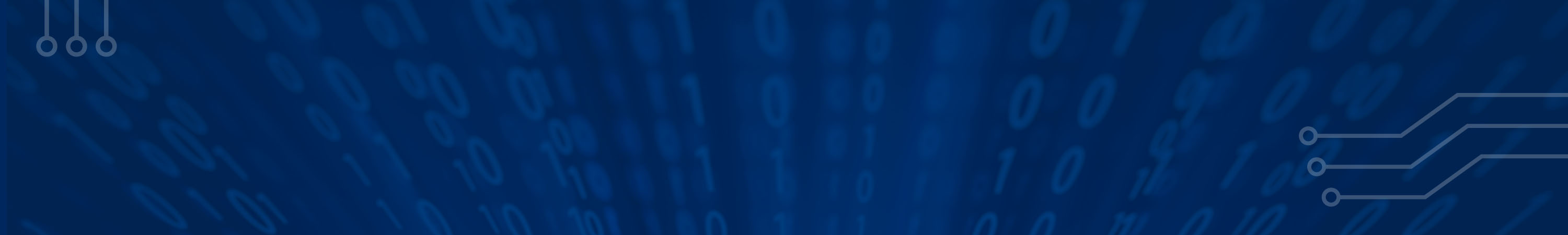 Backup Slides: 
HCI-SEC
Major Themes in HCI-SEC Academic Research
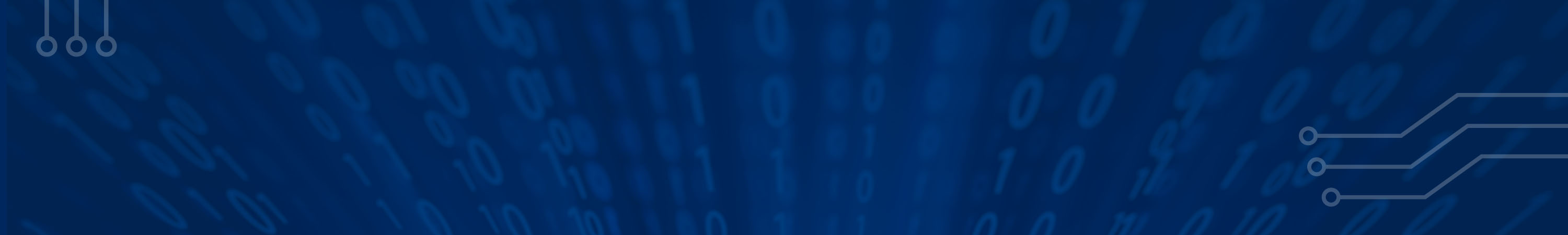 UserAuthentication
Text Passwords
Graphical Authentication 
Biometrics 
Token-based Authentication
CAPTCHAs
Email Security and PKI
Automatic,Transparent Encryption
Anti-PhishingTechnology
Password Managers
Device Pairing
Web Privacy
Policy Specification and Interaction
Security Experts
Mobile Security and Privacy
Location Privacy
Application platforms
Mobile authentication
Social Media Privacy
HCI-SEC Lessons and Challenges
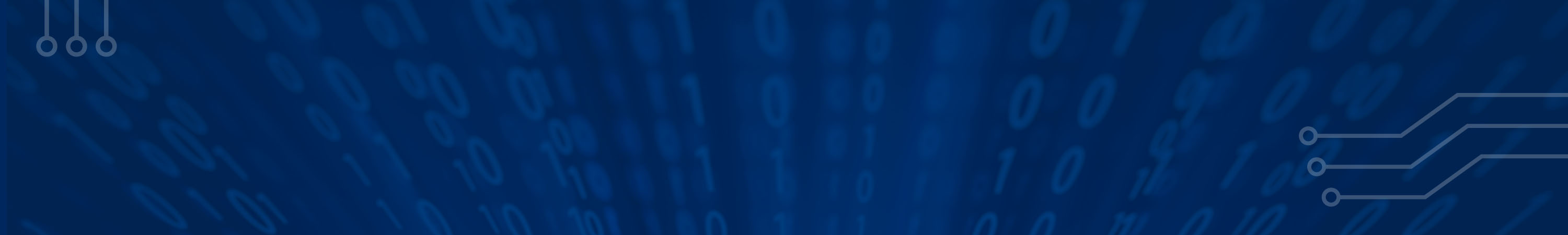 Lessons Learned:
Users need better information, not more information 
To make good decisions, users require clear context 
Plain Language Works,Even if it is less precise
Where Possible, Reduce Decisions and Configuration Options 
Education Works, but cannot overcome economics

Research Challenges 
Authentication Challenges
Administration Challenges
Privacy Challenges
Challenge of Modelling the Adversary
The Challenge of Social Media and Social Computing
Teaching Challenges
HCI-SEC Conclusion: The Next 10 years
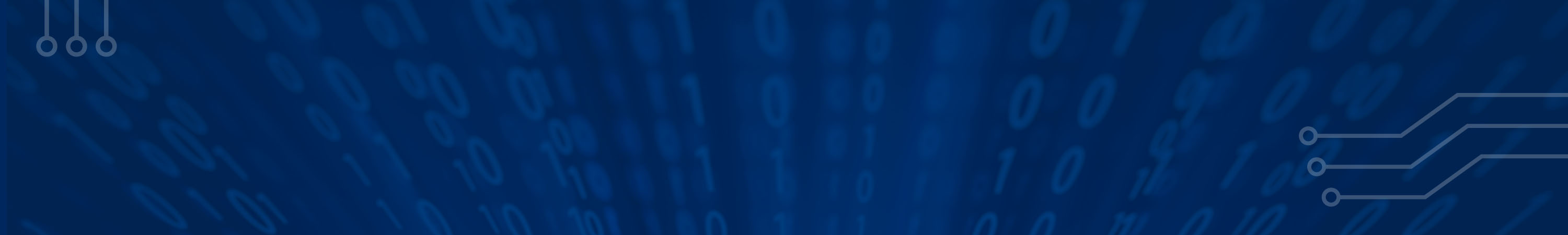 More HCI-SEC Research Centers
More HCI-SEC ResearchTargets
Increased Researching on Nudges and Pusuasion
Increased Emphasis on Offensive Work
Increased demand for HCI-SEC from non-technical sectors
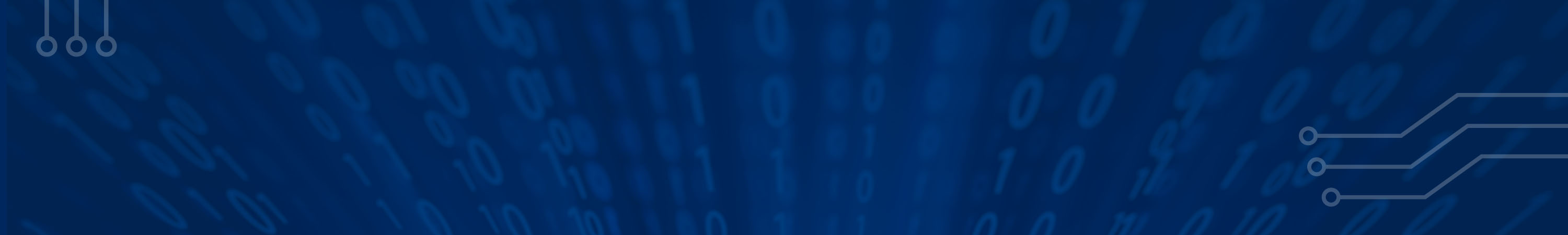 Backup Slides: 
Insider Threat
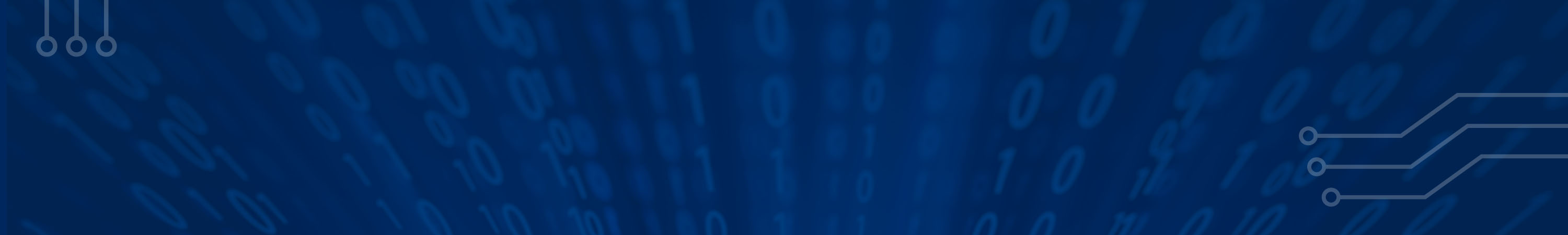 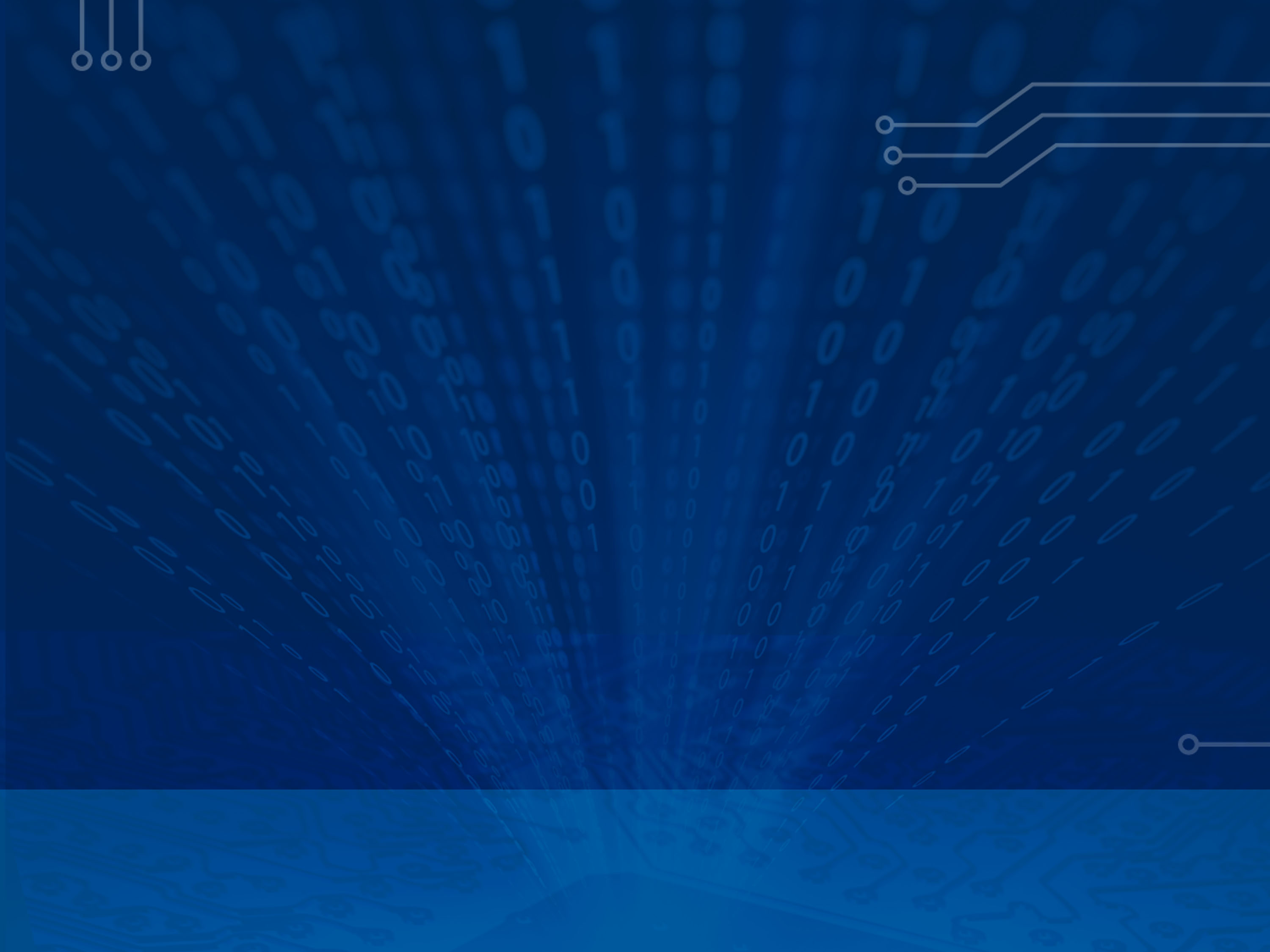 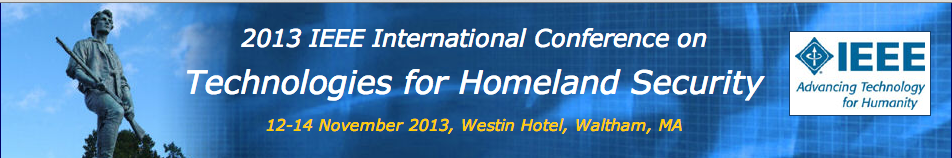 DETECTING THREATENING INSIDERS WITH LIGHTWEIGHT MEDIA FORENSICS

Naval Postgraduate School & 
The University of Texas at San Antonio

Dr. Simson Garfinkel (NPS) & Dr. Nicole Beebe (UTSA)

8am, Wednesday November 13th, 2013
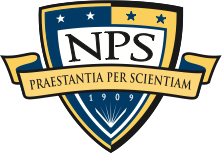 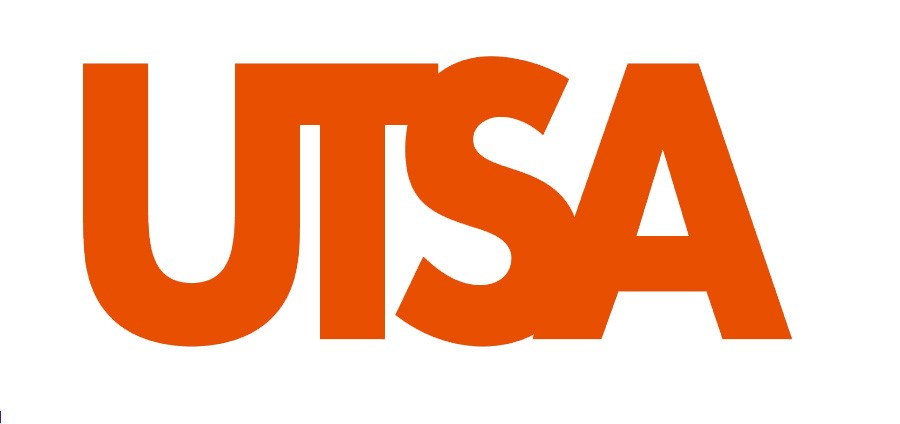 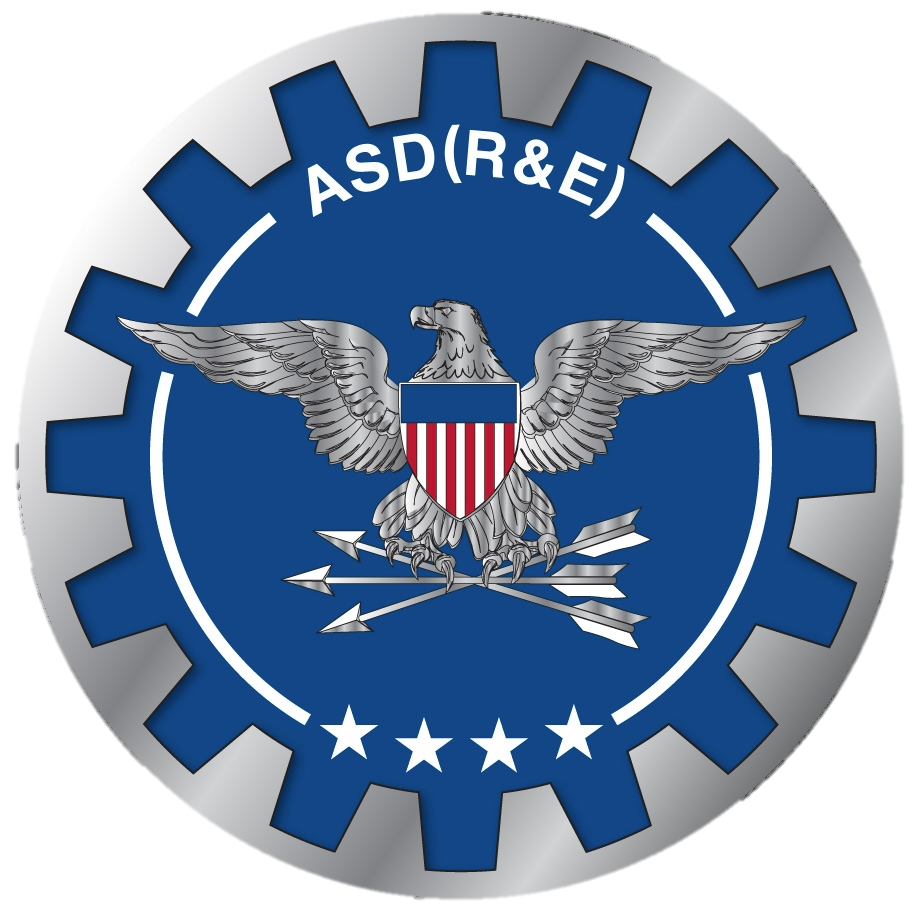 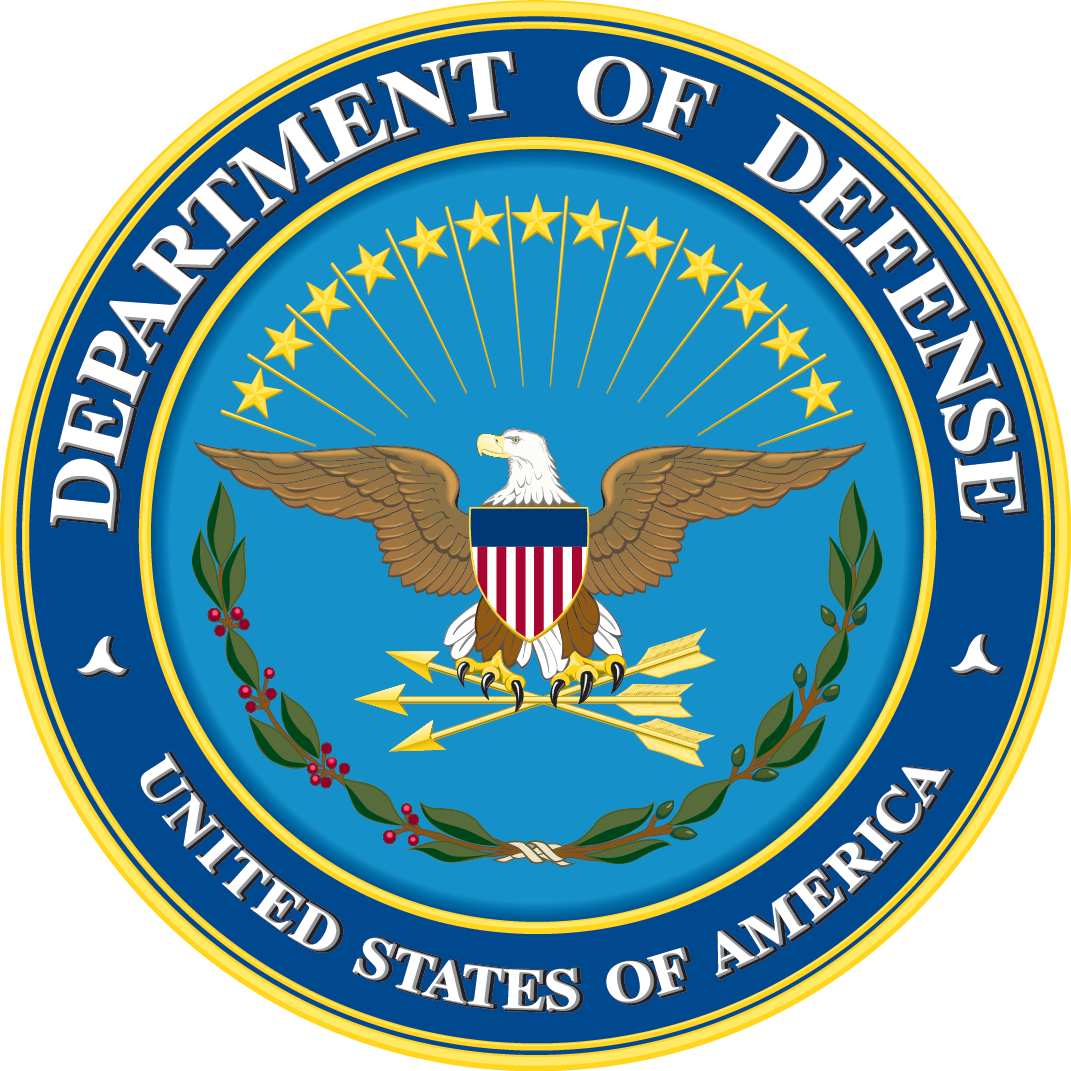 Team Profile
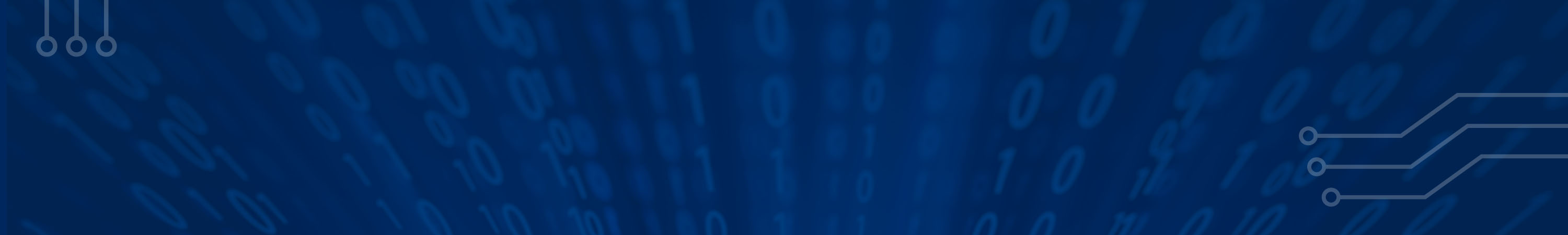 Naval Postgraduate School
Simson L. GarfinkelAssoc. ProfComputer Science
simsong@acm.org 
+1.202.649.0029

The University of Texas at San Antonio
N. Beebe, Asst. Prof.Info Systems/Cyber Security
Nicole.Beebe@utsa.edu
+1.210.269.5647
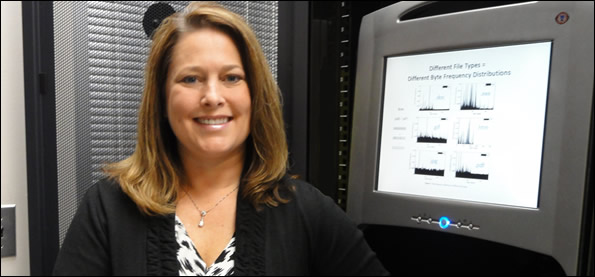 The current approaches for finding hostile insiders are based on “signatures.”
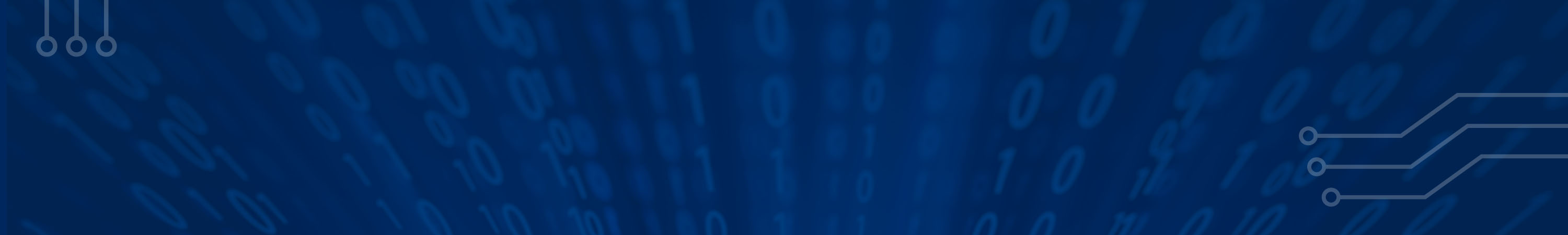 Sample signature to find a problem employee:







These signatures are typically hand written.
Brittle
Don’t scale
Miss new patterns
(CERT 2011)
• if the mail is from a departing insider
• and the message was sent in last 30 days
• and the recipient is not in organization’s domain
• and the total bytes summed by day is more than X,
➜ send an alert to security operator
We propose a new approach for finding threatening insiders—storage profile anomalies.
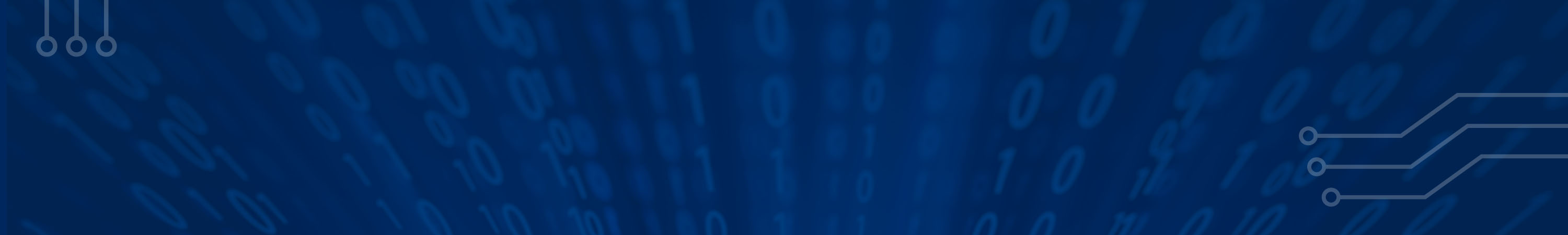 Hypothesis 1: Some insiders hoard before exfiltration
Manning
Snowden
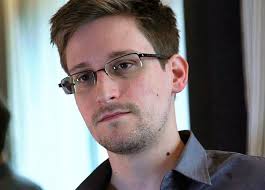 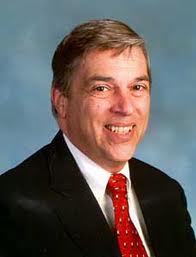 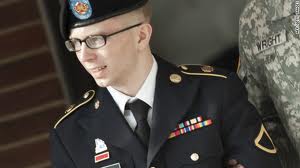 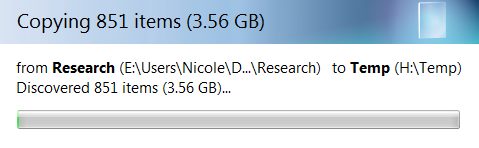 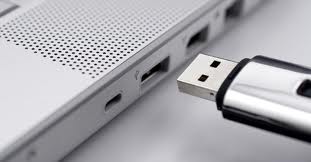 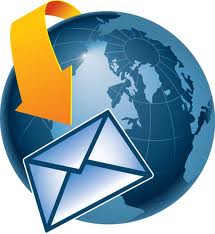 We also want to detect other kinds of illegal employee activity.
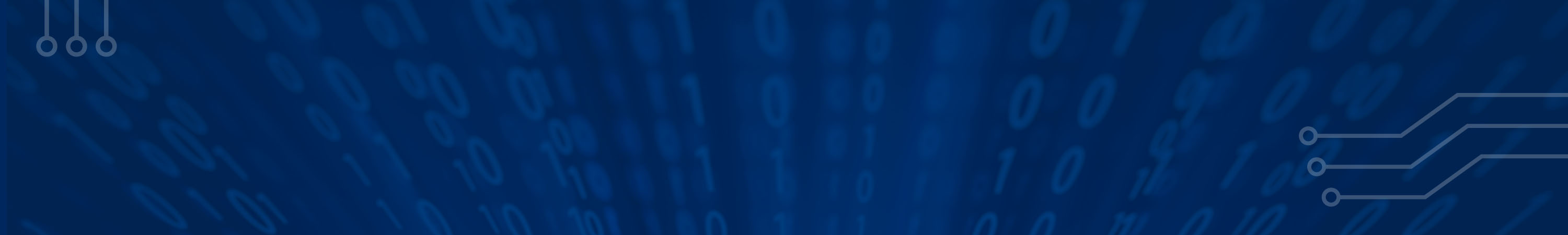 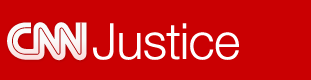 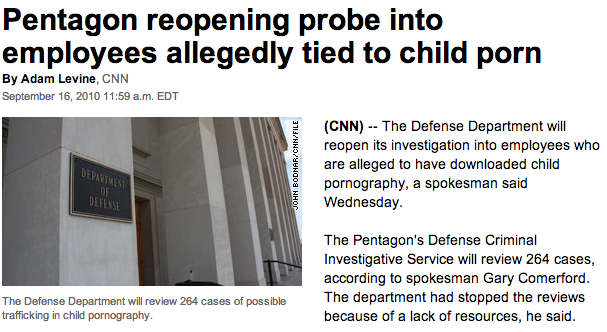 Hypothesis 2: Some illegal activity has storage indicators:
Contraband software (hacking tools) and data
Large amount of:
graphics
PII; PHI; account numbers
Encrypted data
Stolen documents 

Illegal employee activity is:
Bad for business
Exploitation threat 
Fraud risk
Our plan: look for storage devices that are different than their peers.
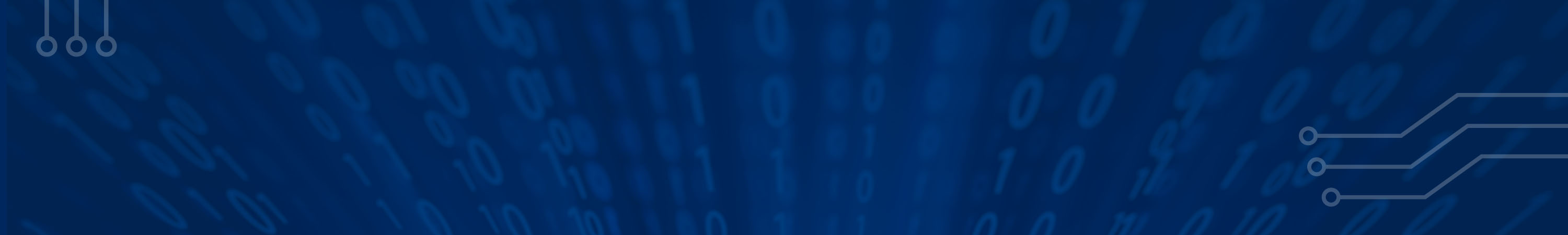 We build a “storage profile” from features:
# of credit card numbers, phone #s; SSNs, DOBs, etc.
% pictures; %video
% Doc files; %PDFs; 


“Different” relative to:
User’s history
User’s organization
Others in role.
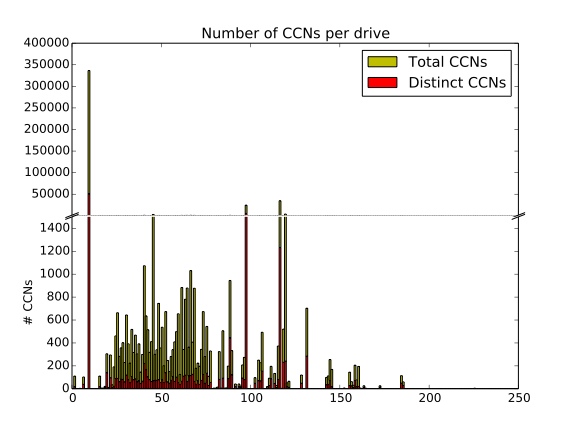 Garfinkel, S. and Shelat, A., "Remembrance of Data Passed: A Study of Disk Sanitization Practices," IEEE Security & Privacy, January/February 2003.
Our approach:
Collect “storage profiles” and look for outliers.
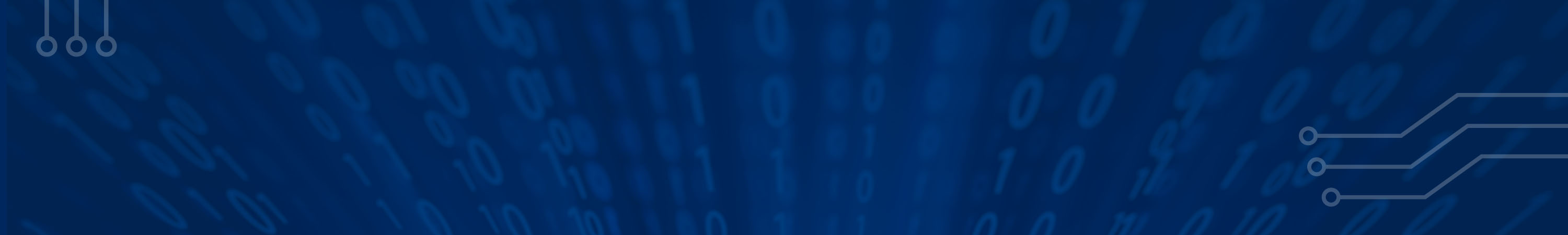 We profile storage on the hard drive/storage device:
Allocated & “deleted” files; Unallocated space (file fragments)






Statistical profile is collected:
Frequently, at “random” times
Securely — by going to raw media
Centrally — at management console
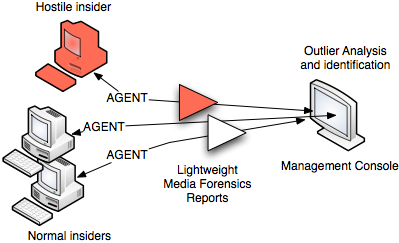 We cluster the storage profiles to find “outliers.”
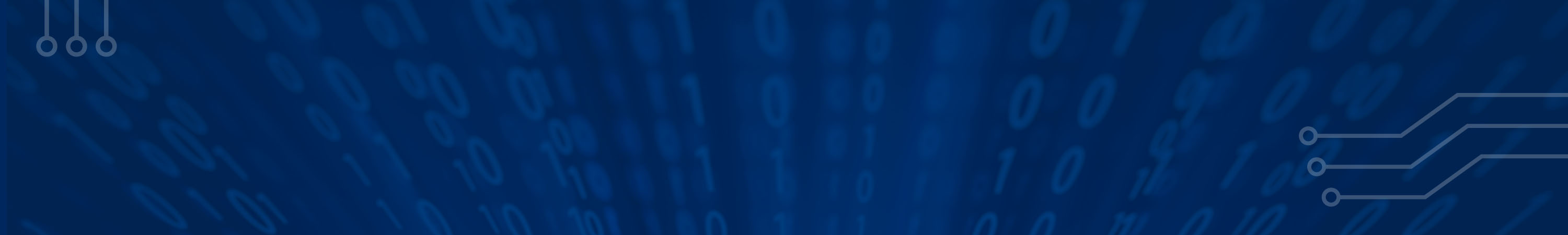 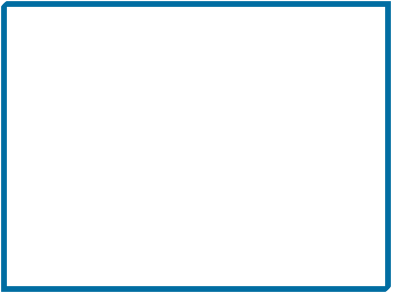 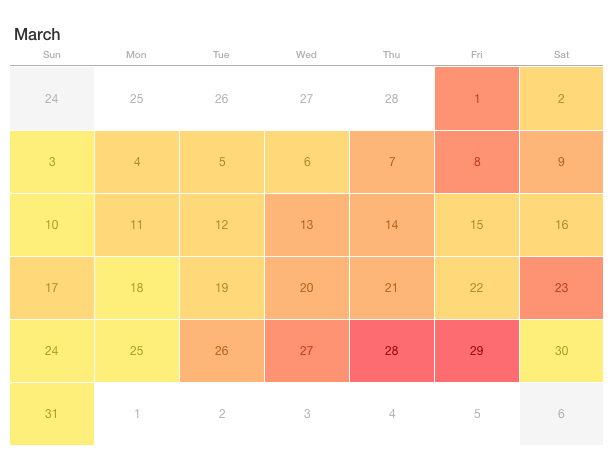 Outliers Matter
What’s an outlier?
Something that’s different from its peers
Something different from its own history
“Normal” Storage Profile
Outlier detection should have significant benefits:
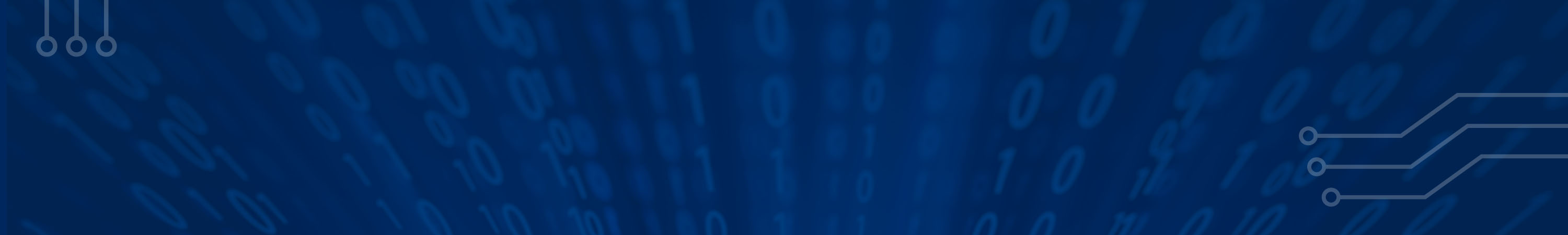 Not signature based
Not reliant on access patterns 
Not reliant on policy definition, discovery, auditing

Design constraints:
Agent must be scalable and cannot interfer with operations
Desktop: background process, samples disk data
Network load: small, aggregated data transfer
Management console: scalable algorithms used

Must work with isolated systems
Must be OS agnostic
Must includes deleted data in collection/analysis
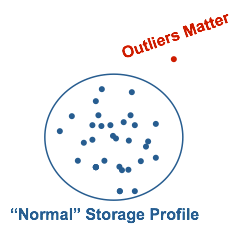 Competing Alternatives (sample)
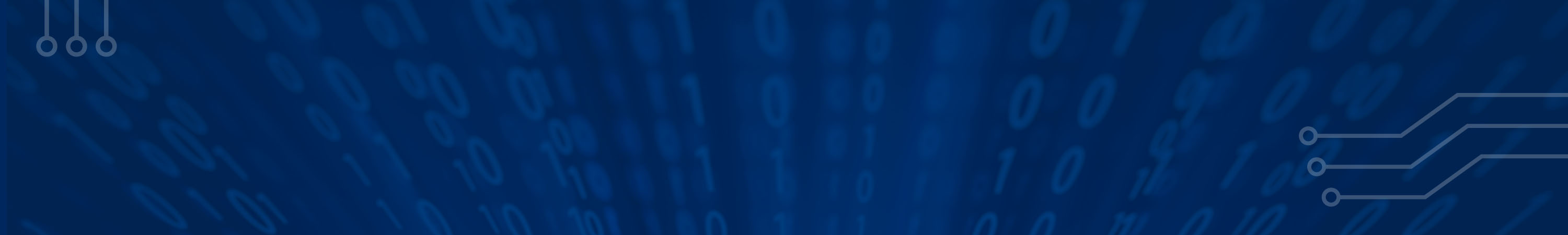 SIEM Appliances (Security Information & Event Management)
Various commercial tools
Disadvantages
Relies on fusion of system data & event logs
Not data/content focused
No analysis of deleted data

Signature-based extrusion detection systems
Example: ELICIT (from MITRE)
Disadvantages
Presumes attacks follow a known signature
Policy discovery and measurement challenges
Our system has three parts:
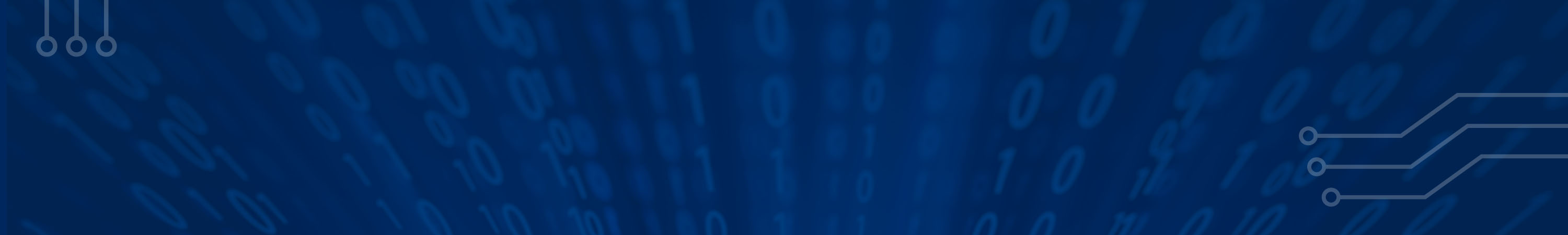 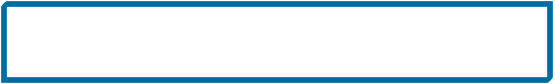 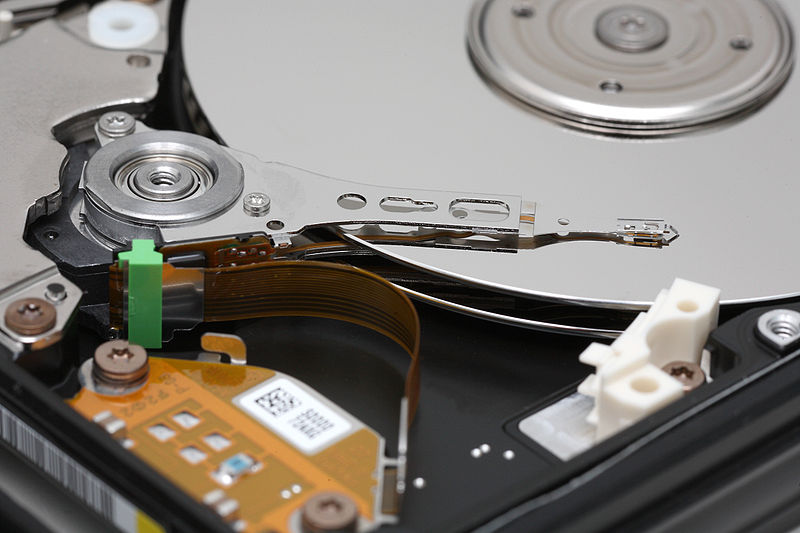 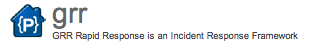 1. Sample disk to collect desired data 
bulk_extractor
 a lightweight media forensics tool 


2. Client-server, enterprise response framework
Google Rapid Response (GRR)


3. Anomaly detection agent
Univariate and multivariate outlier detection
Garfinkel, Simson, Digital media triage with bulk data analysis and bulk_extractor. Computers and Security 32: 56-72 (2013)
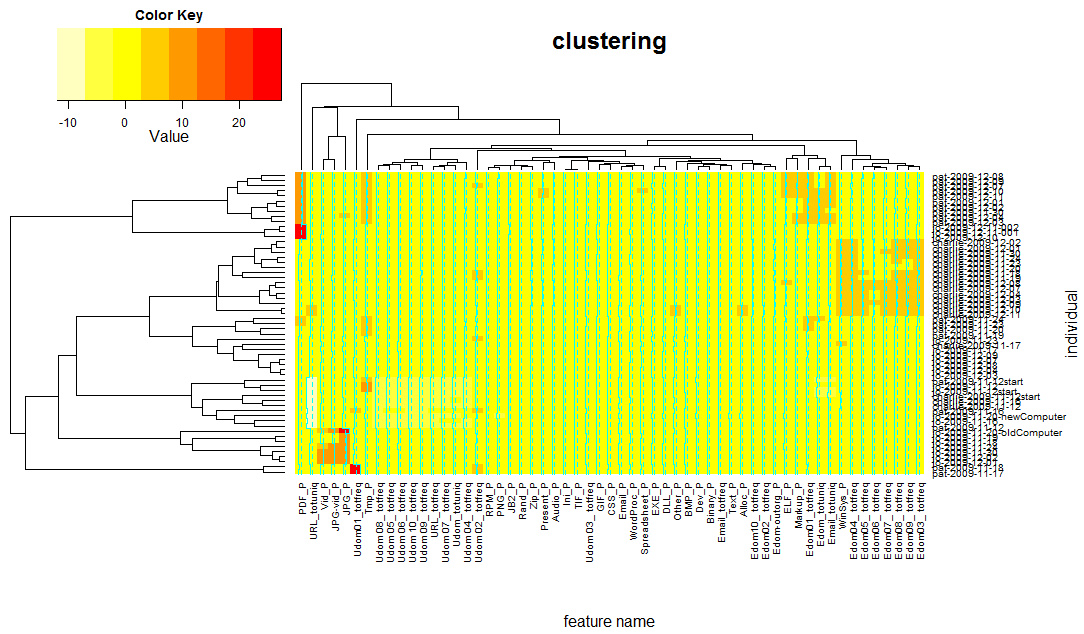 Random sampling is a great way to analyze data.
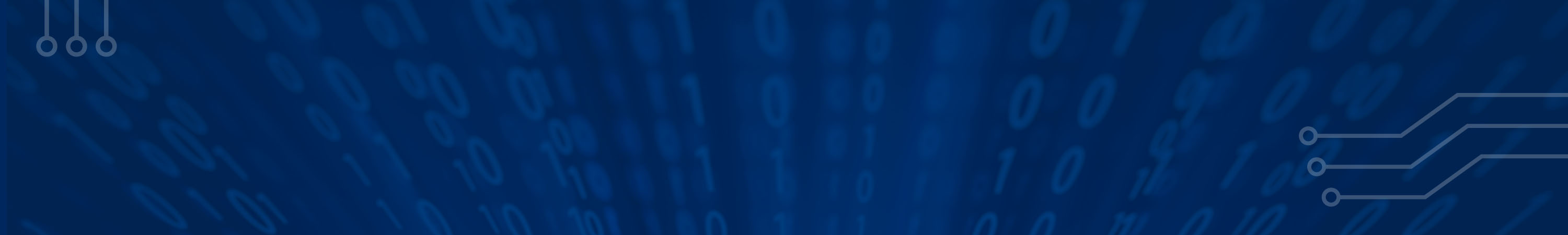 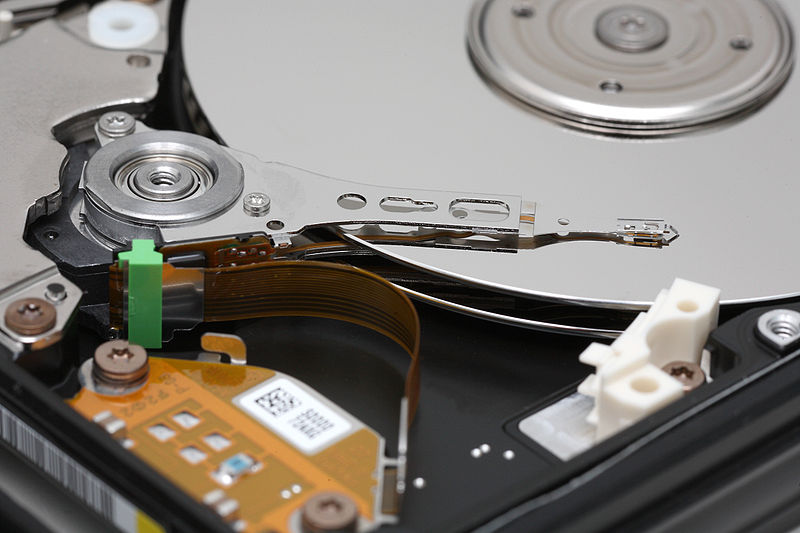 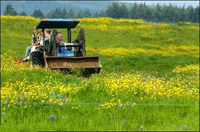 .
.
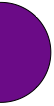 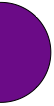 .
.
.
.
.
.
.
.
.
.
.
.
.
.
.
.
.
.
.
.
.
.
.
.
Simple random sampling can determine % free space



Data characterization can determine the kind of stored data




Sector hashing can identify specific target files
Garfinkel, Simson, Vassil Roussev, Alex Nelson and Douglas White, Using purpose-built functions and block hashes to enable small block and sub-file forensics, DFRWS 2010, Portland, OR
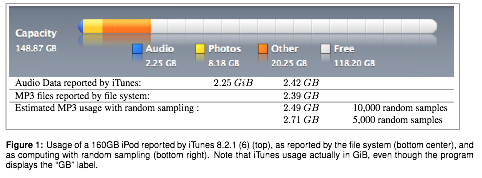 Young J., Foster, K., Garfinkel, S., and Fairbanks, K., Distinct sector hashes for target file detection, IEEE Computer, December 2012
It takes 3.5 hours to read a 1TB hard drive.
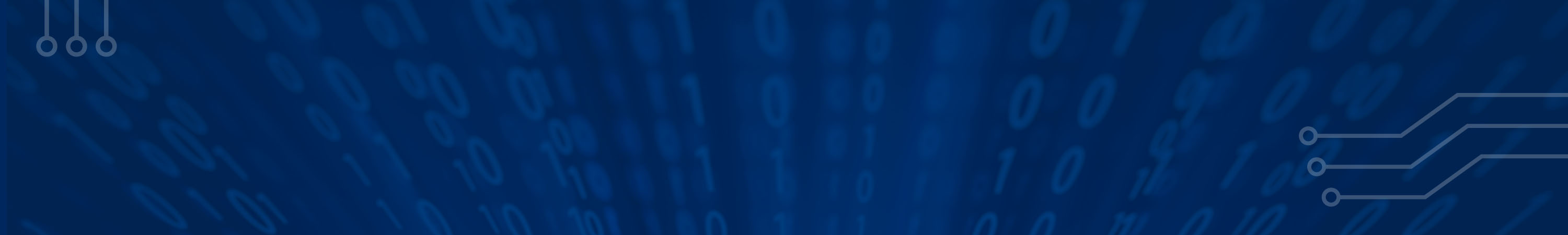 In 5 minutes you can read:
36 GB in one strip
100,000 randomly chosen 64KiB strips (assuming 3 msec/seek)
The statistics of a randomly chosen sample
predict the statistics of a population.
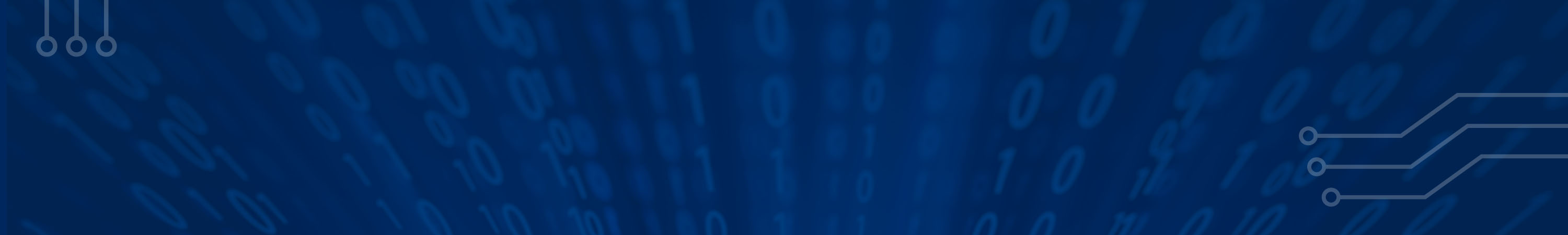 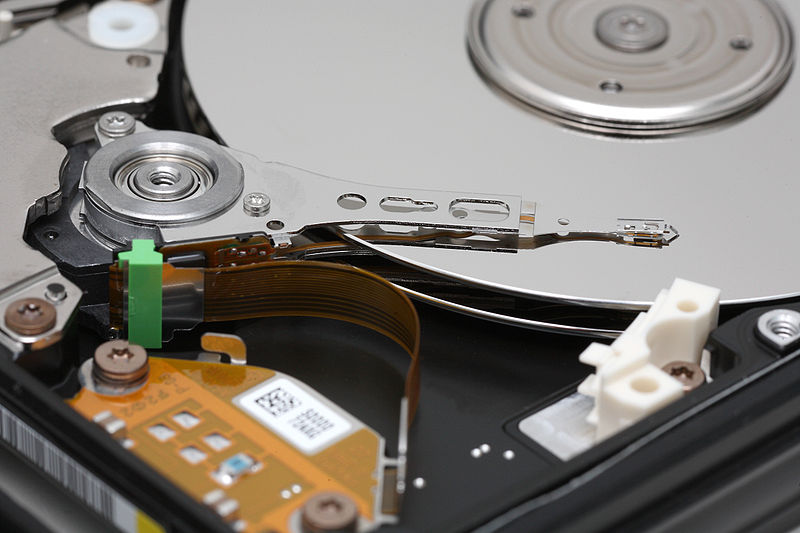 US elections can be predicted by sampling thousands of households:
Hard drive contents can be predicted by sampling thousands of sectors:
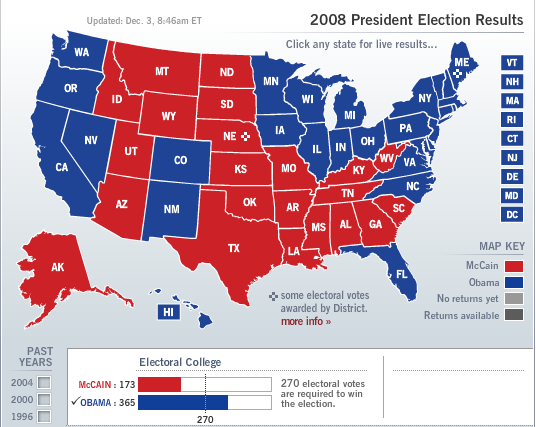 The challenge is identifying likely voters.
The challenge is identifying the sector content that is sampled.
We think of computers as devices with files.
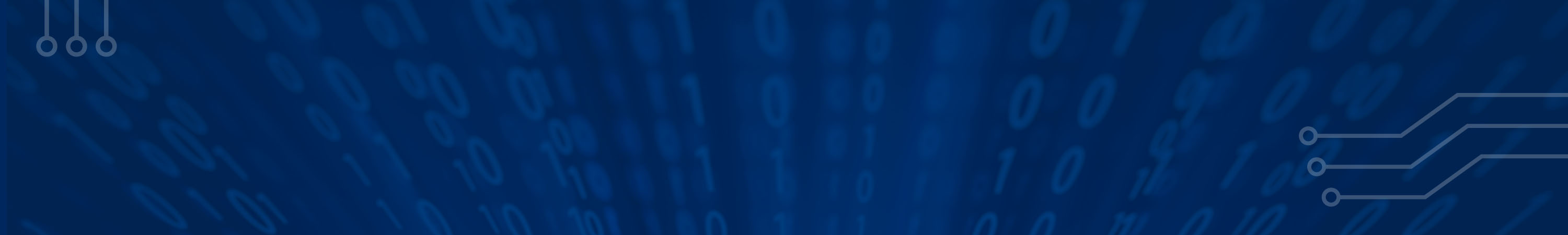 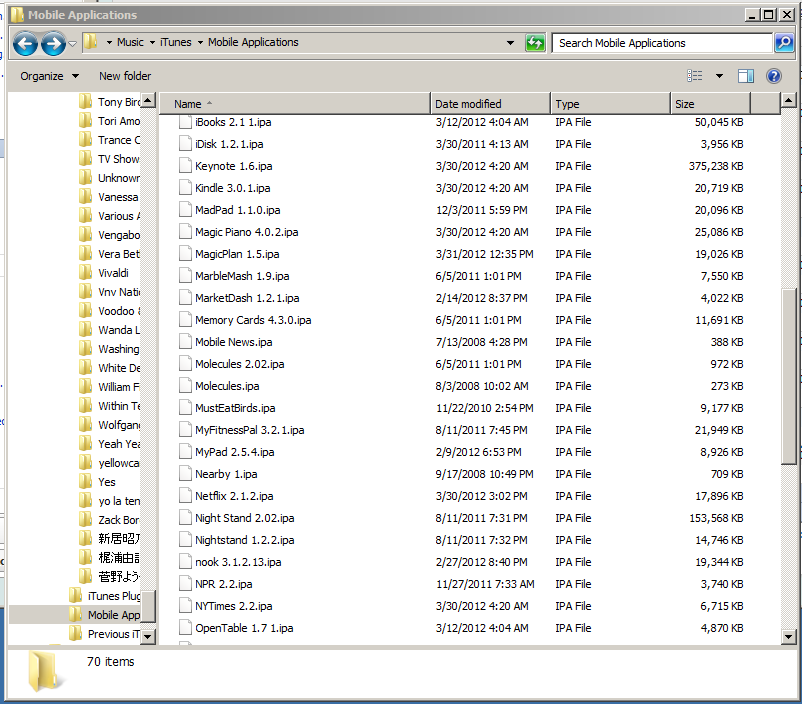 This heatmap of anomalies let an analyst easily identify clusters and outliers.
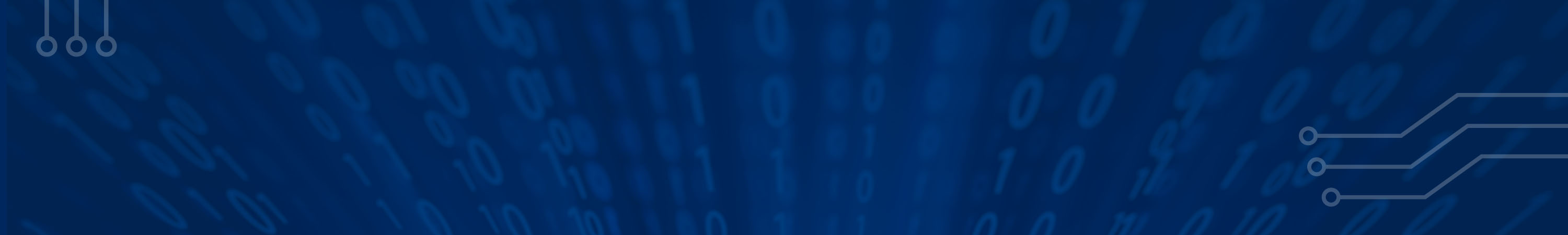 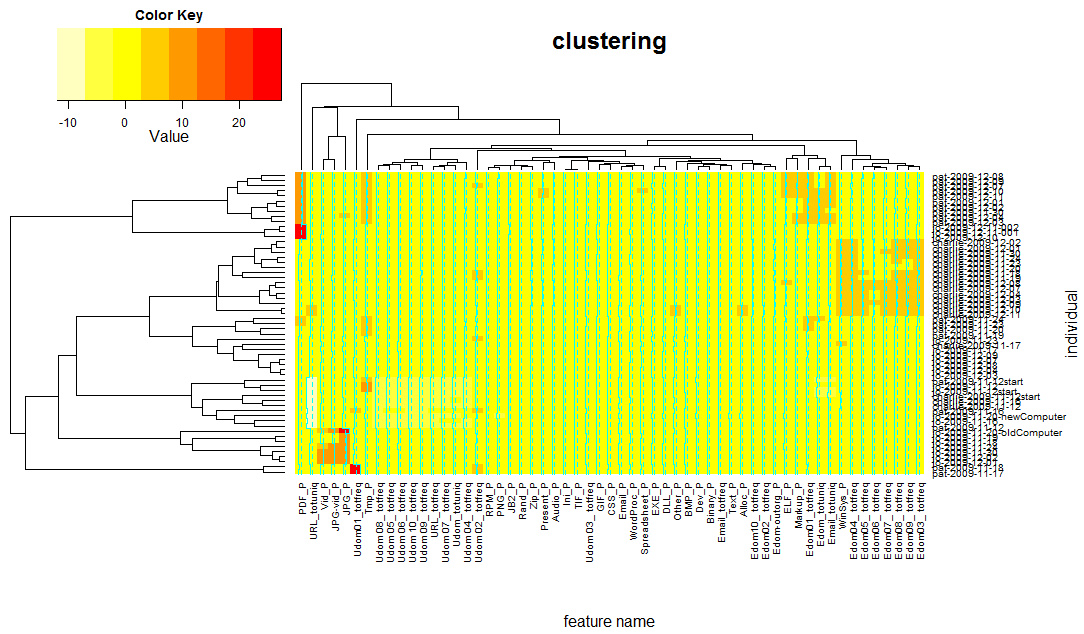 Current status —
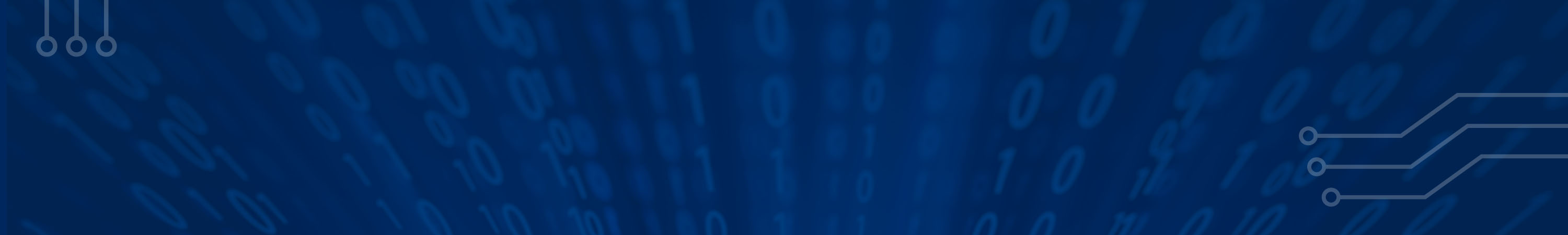 bulk_extractor updated v1.4 just released
Added features & GRR integration preparation

Sceadan data type classifier updated v1.2 released

Extraction, transformation, loading of datesets 
M57 Patents (digitalcorpora.org) case

Progress on anomaly detection algorithm
Real Data Corpus extraction, translation and loading near complete
Theoretical development
Empirical data descriptive analyses (test assumptions)
Univariate anomaly detection performing well on synthetic data set
We are in year 1 of a 3-year effort.
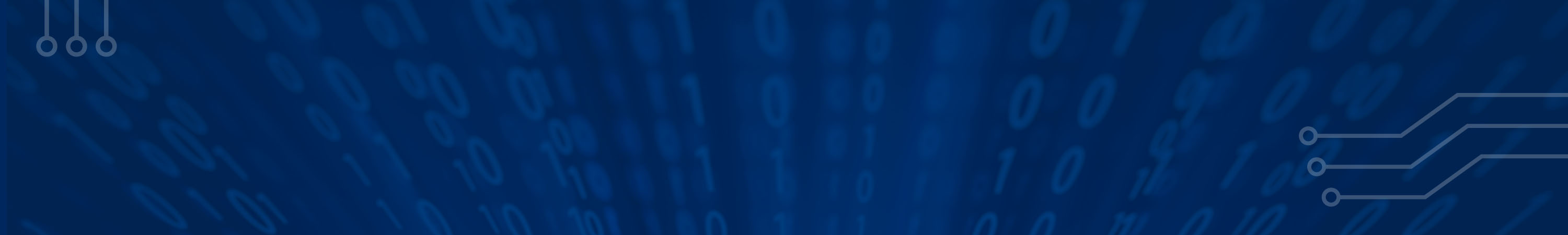 Many challenges remain.
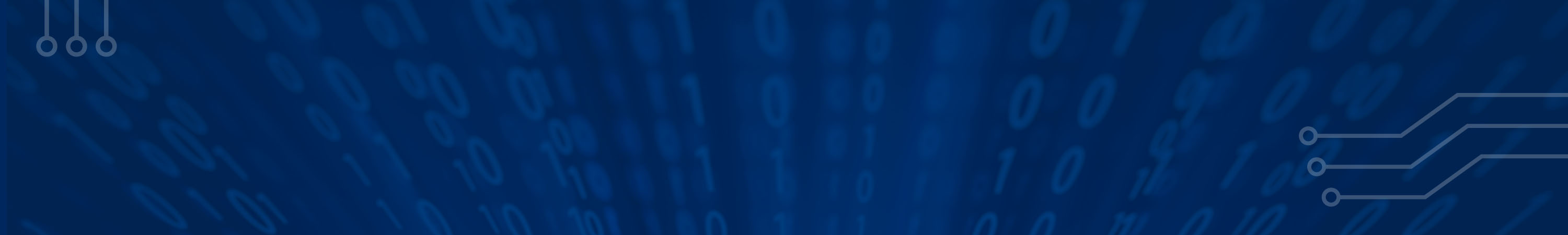 “Anomalous” suggests “normal” exists
Large, diverse, dislocated organizations
High fluidity and variety in workforce
Remote, mobile, multi-device access requirements
Uninterruptible, critical computational operations
Clustering algorithm selection/development
Accuracy and speed trade-off of extant algorithms
Develop combinatorial algorithm to improve accuracy
Need for automated parameter selection amidst noise
Feature selection
Engineering of visualization component
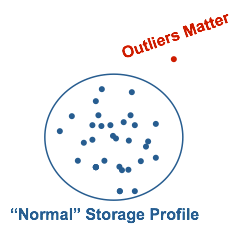 In conclusion, we are developing a system that uses “lightweight media forensics” to find hostile insiders.
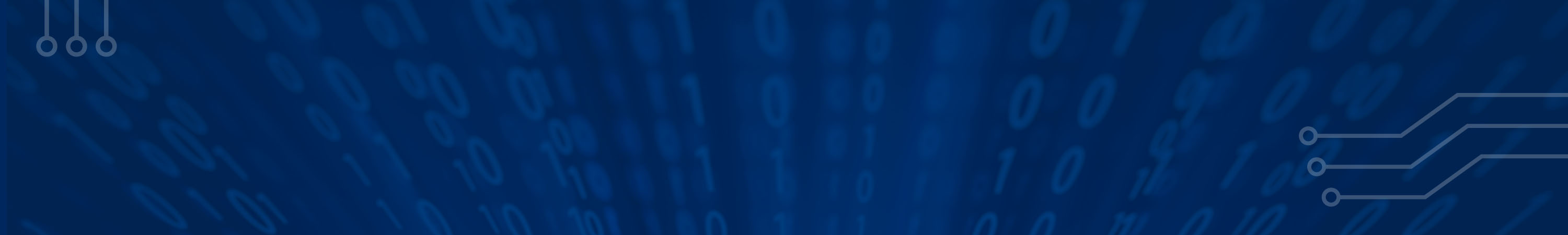 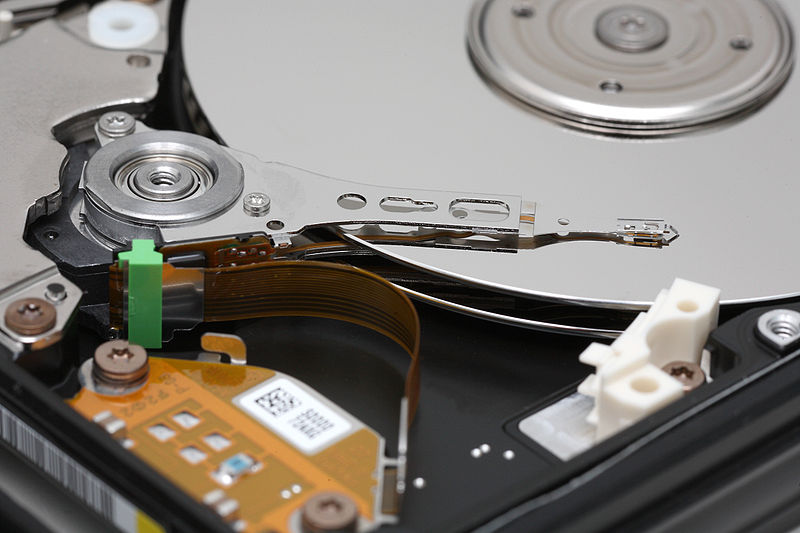 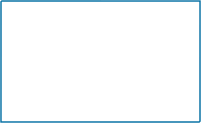 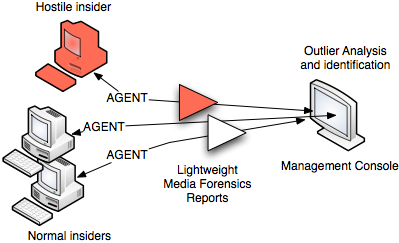 We use random sampling to build a storage profile of media


We collect these profiles on a central server


We cluster & data mine to find outliers.

Contact:
Simson L. Garfinkel simsong@acm.org
Nicole Beebe Nicole.Beebe@utsa.edu
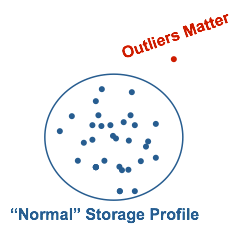 Security problems reflect deep societal problems.
We need to fix our society.
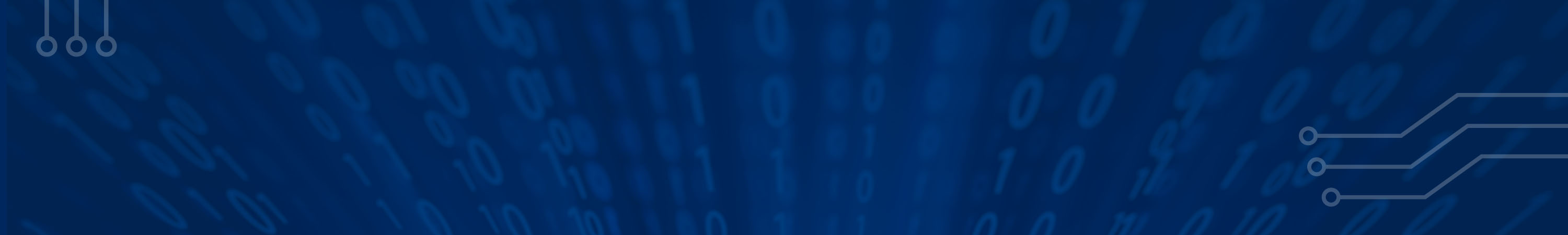 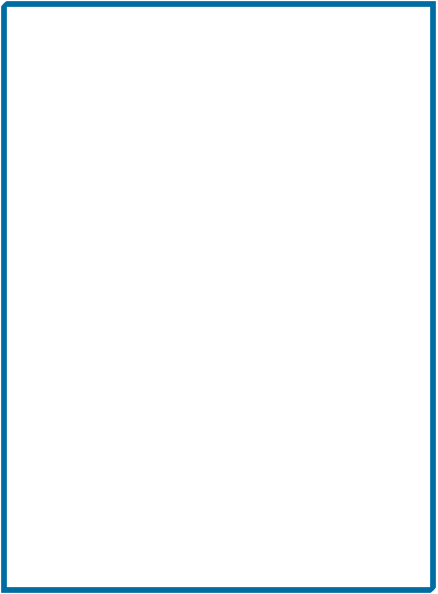 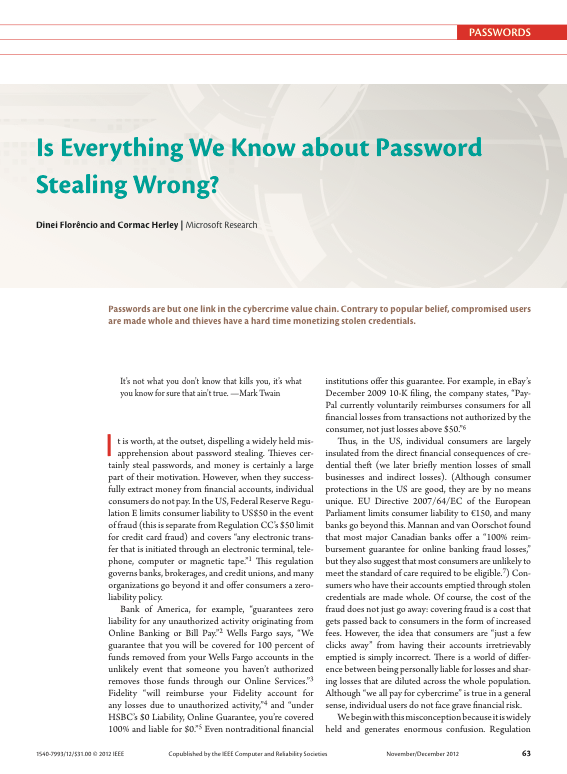 Follow the money.

IEEE Security & Privacy
Florêncio and Herley, Dec. 2012

Emptying accounts is hard
Mules, not victims, lose money
Passwords are not the bottleneck 
Underground markets are not thriving
Credential Stealing is a terrible business
Supporting slides:
https://www.usenix.org/sites/default/files/conference/protected-files/woot_herley.pdf
Video
https://www.usenix.org/conference/woot12/keynote-tba  (1 hour, 25 minutes)